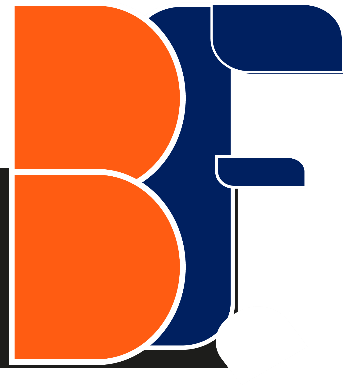 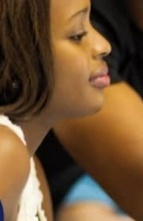 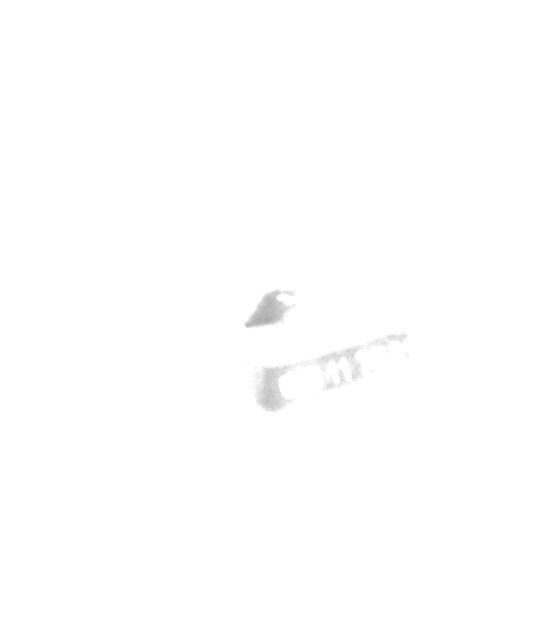 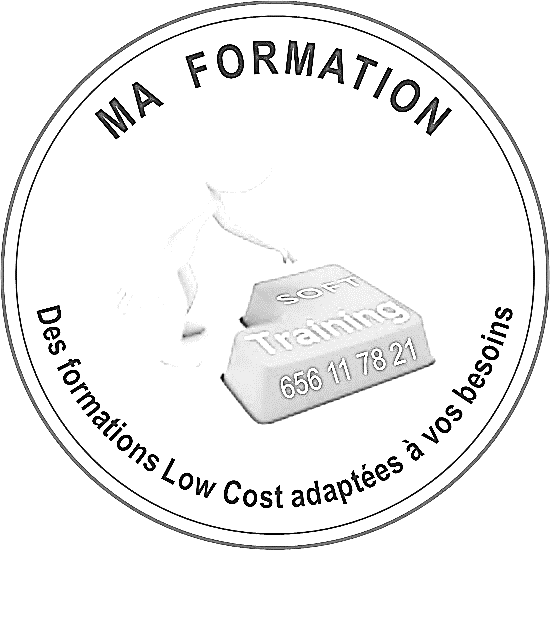 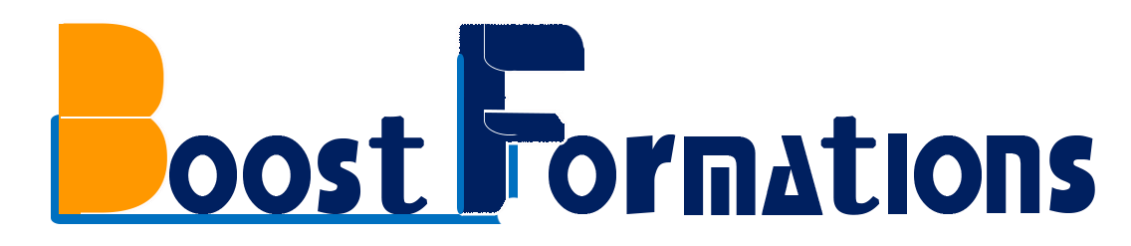 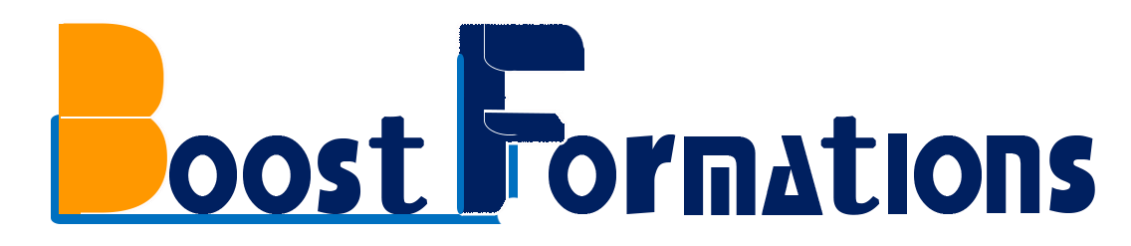 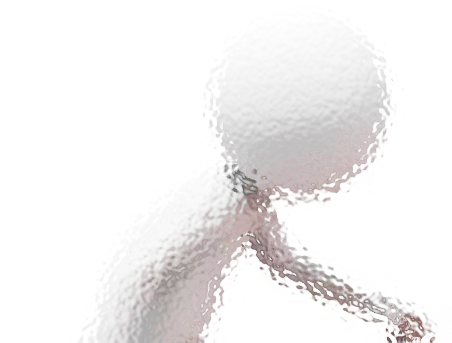 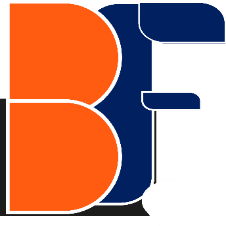 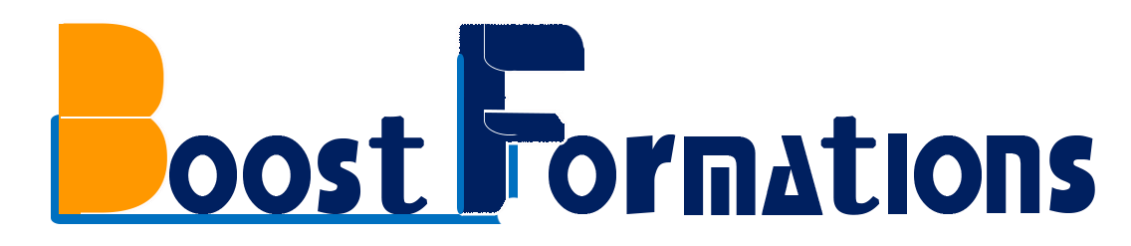 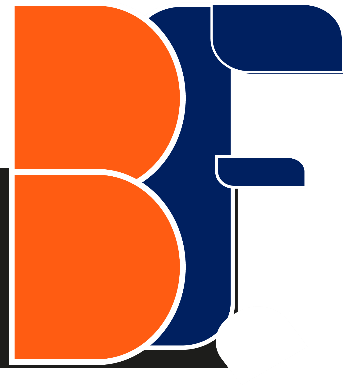 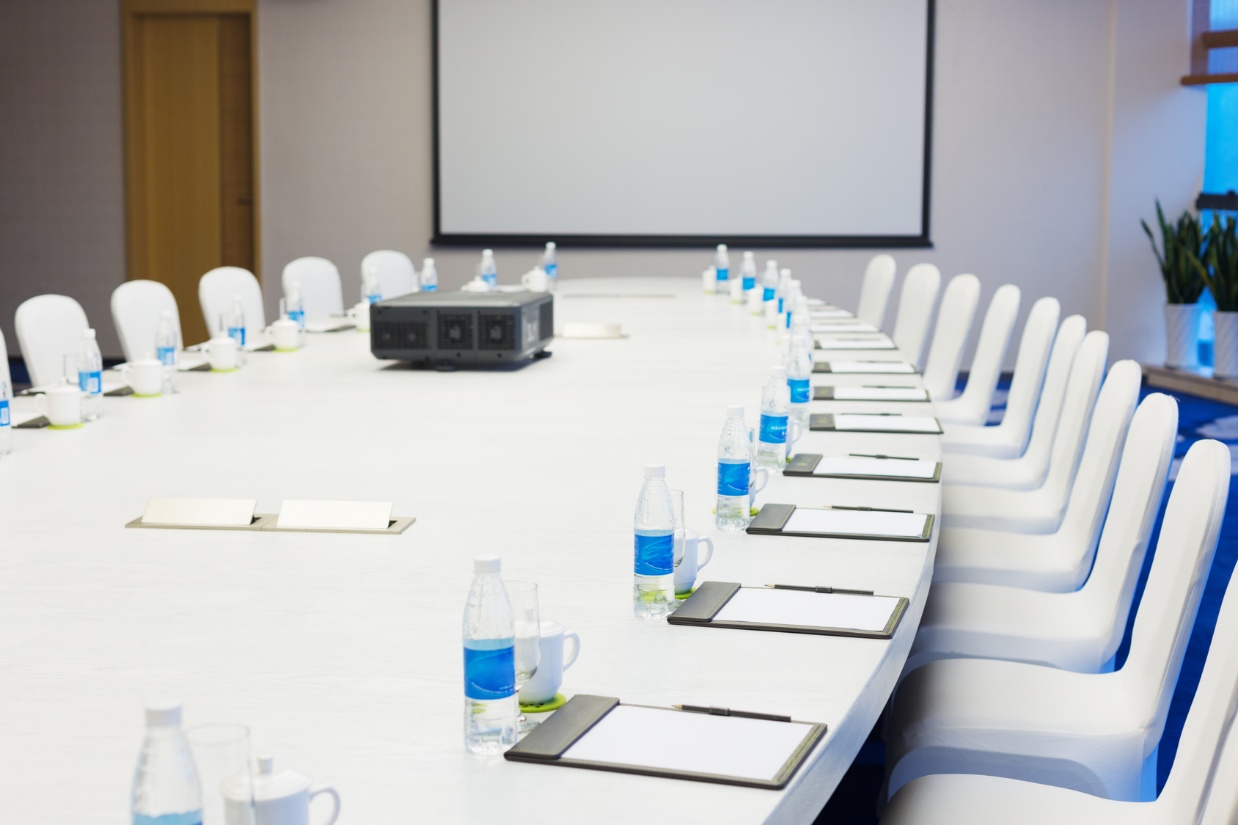 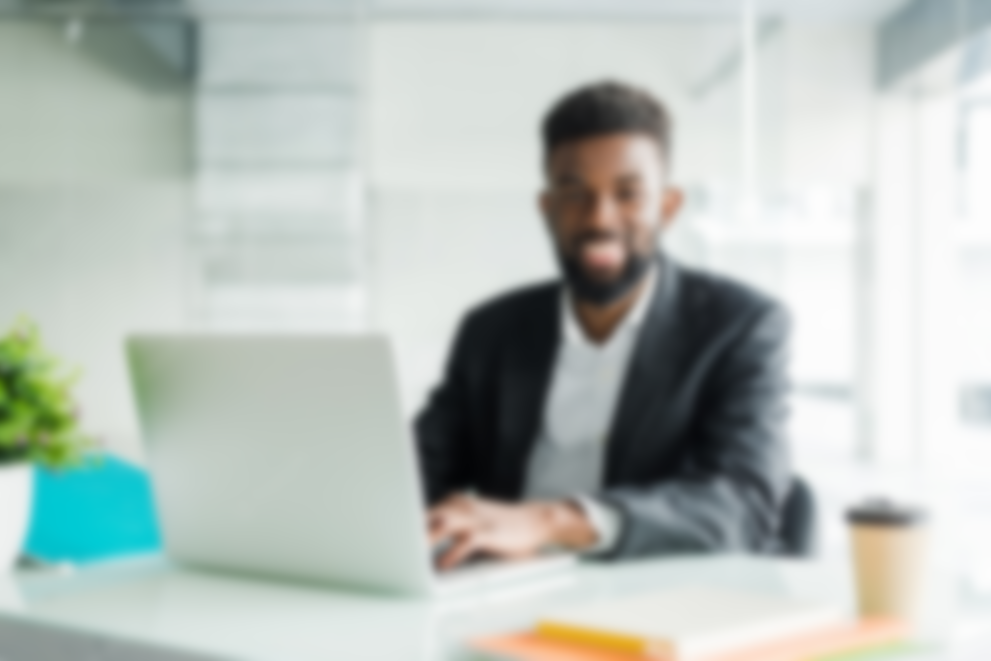 Secrétariat Bureautique
Par Comandweb, NIU: P128516438090Z
Booster votre potentiel
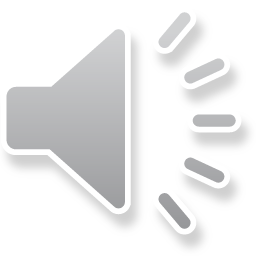 656 11 78 21
Douala – Bafoussam - Yaoundé
www.boostformations.comandweb.cm
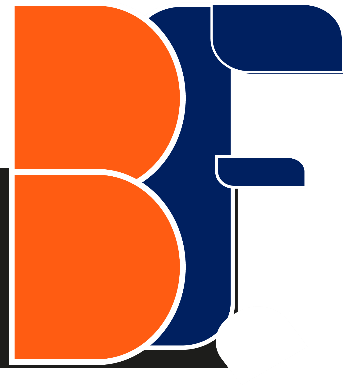 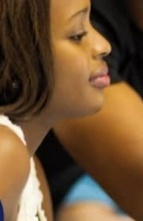 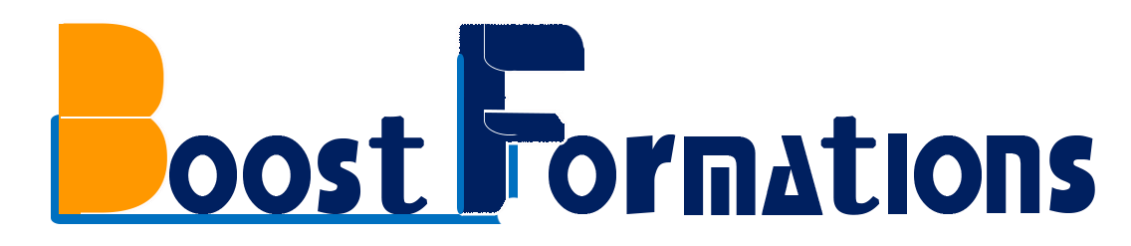 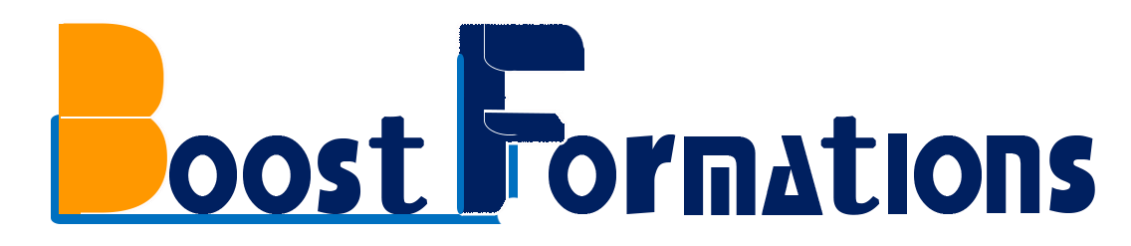 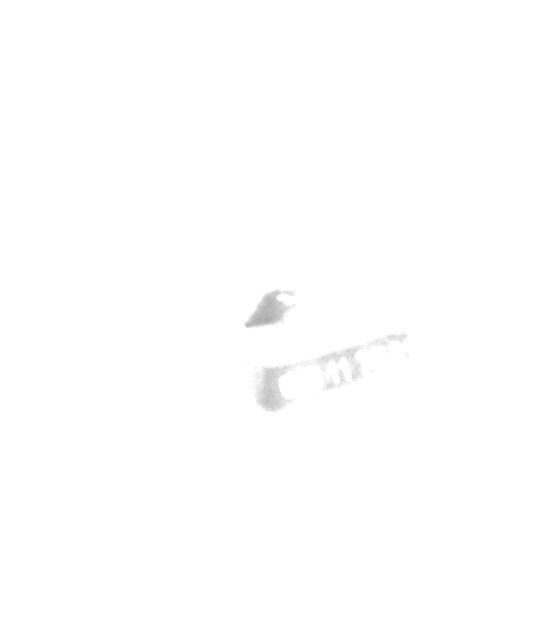 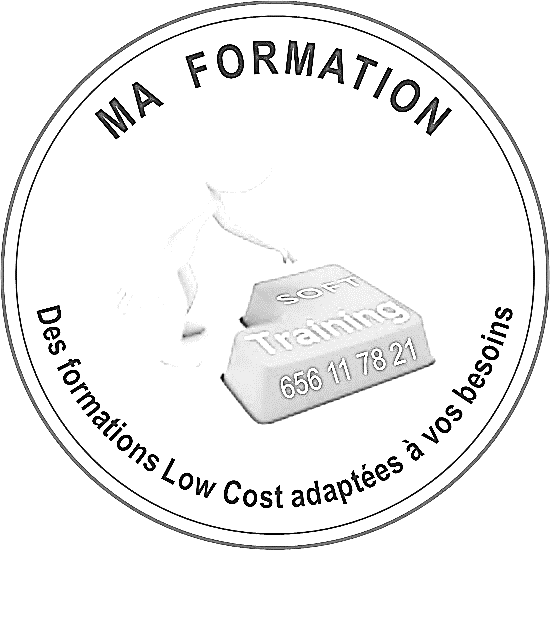 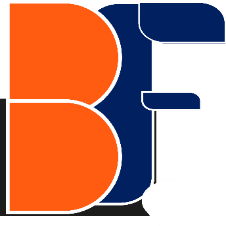 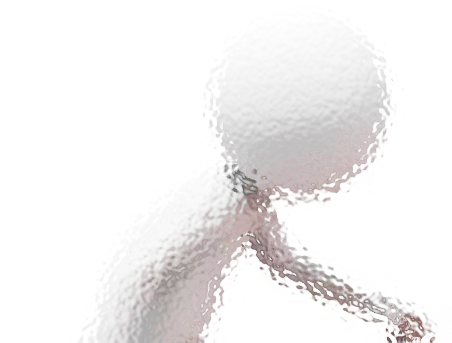 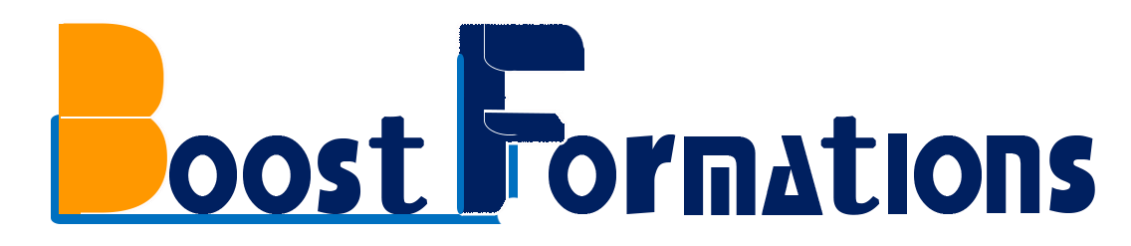 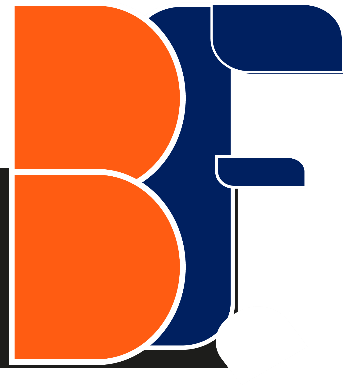 Par Comandweb, NIU: P128516438090Z
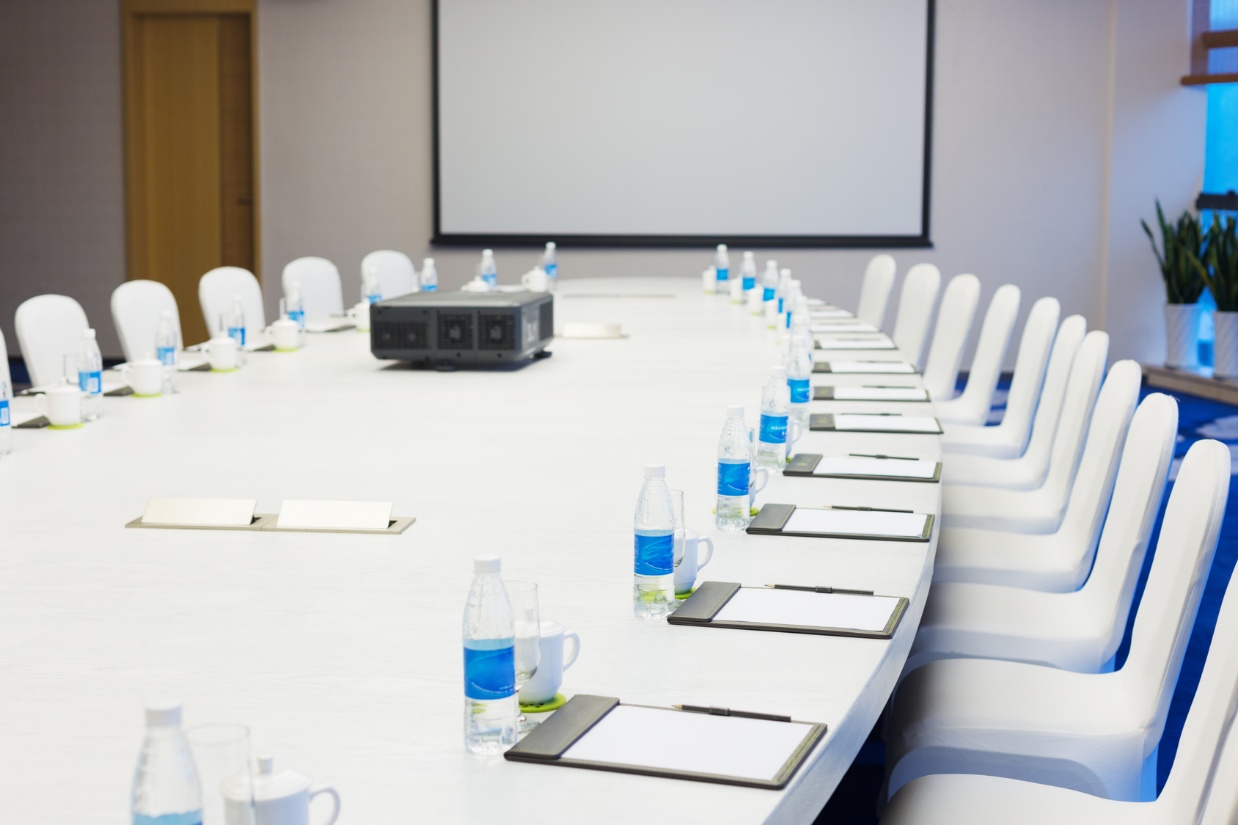 Présente
5
Séminaires
Indispensables!!
Secrétariat Bureautique
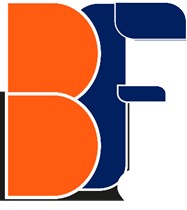 Pour booster vos compétences
656 11 78 21
Douala – Bafoussam - Yaoundé
www.boostformations.comandweb.cm
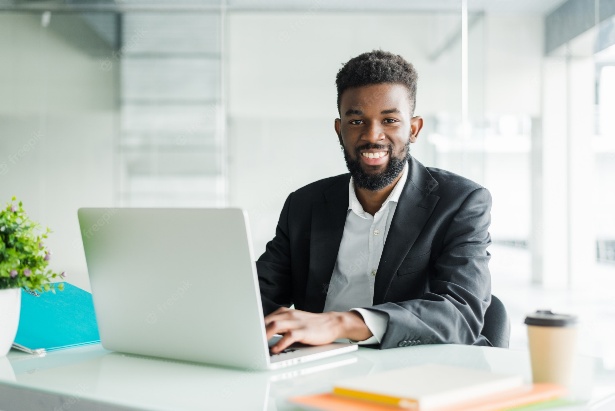 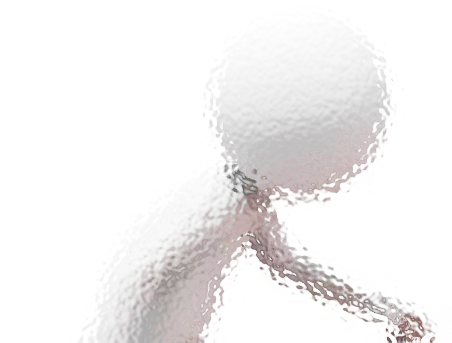 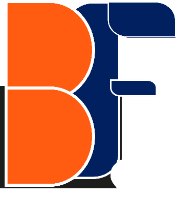 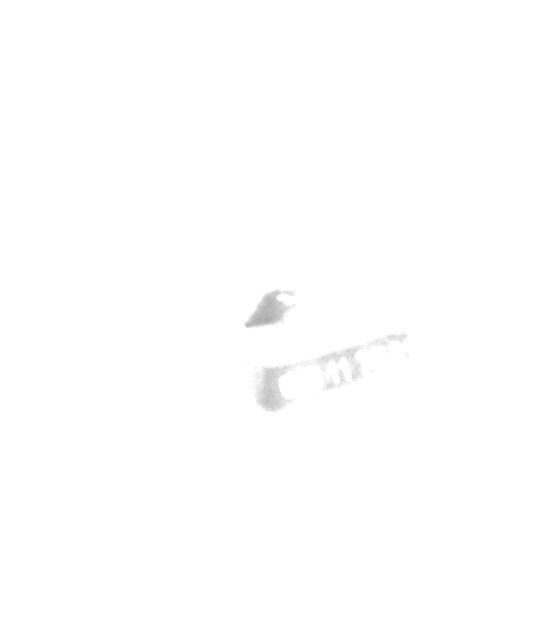 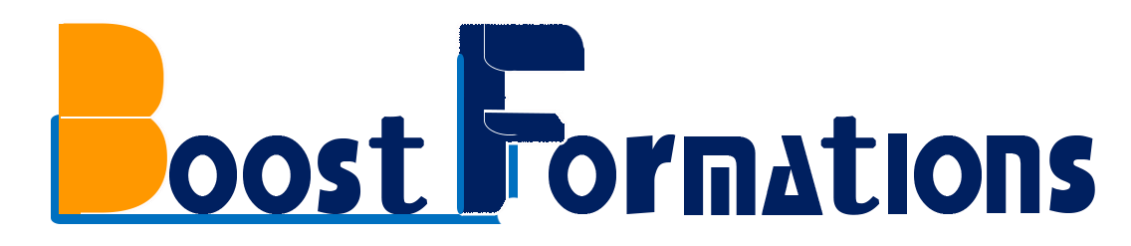 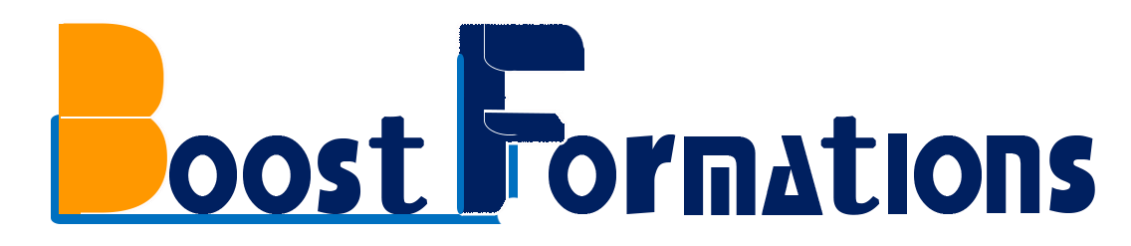 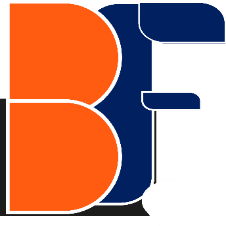 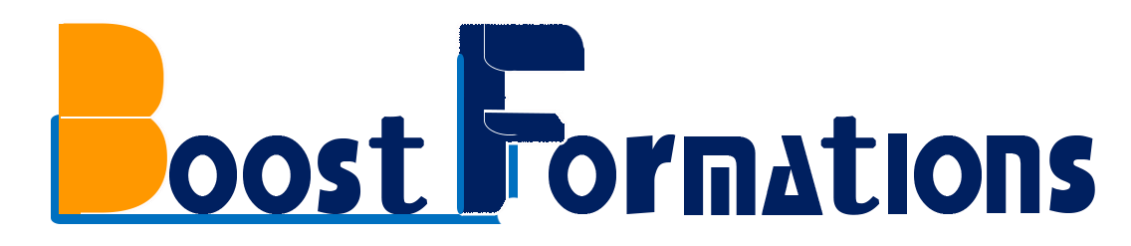 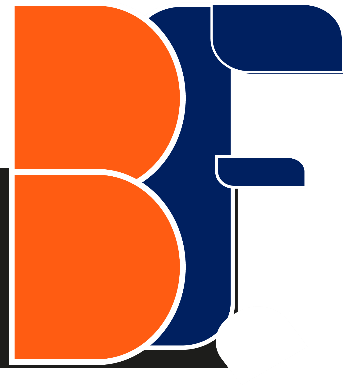 Des formations approfondies en		3-8 Jours
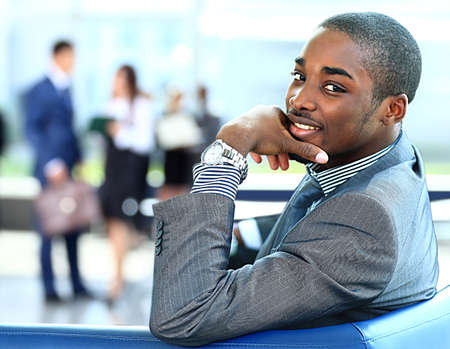 Bureautique Suite
Secrétariat Bureautique
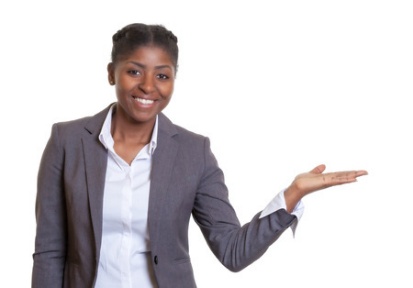 Gestion Informatisée
Communication Digitale
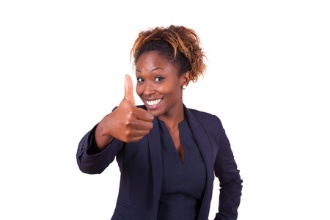 Communication Polytechnique
Management Polyvalent
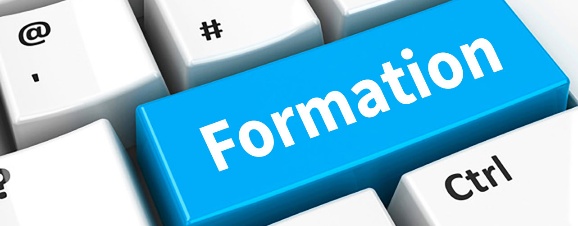 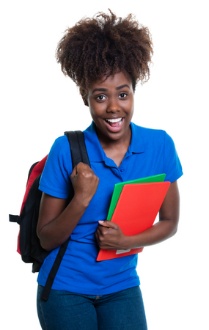 656 11 78 21
Douala – Bafoussam - Yaoundé
www.boostformations.comandweb.cm
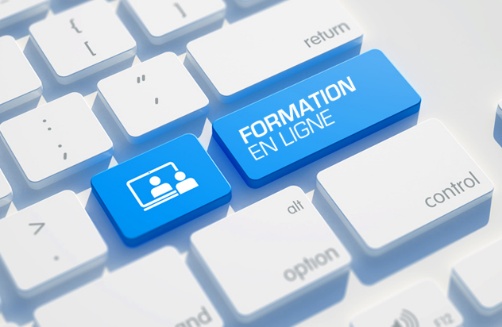 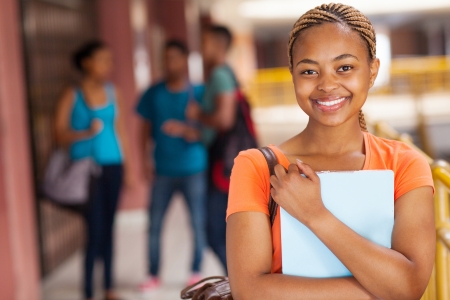 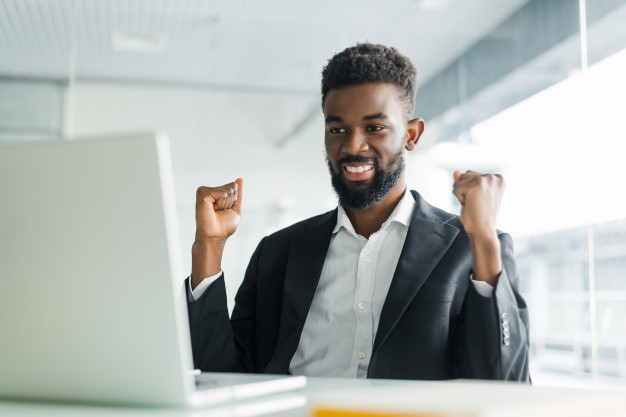 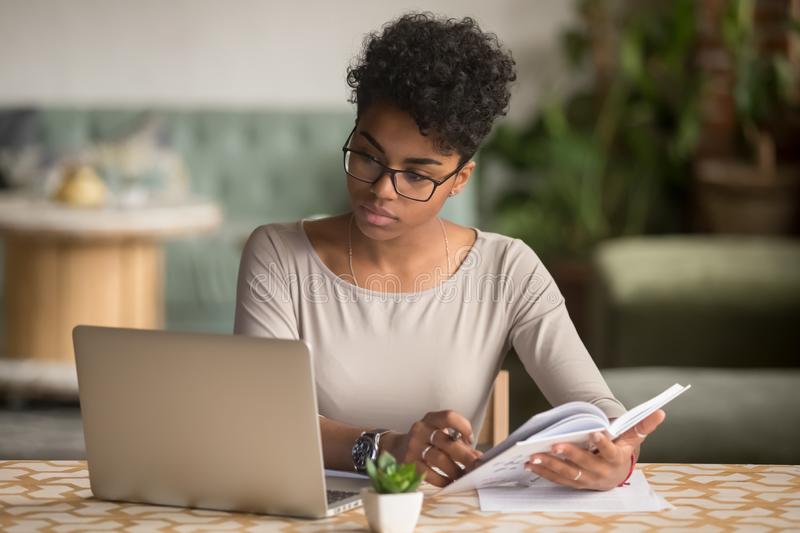 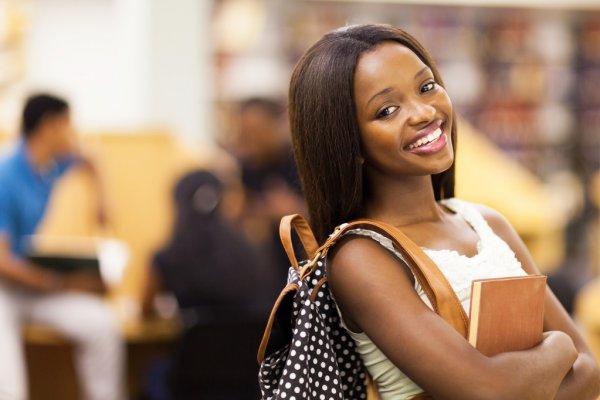 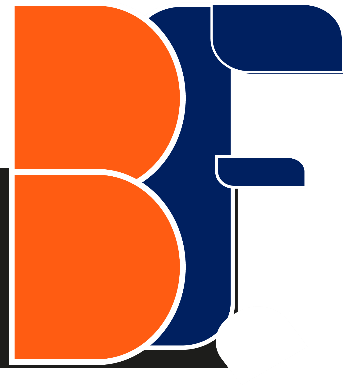 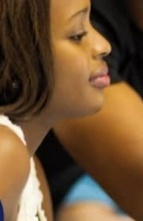 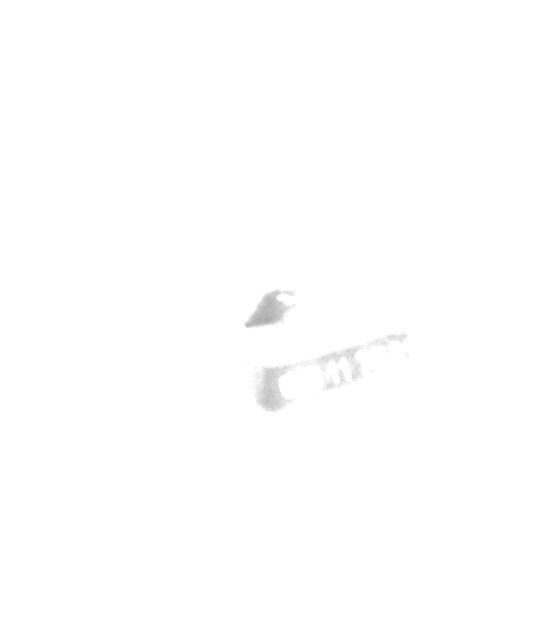 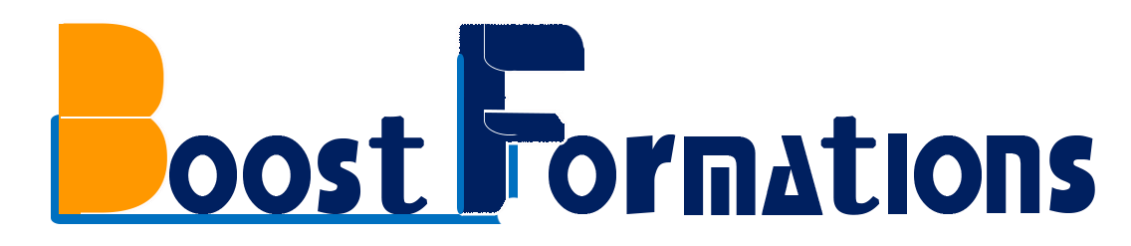 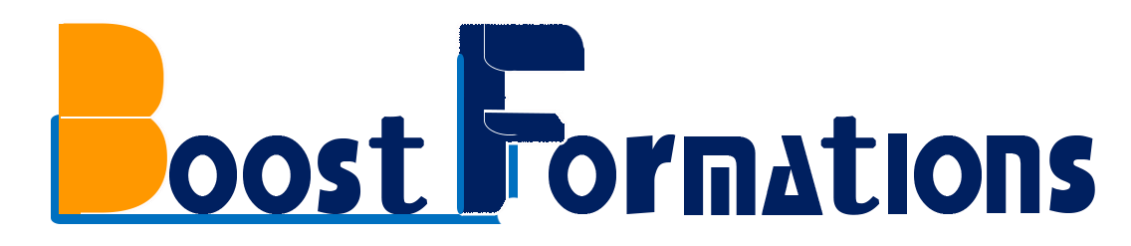 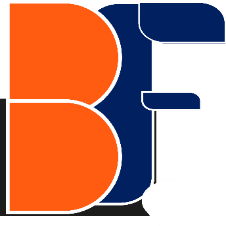 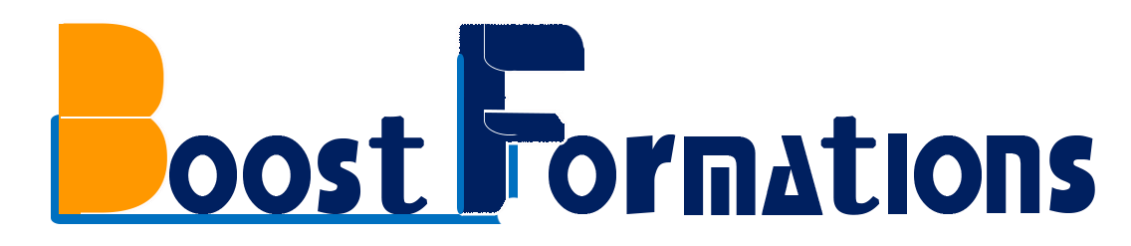 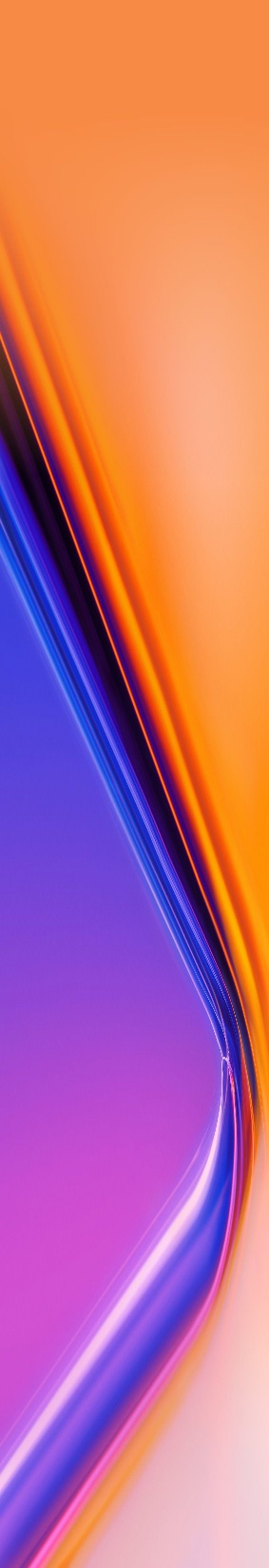 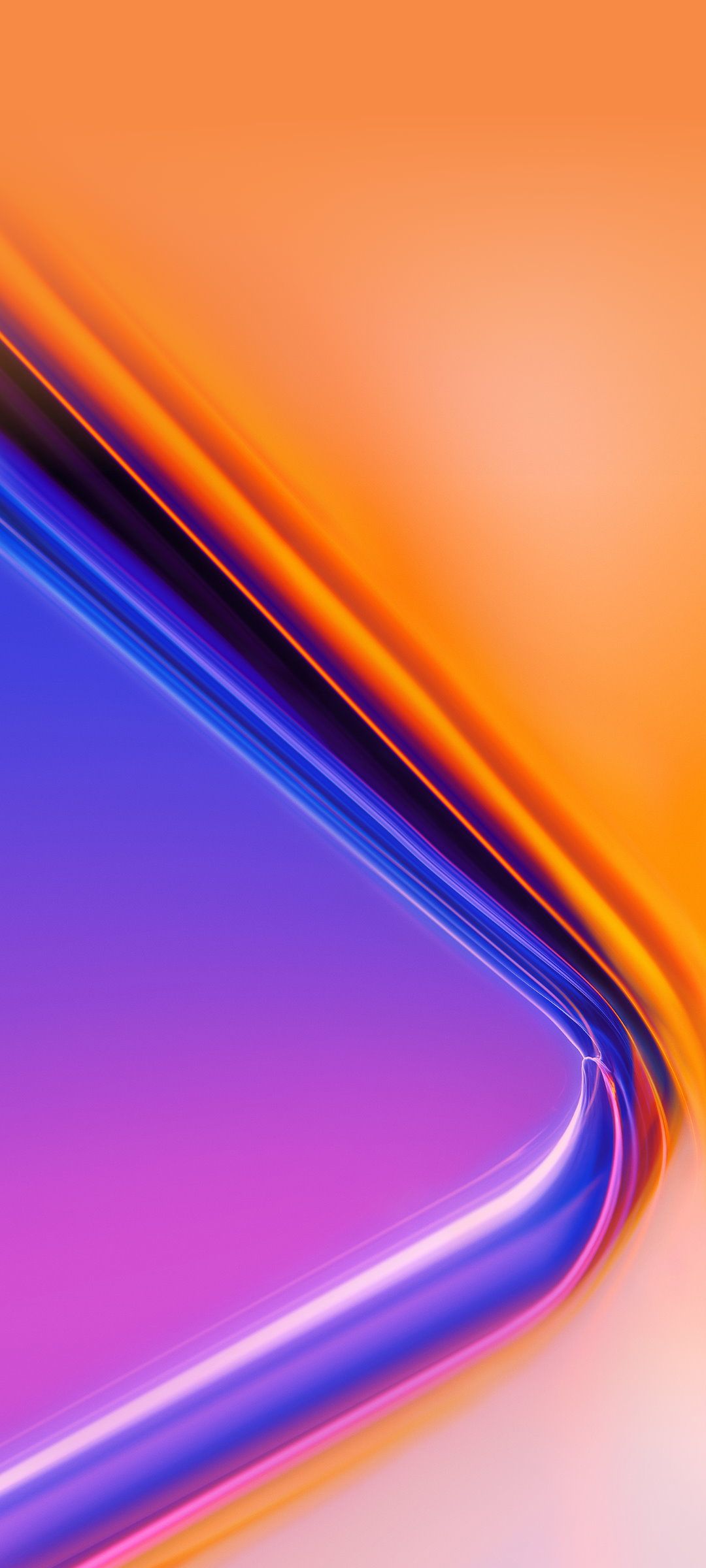 En savoir Plus….
656 11 78 21
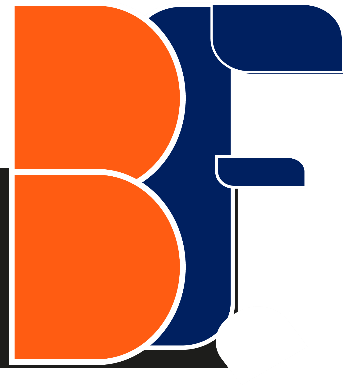 SEMINAIRE
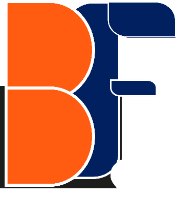 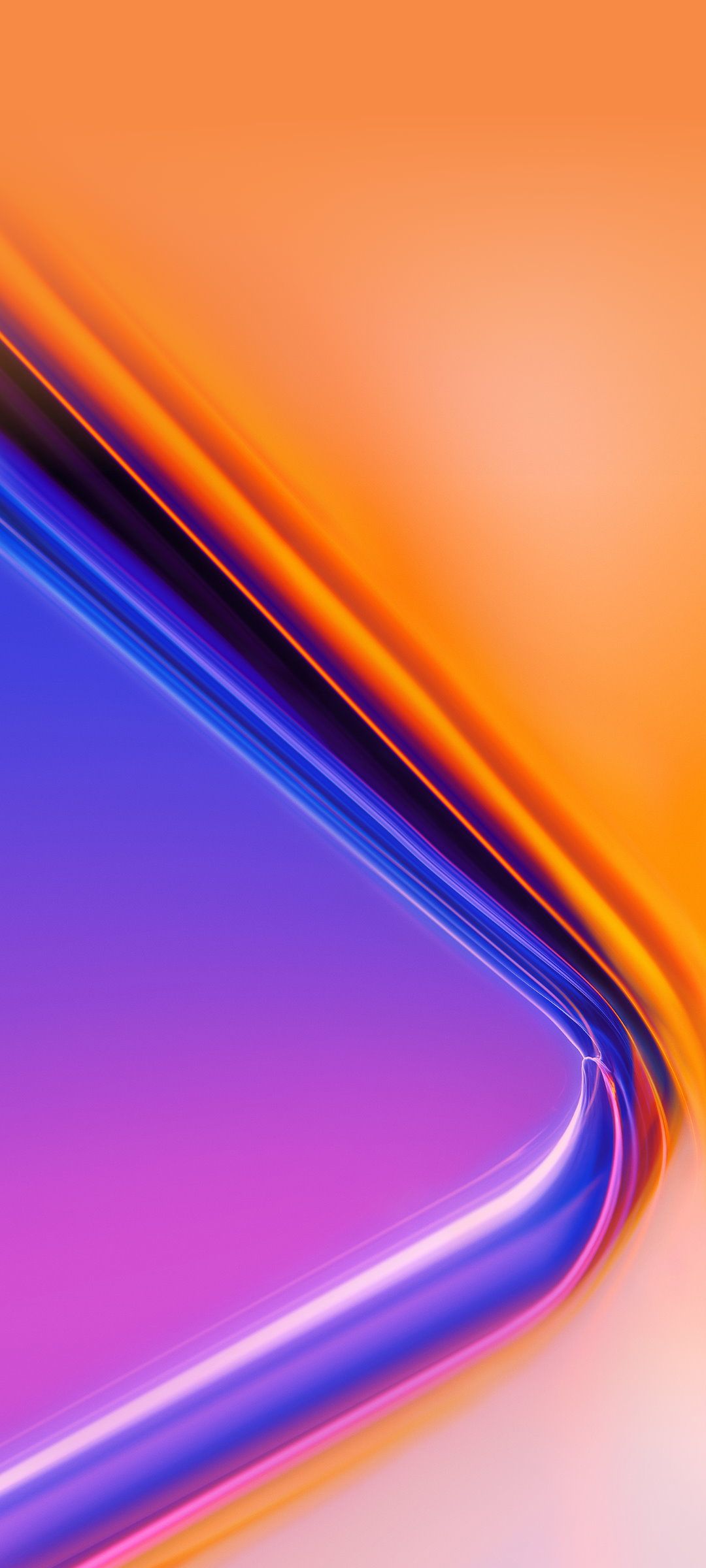 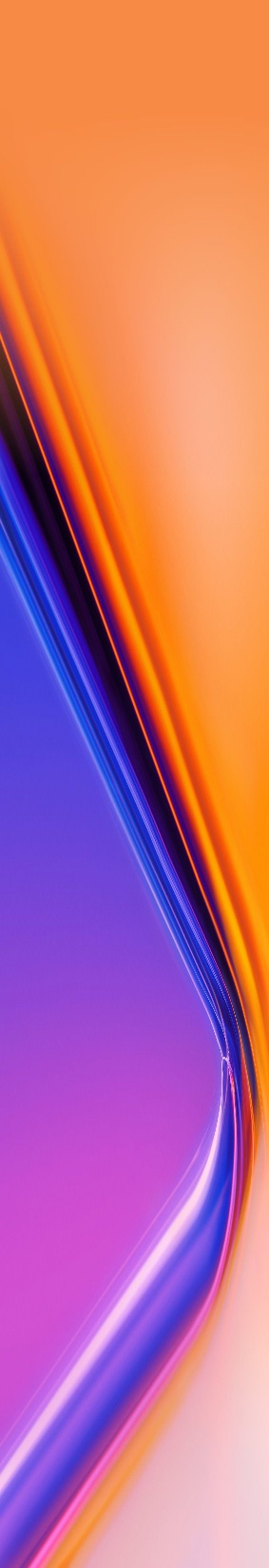 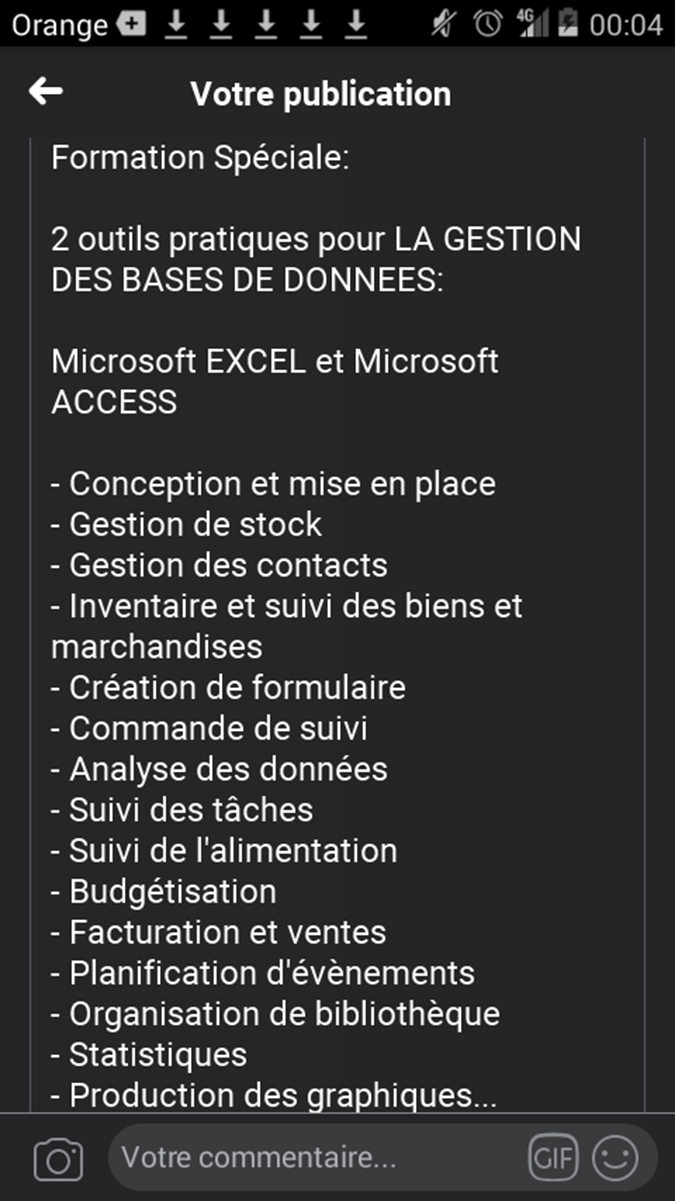 Bureautique Suite
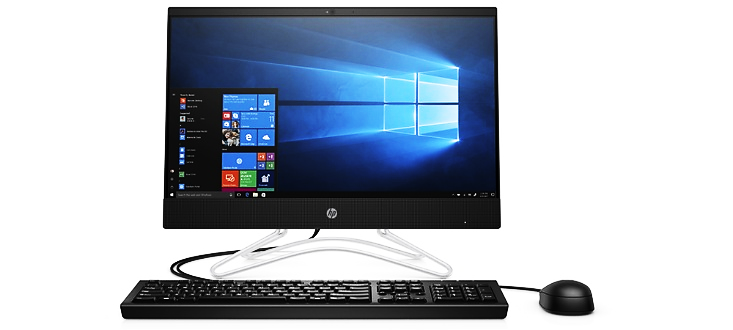 Mieux utiliser les logiciels de bureautique,
Rédiger  et mettre en forme des documents professionnels sur Word
Préparer des calculs et des rapports sur Excel
2 Jrs
Monter des diaporamas et de superbes présentations Powerpoint
(24 h)
Powerpoint.
Excel
Word
25 000 FCFA
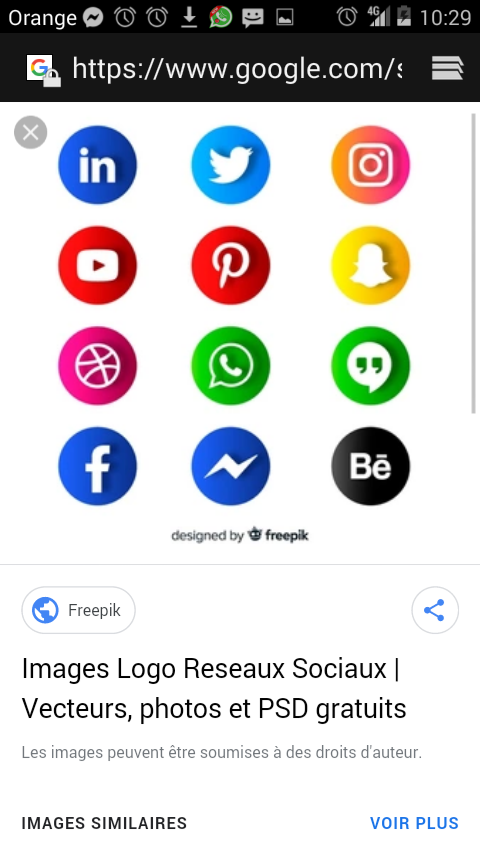 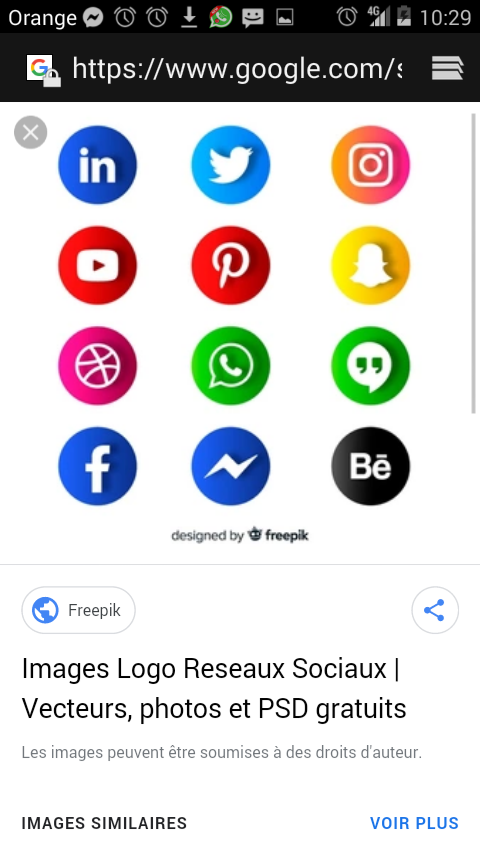 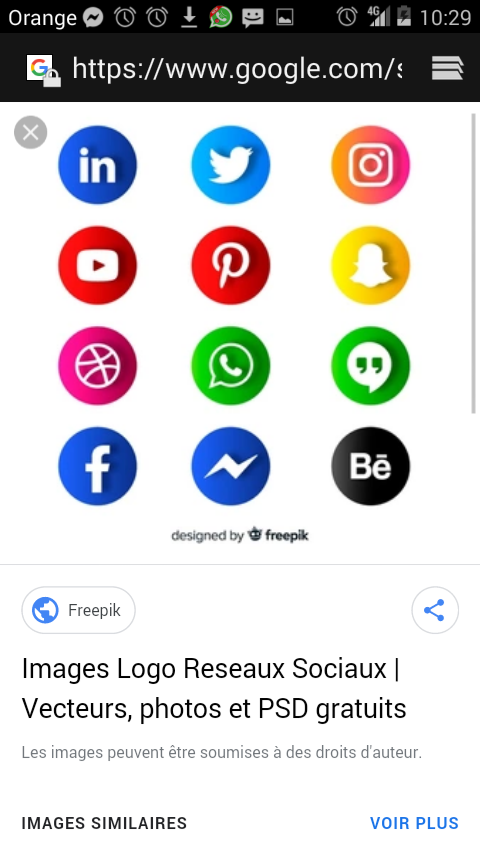 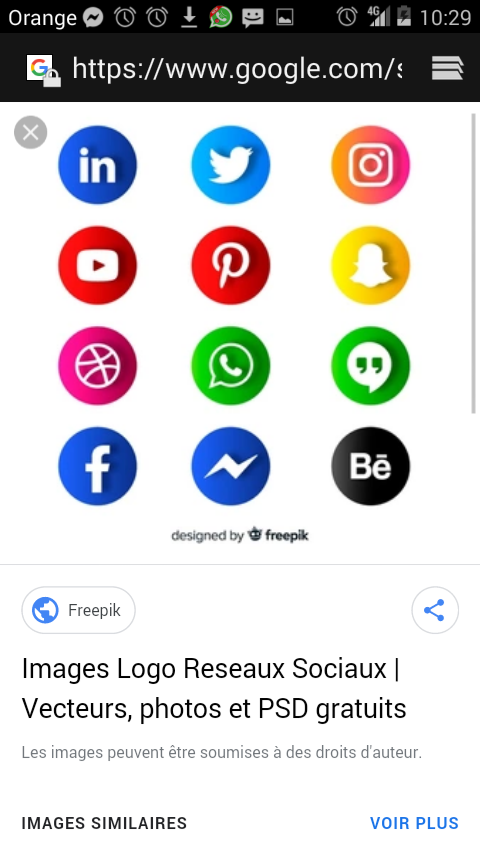 Boost Formations
boostformations@gmail.com
+237 656117821
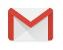 656 11 78 21
Douala – Bafoussam - Yaoundé
www.boostformations.comandweb.cm
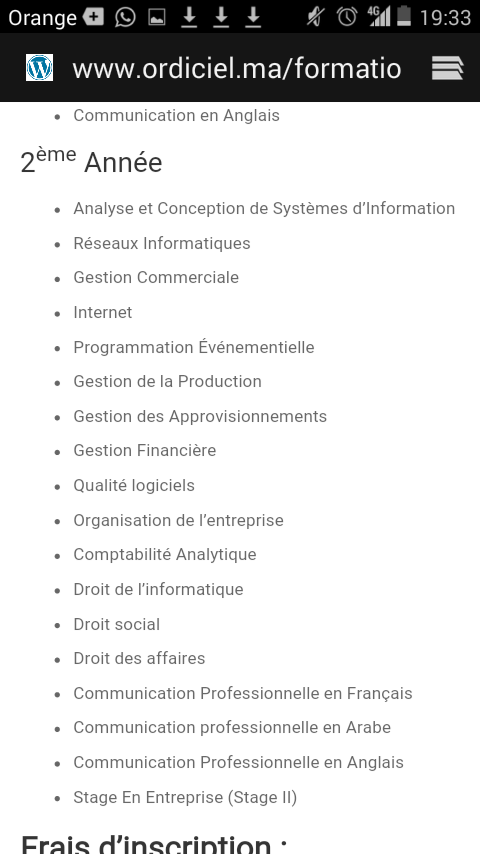 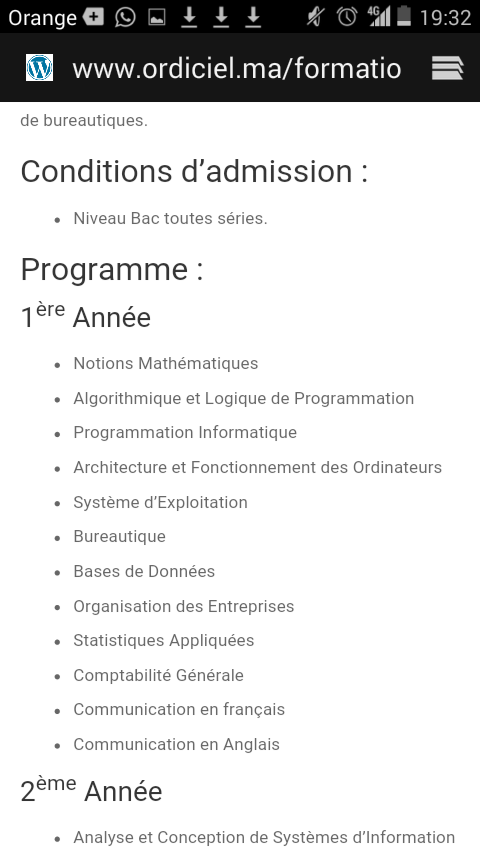 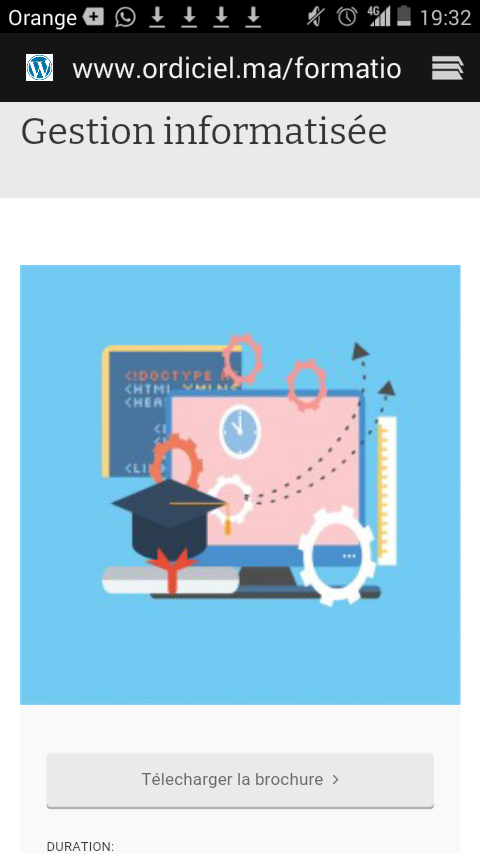 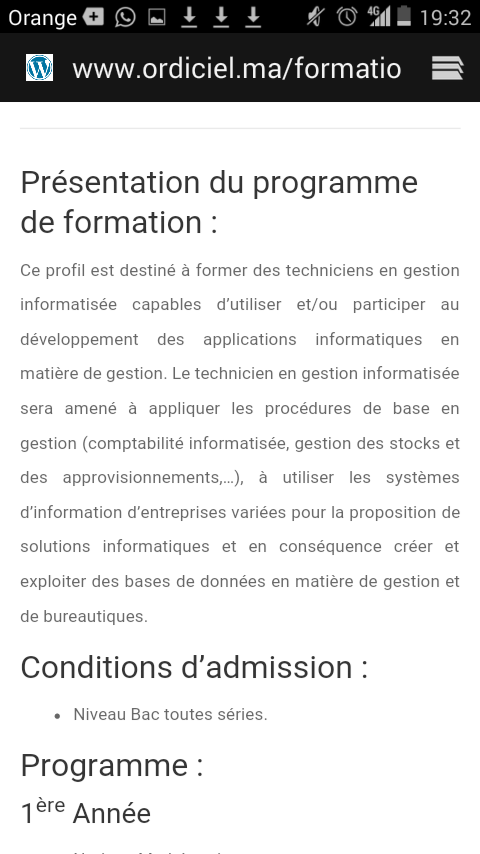 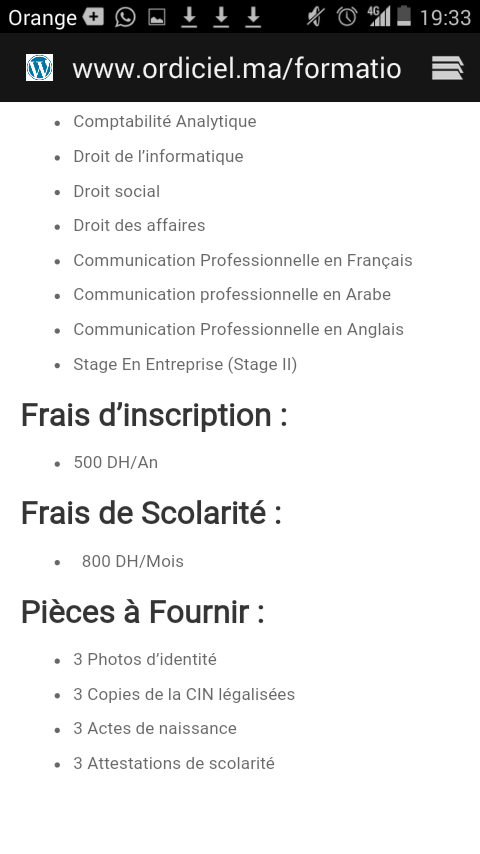 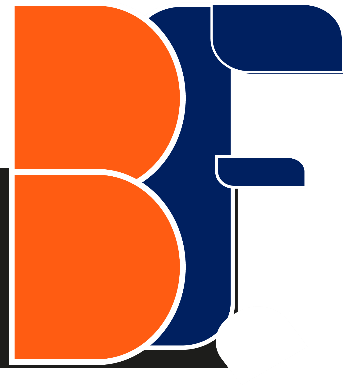 SEMINAIRE
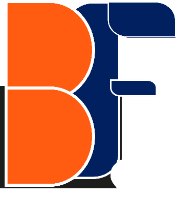 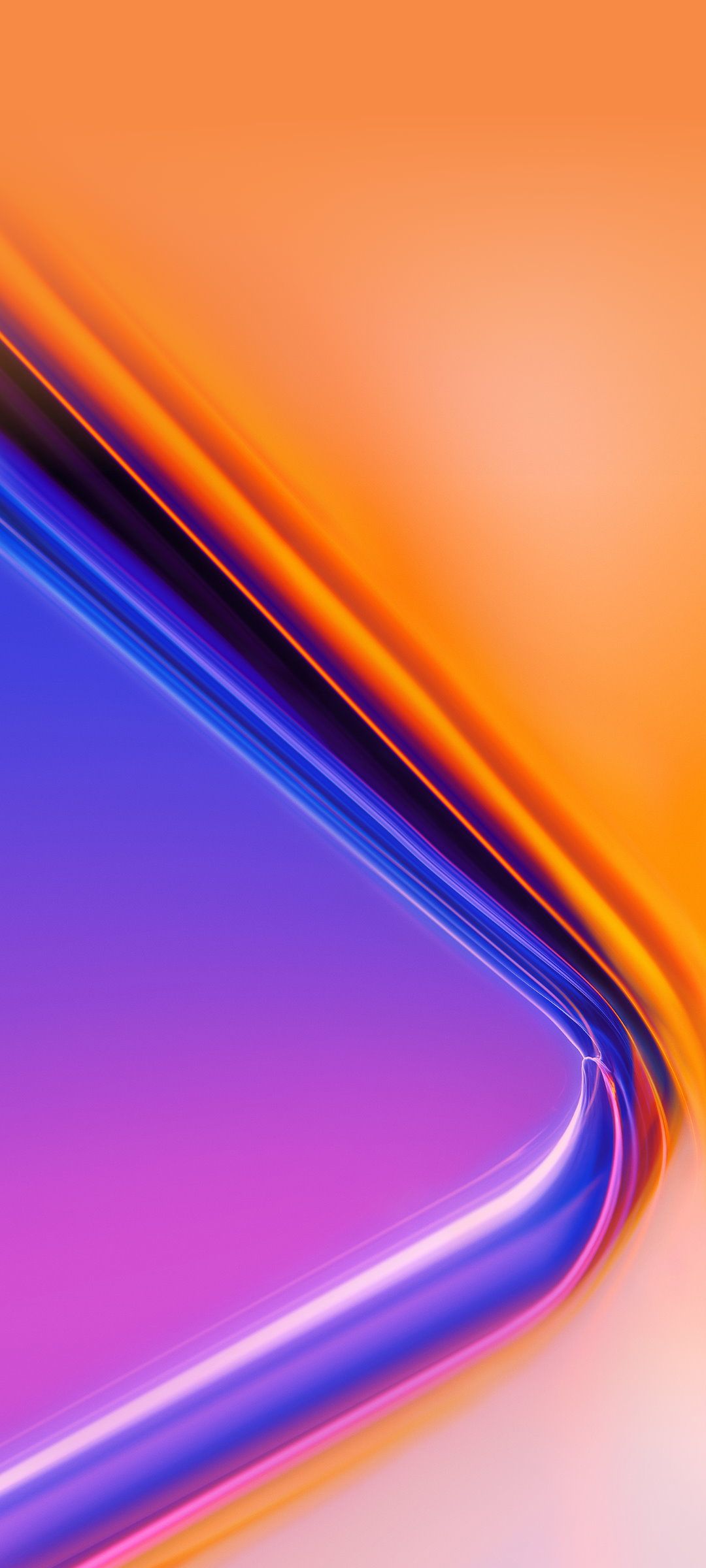 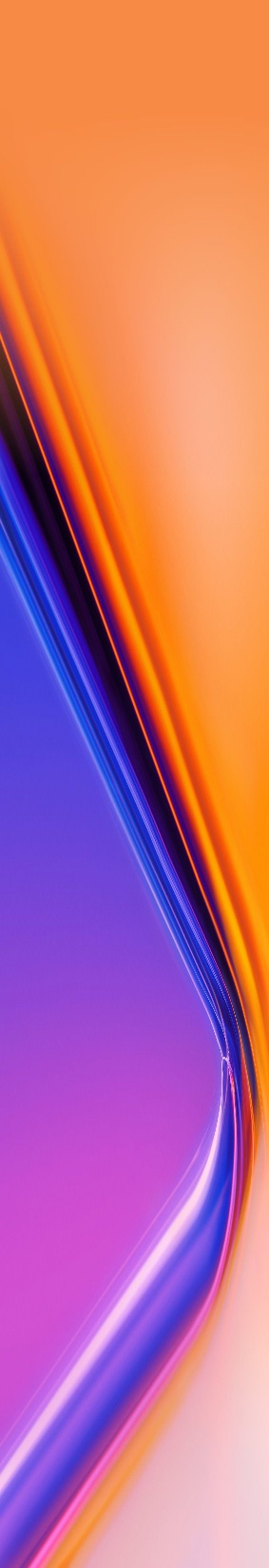 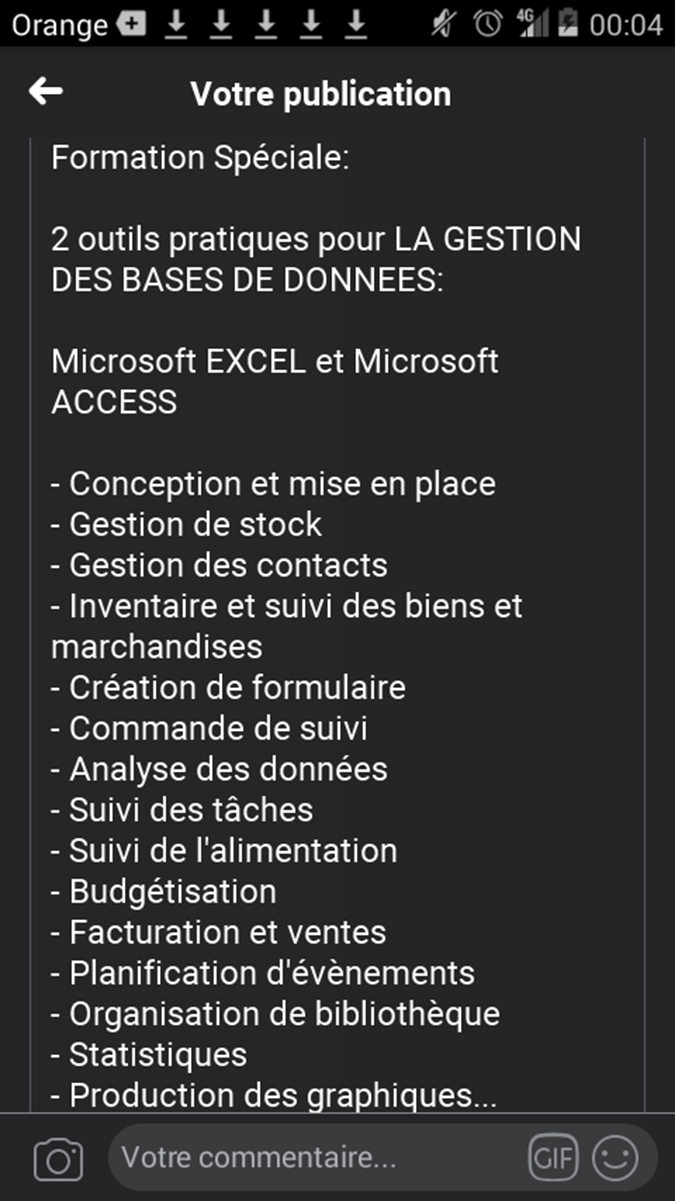 Gestion Informatisée
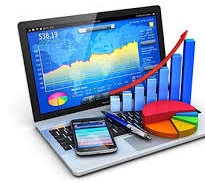 Formaliser et Opérationnaliser la gestion des affaires courantes.
Gestion des stocks et des contacts
Inventaire et suivi des biens
Création de formulaire
Suivi des tâches - Suivi de l’alimentation
Budgétisation, Facturation et ventes
Planification d’événements
Organisation de bibliothèque
Statistiques et Analyse des données
Production des graphiques
4 Jrs
(32 h)
50 000 FCFA
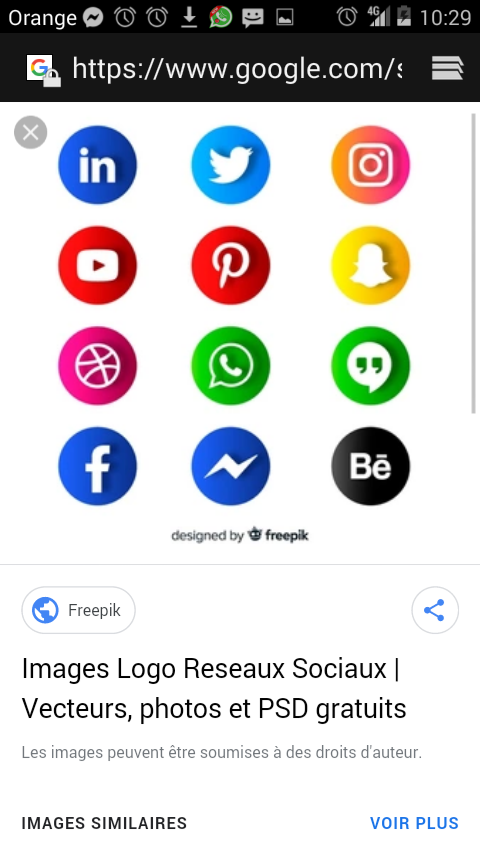 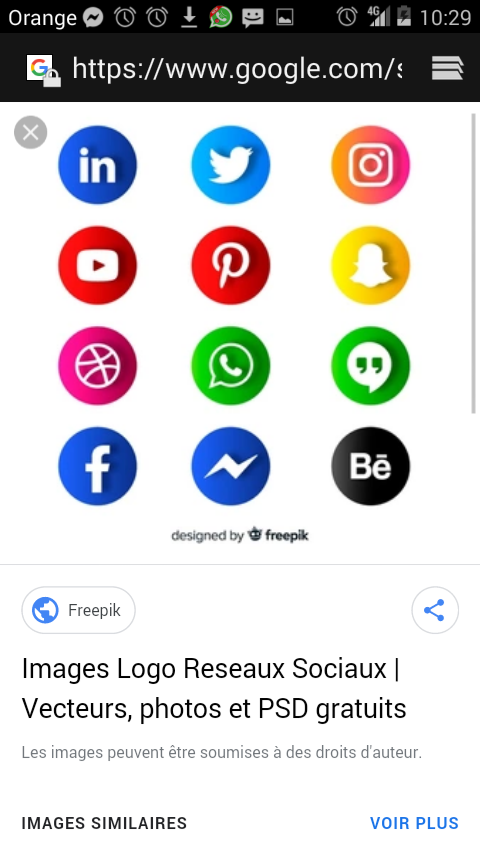 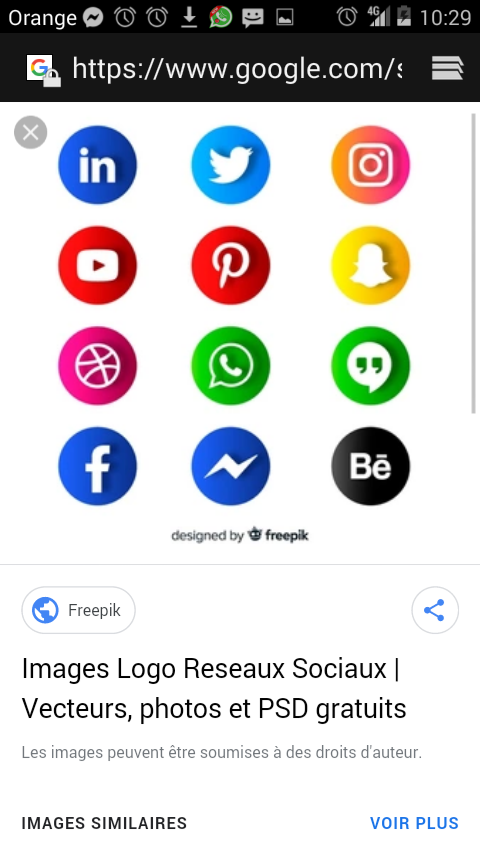 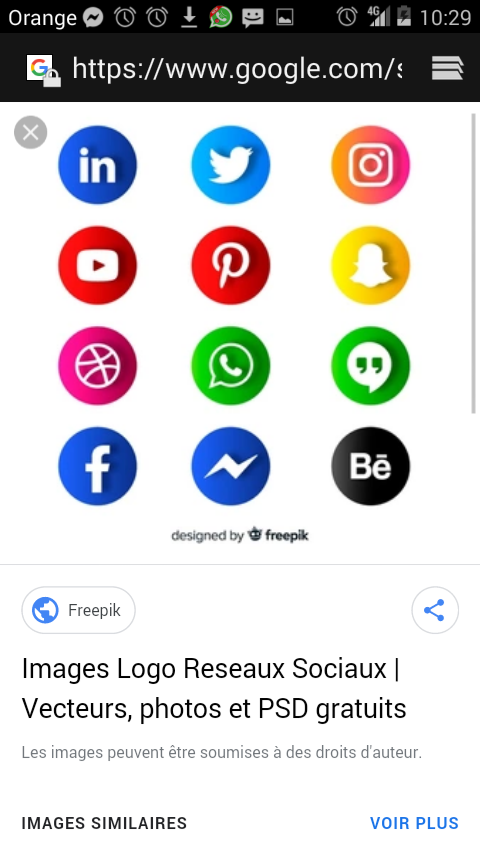 Boost Formations
boostformations@gmail.com
+237 656117821
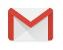 656 11 78 21
Douala – Bafoussam - Yaoundé
www.boostformations.comandweb.cm
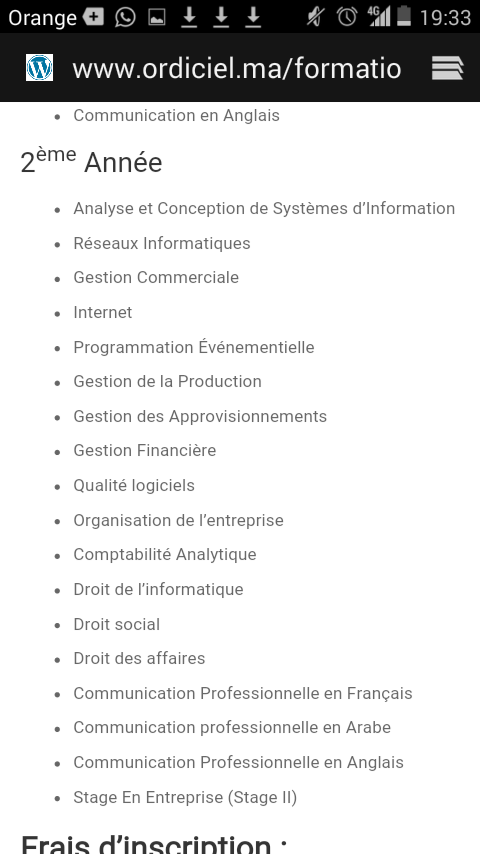 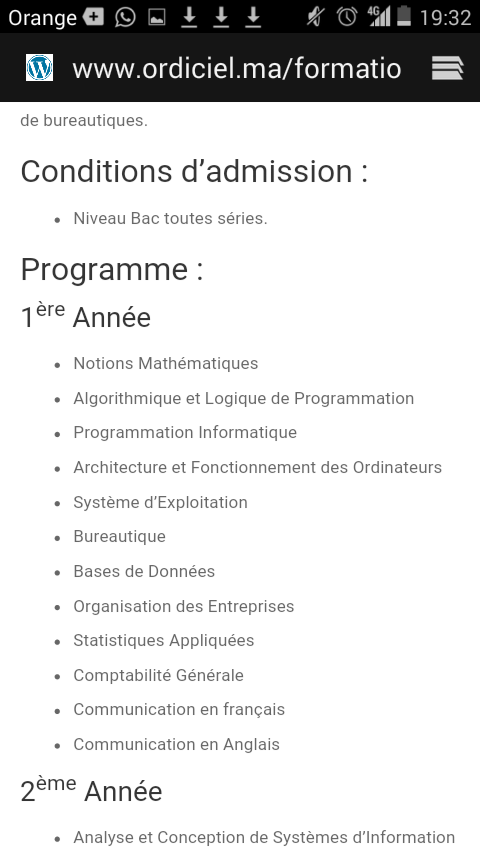 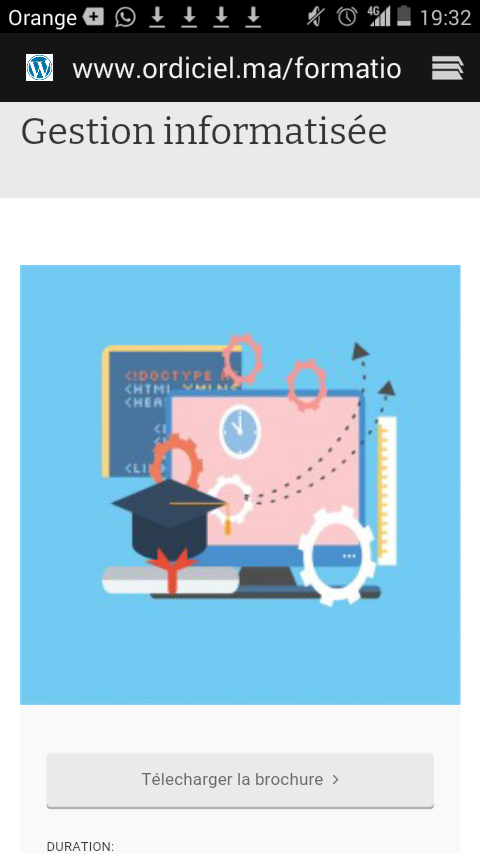 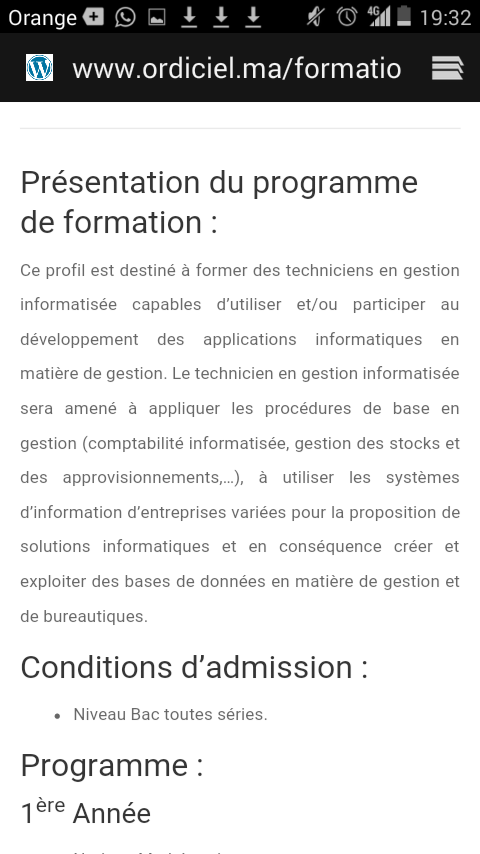 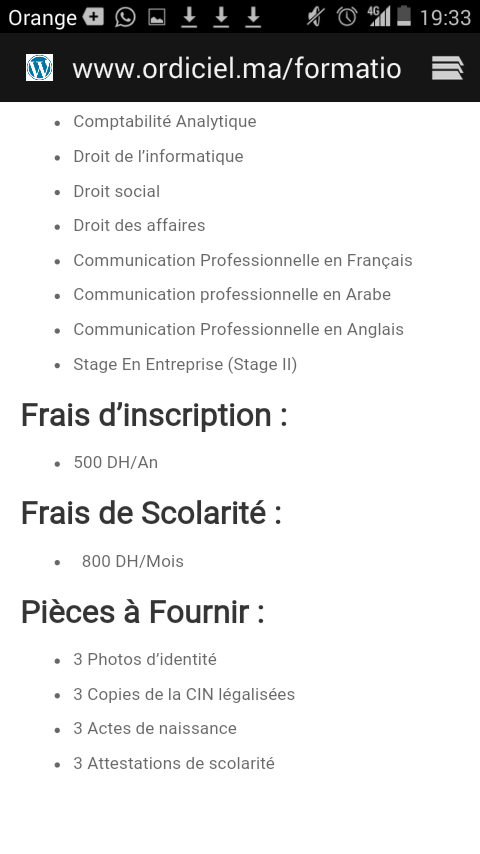 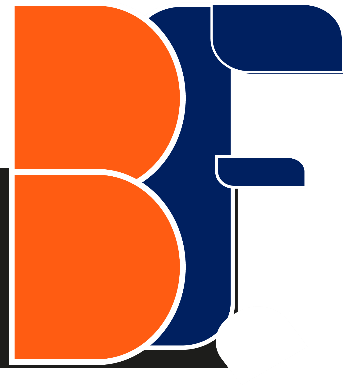 SEMINAIRE
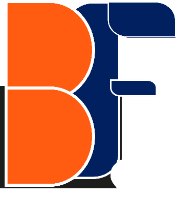 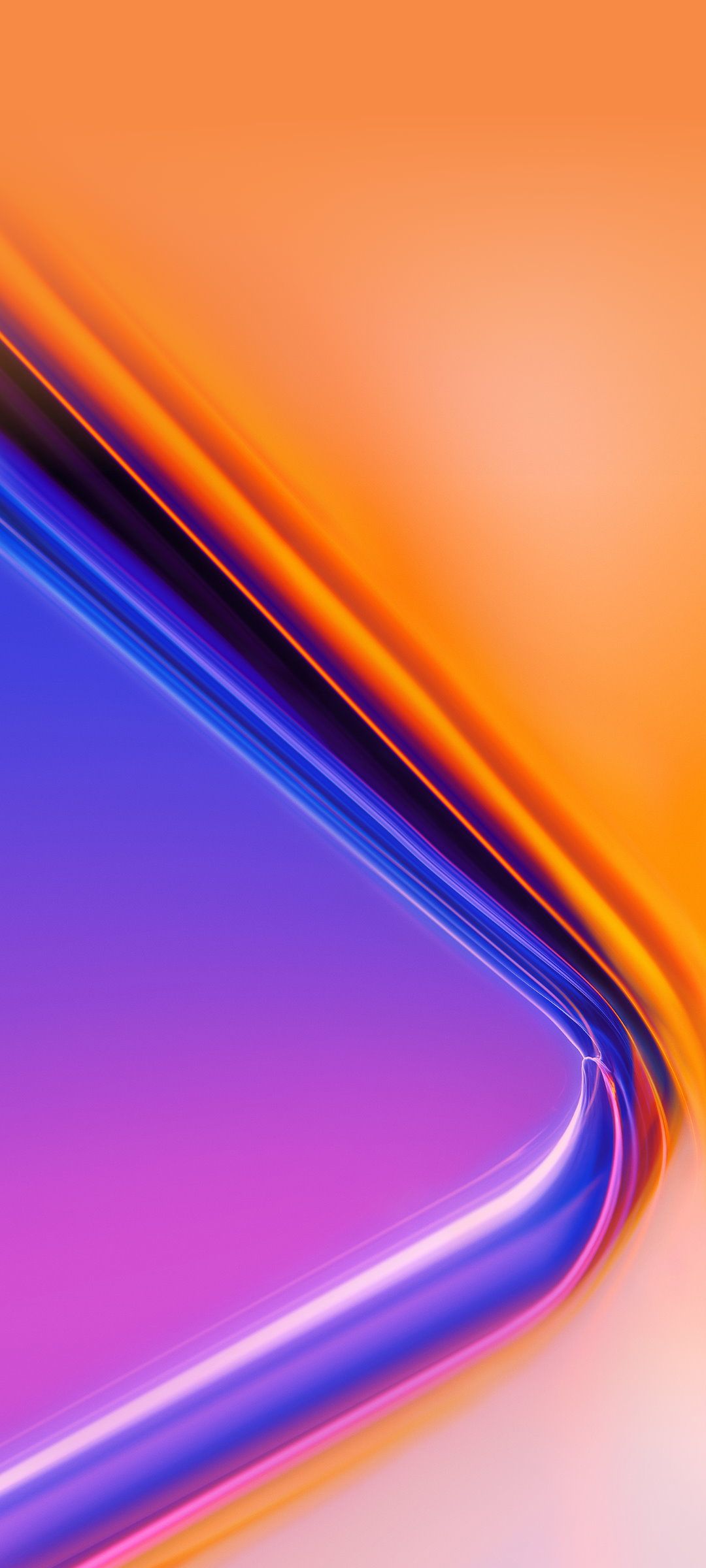 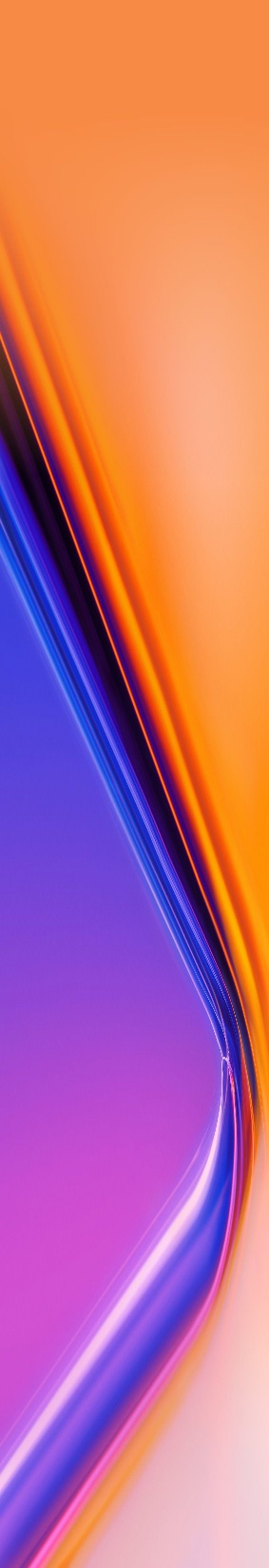 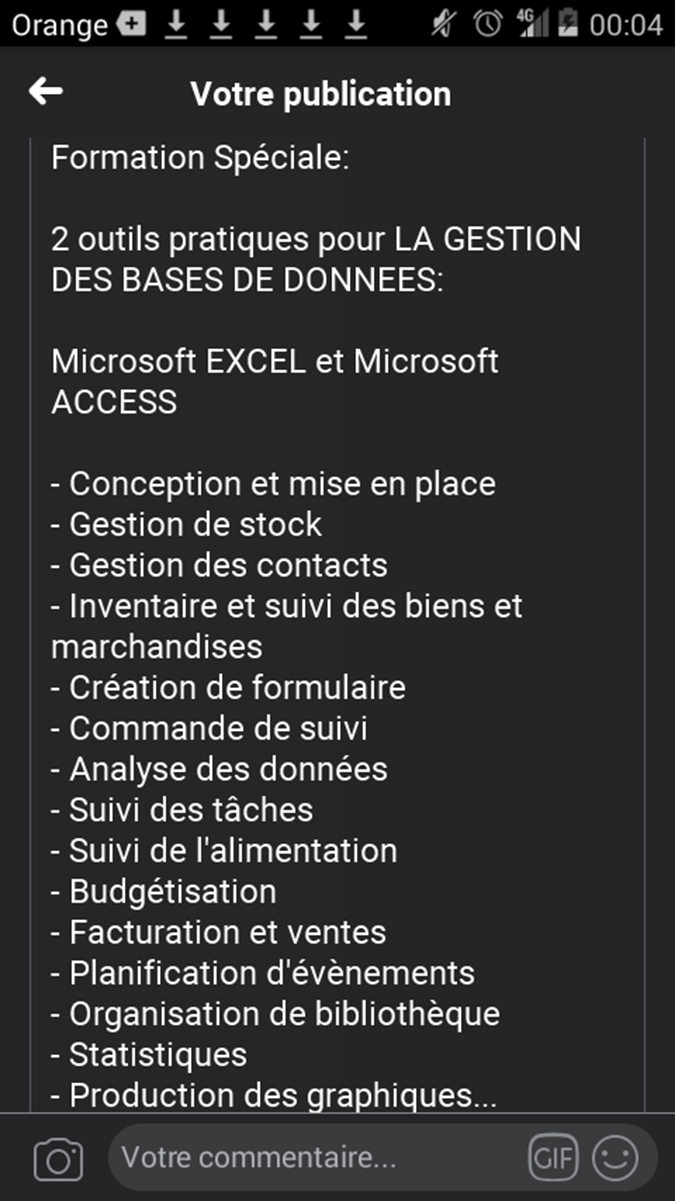 Gestion Informatisée
(1/2)
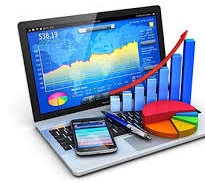 Formaliser et Opérationnaliser la gestion des affaires courantes.
Inventaire et suivi des biens
Création de formulaire
Suivi des tâches - Suivi de l’alimentation
Planification d’événements
Organisation de bibliothèque
2 Jrs
(16 h)
25 000 FCFA
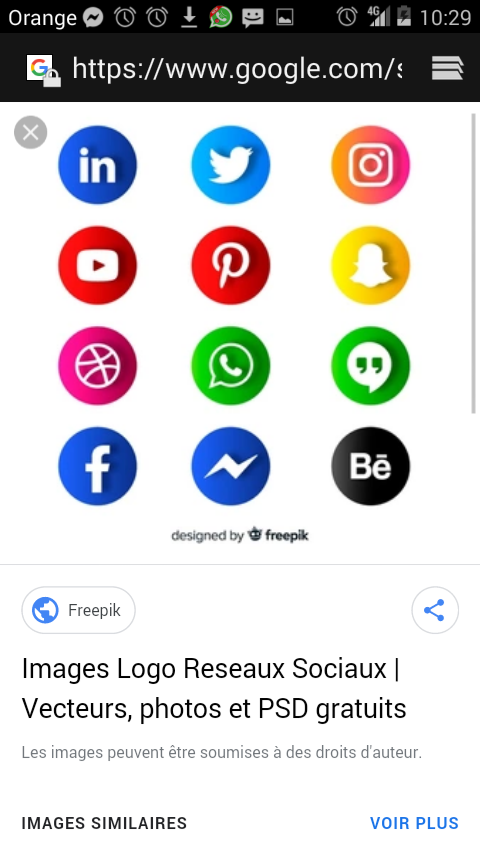 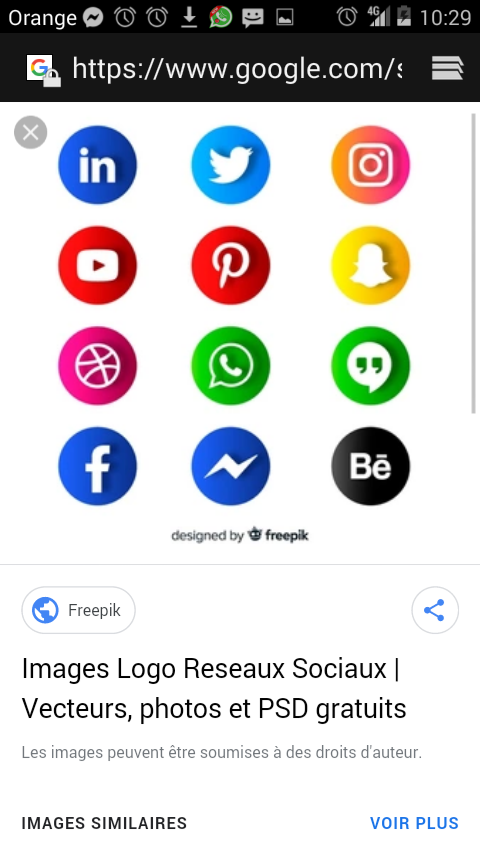 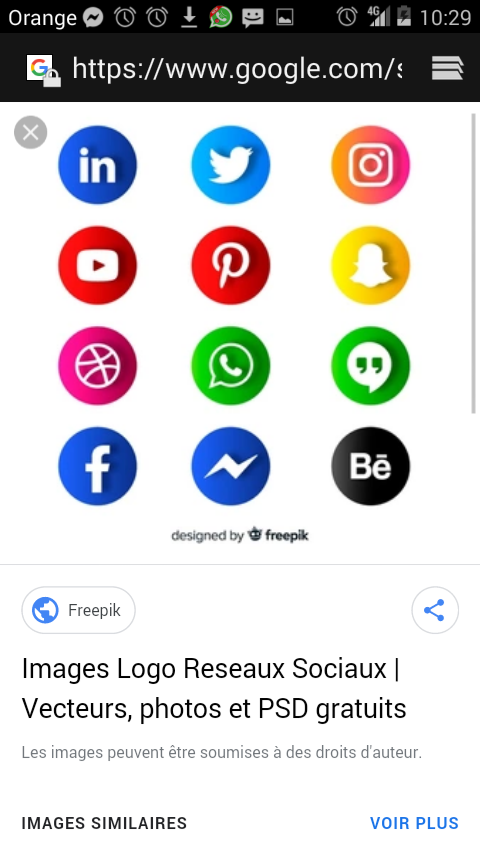 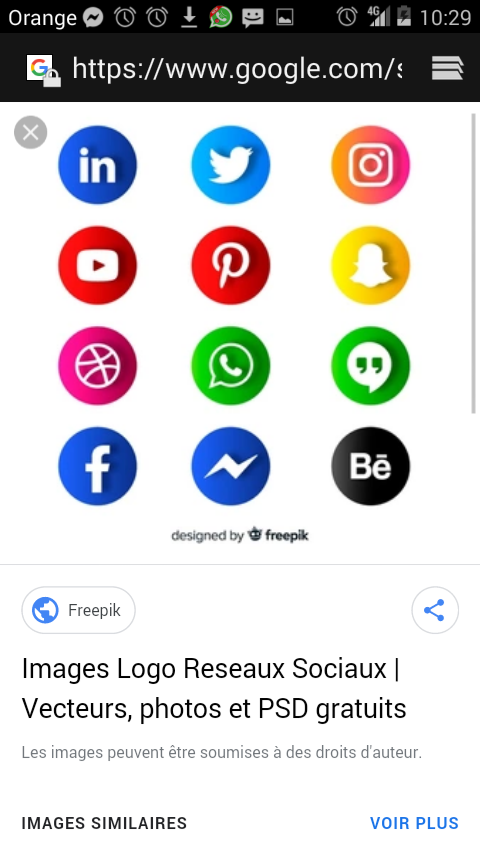 Boost Formations
boostformations@gmail.com
+237 656117821
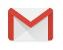 656 11 78 21
Douala – Bafoussam - Yaoundé
www.boostformations.comandweb.cm
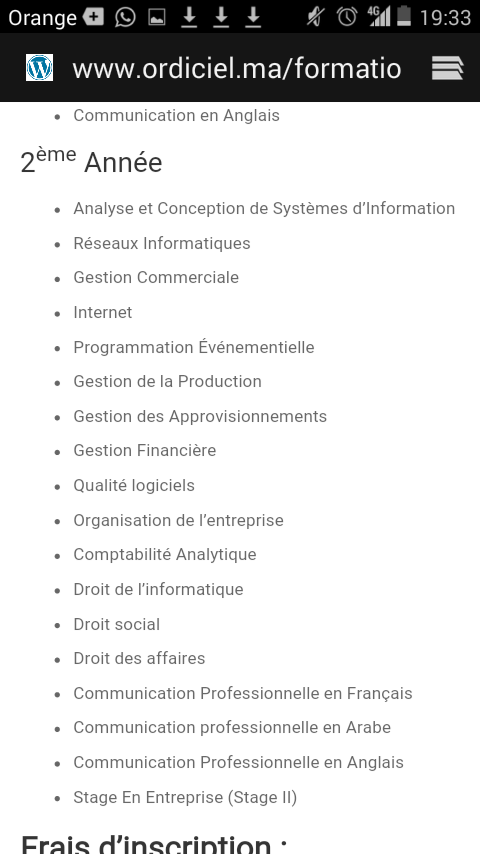 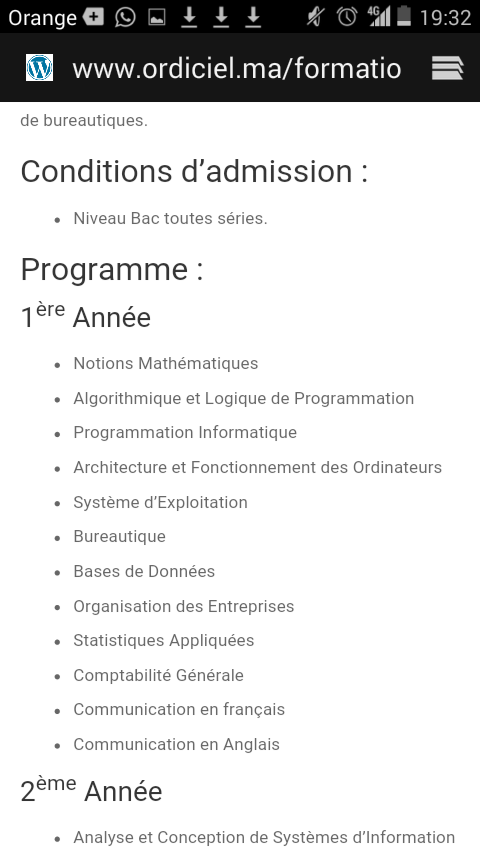 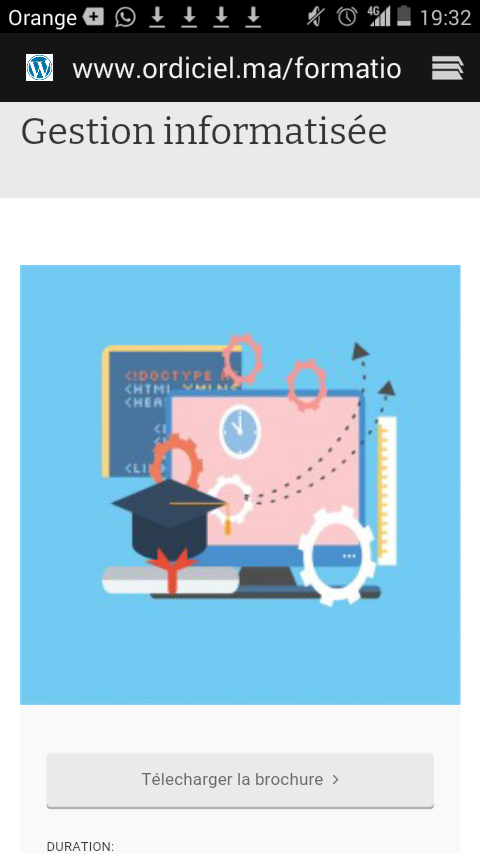 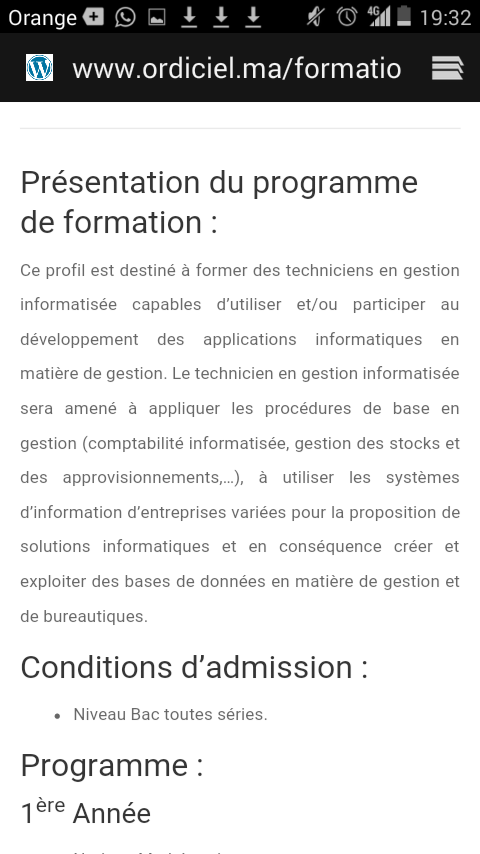 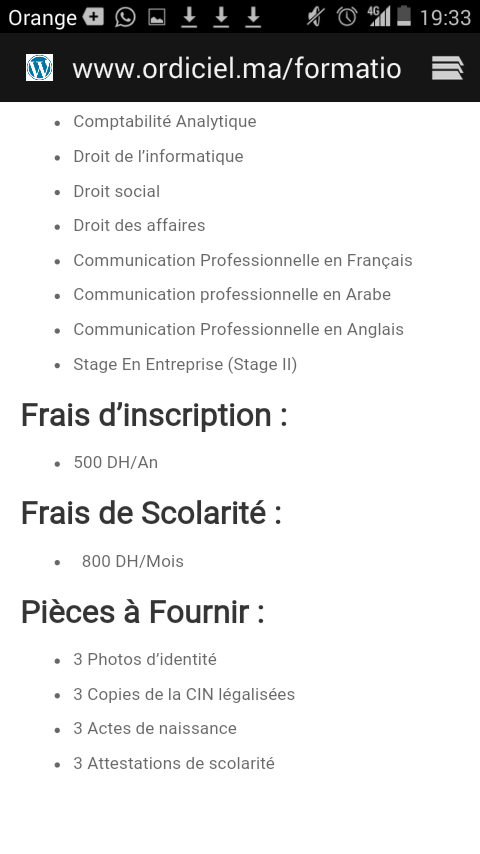 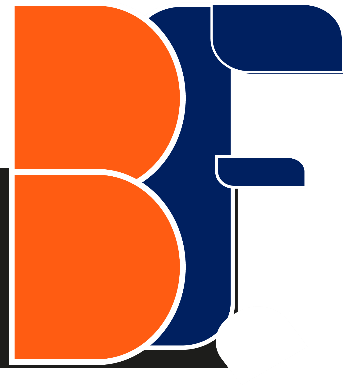 SEMINAIRE
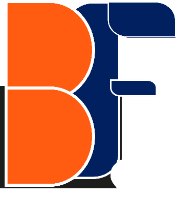 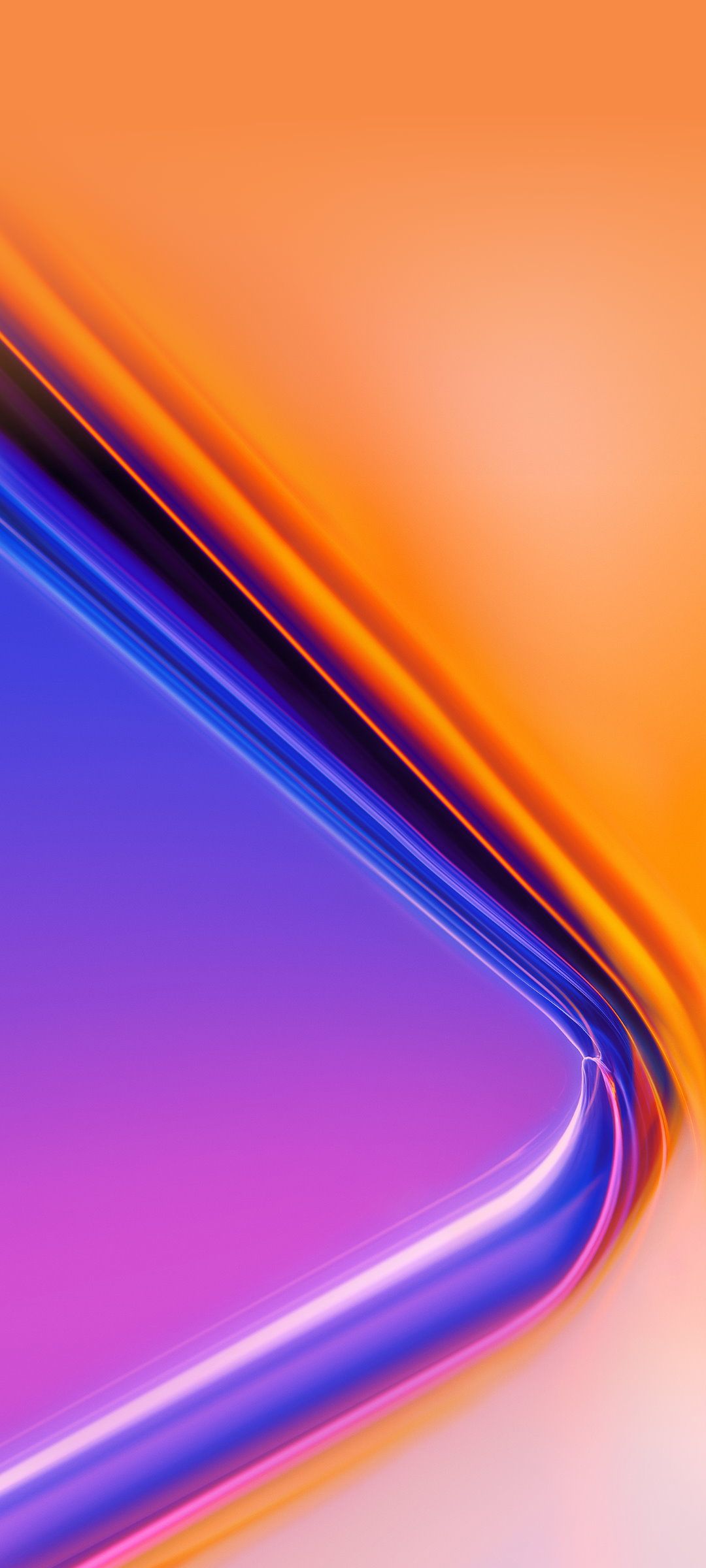 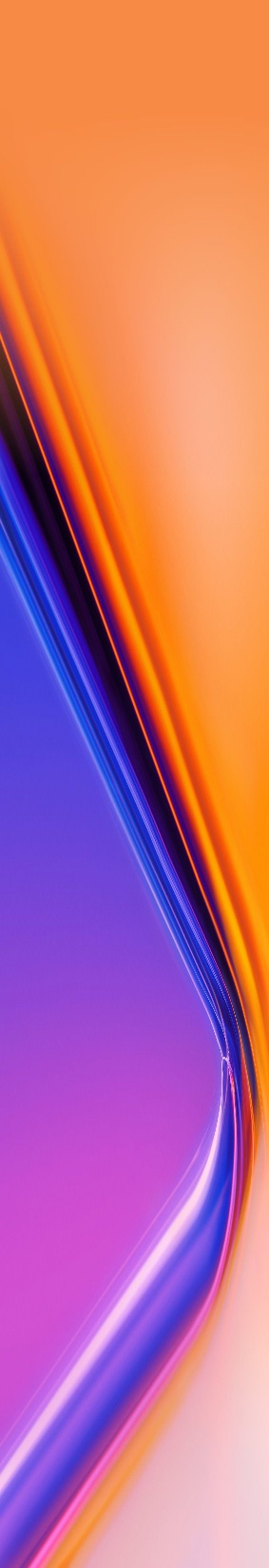 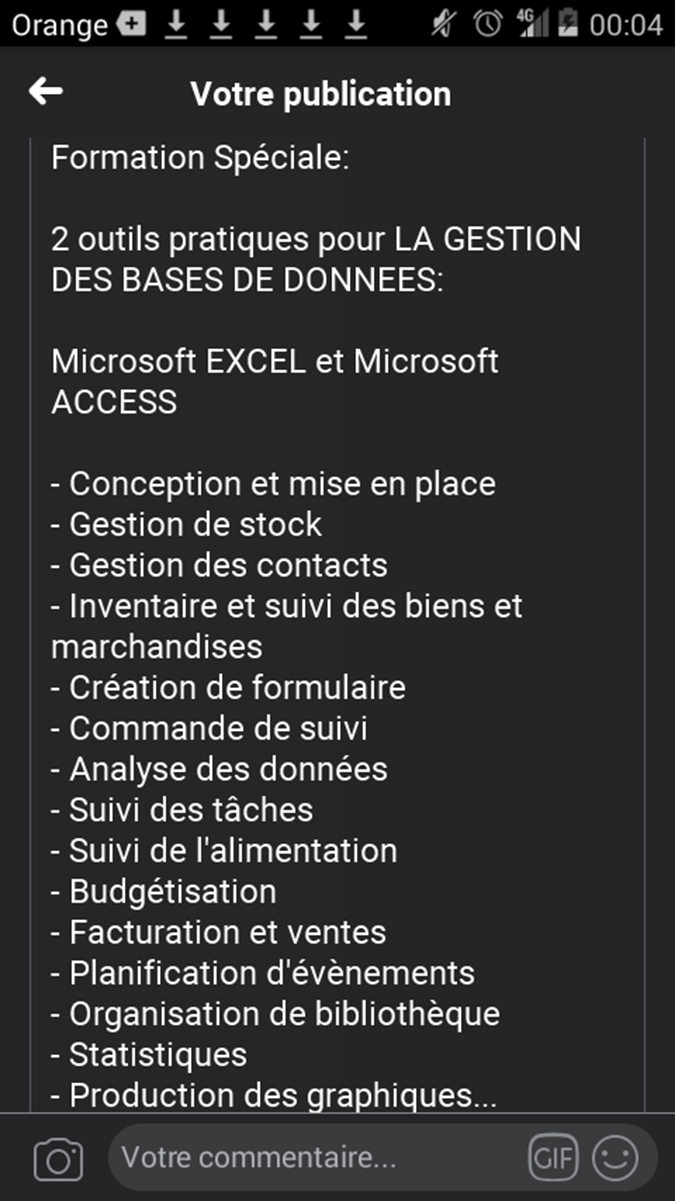 Gestion Informatisée
(2/2)
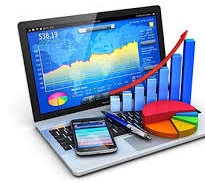 Formaliser et Opérationnaliser la gestion des affaires courantes.
Gestion des stocks et des contacts
Budgétisation, Facturation et ventes
Statistiques et Analyse des données
Production des graphiques
2 Jrs
(32 h)
25 000 FCFA
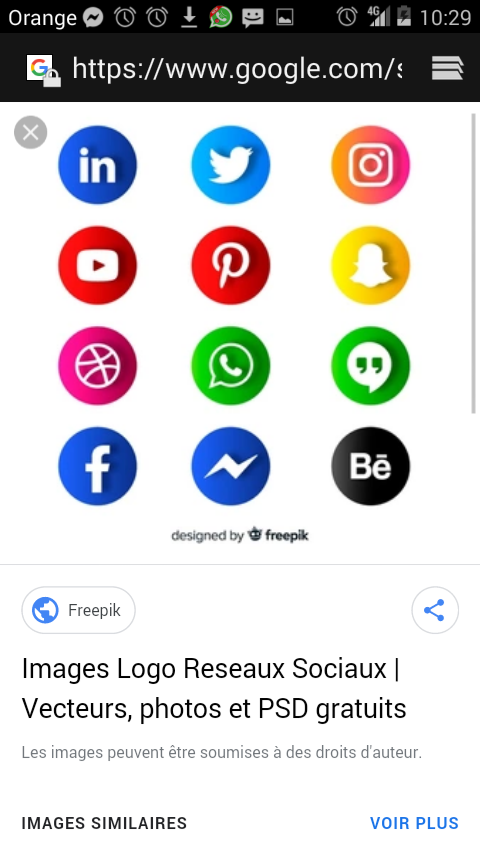 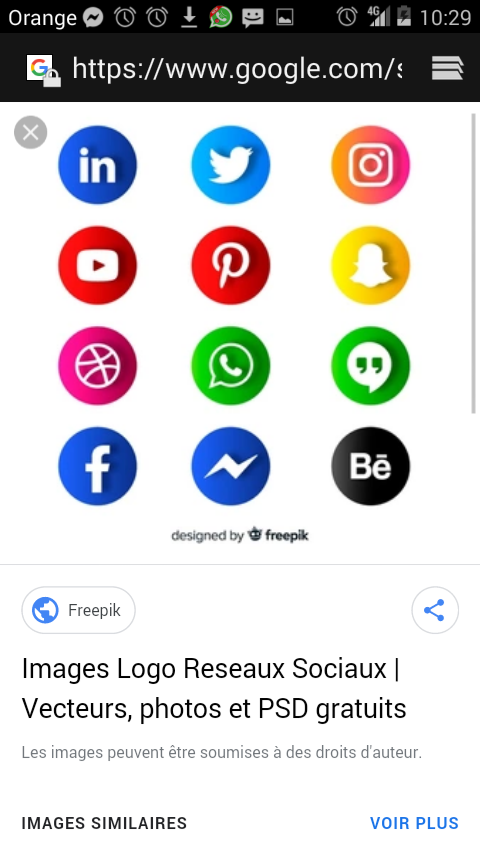 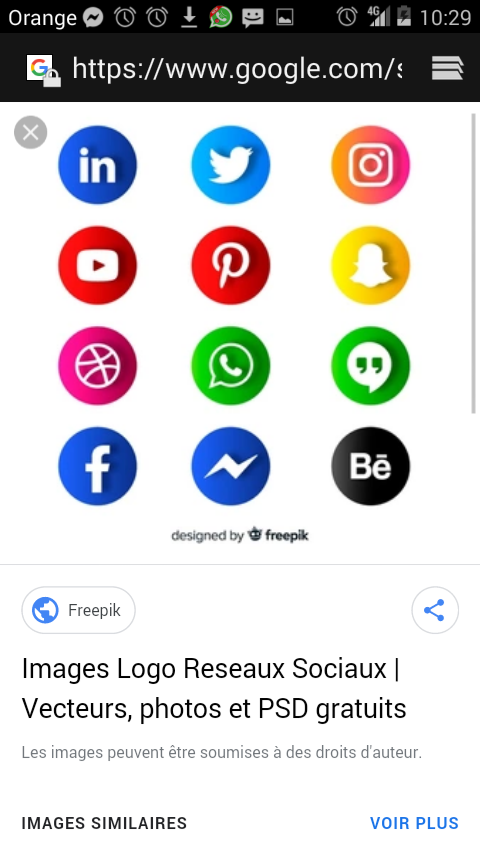 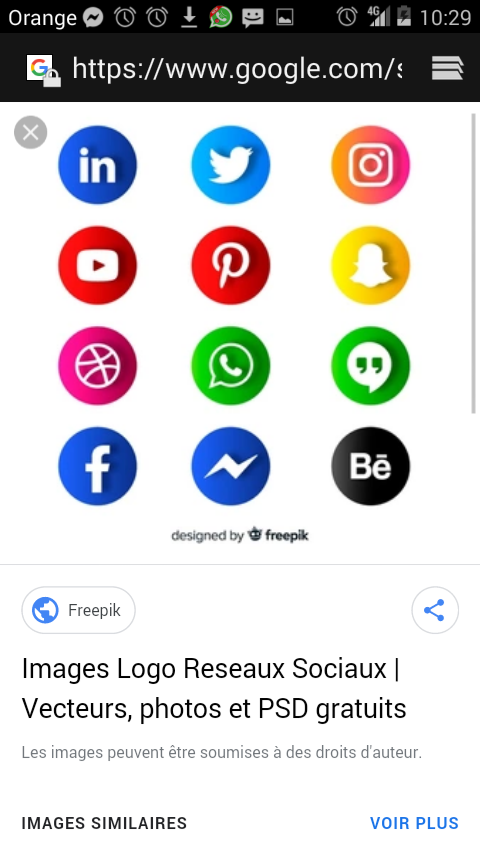 Boost Formations
boostformations@gmail.com
+237 656117821
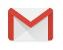 656 11 78 21
Douala – Bafoussam - Yaoundé
www.boostformations.comandweb.cm
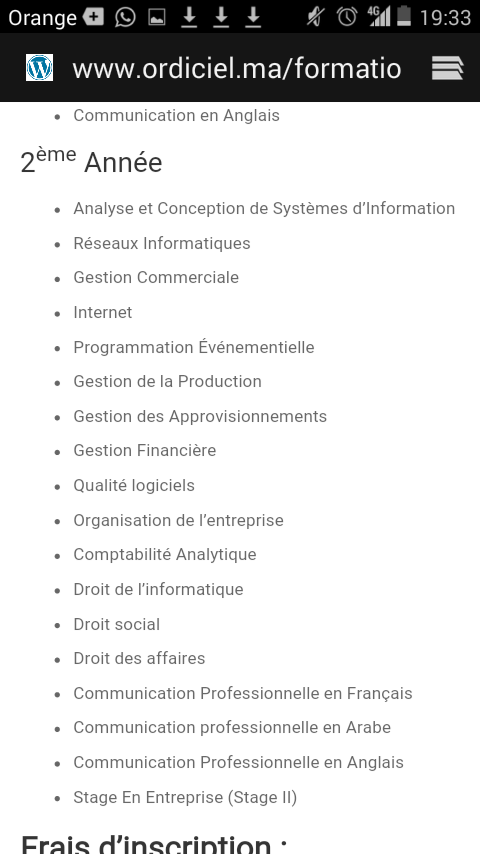 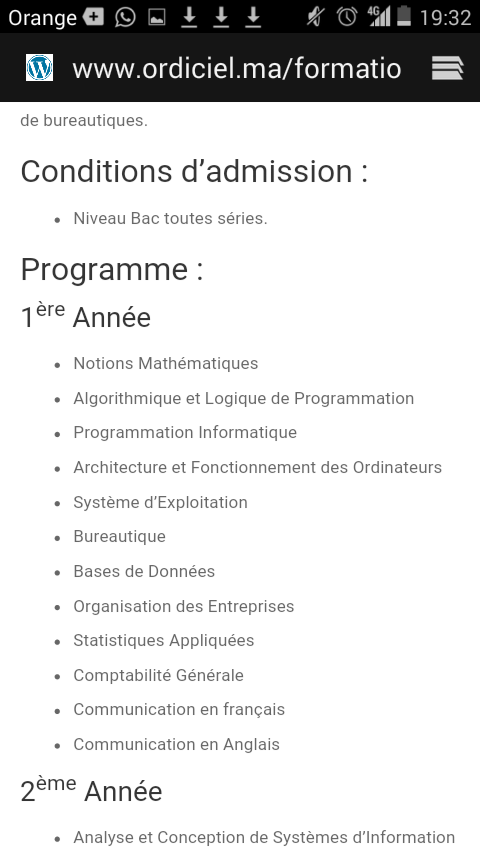 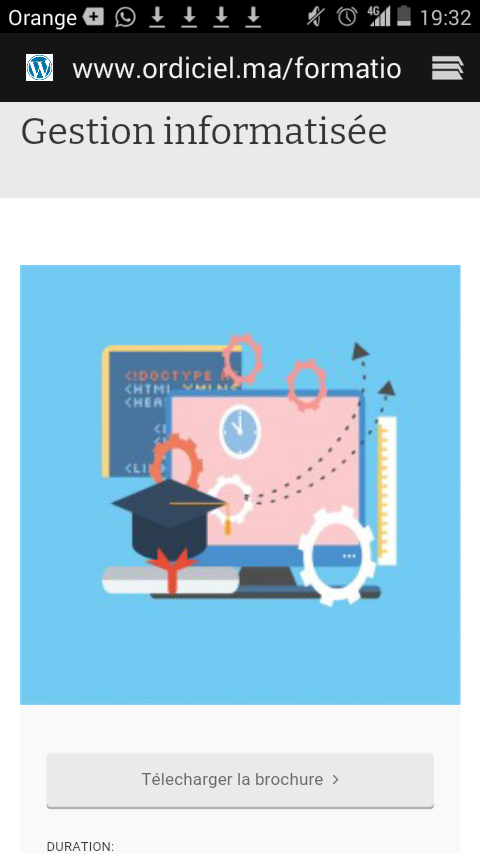 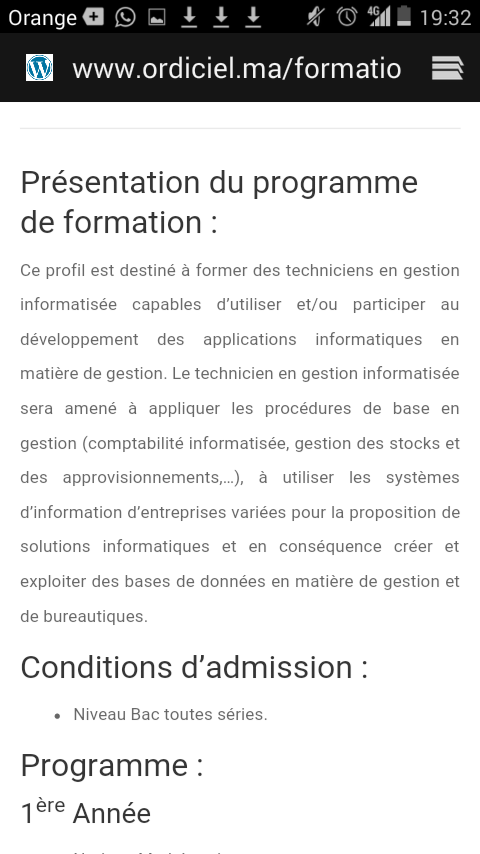 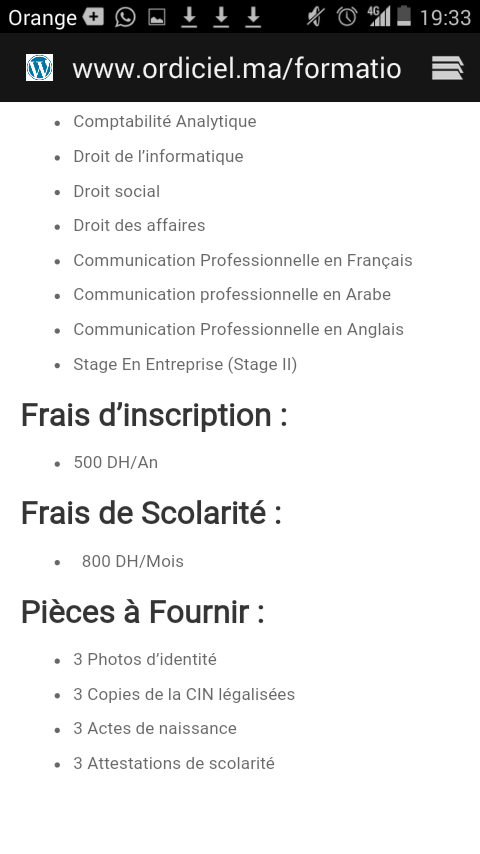 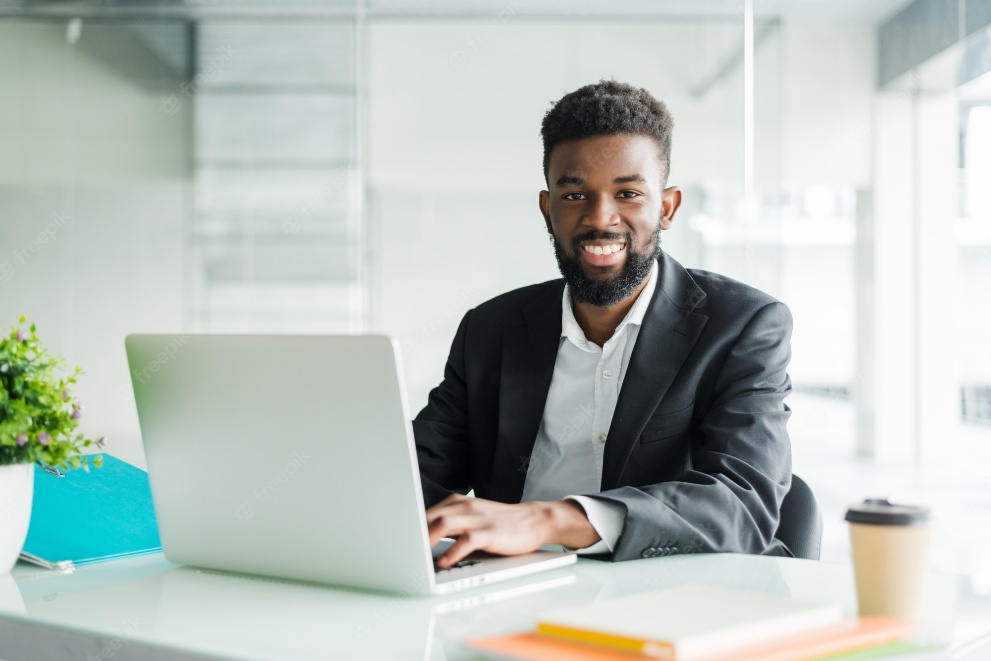 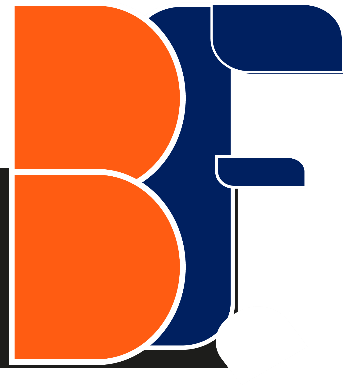 SEMINAIRE
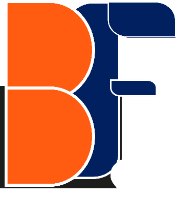 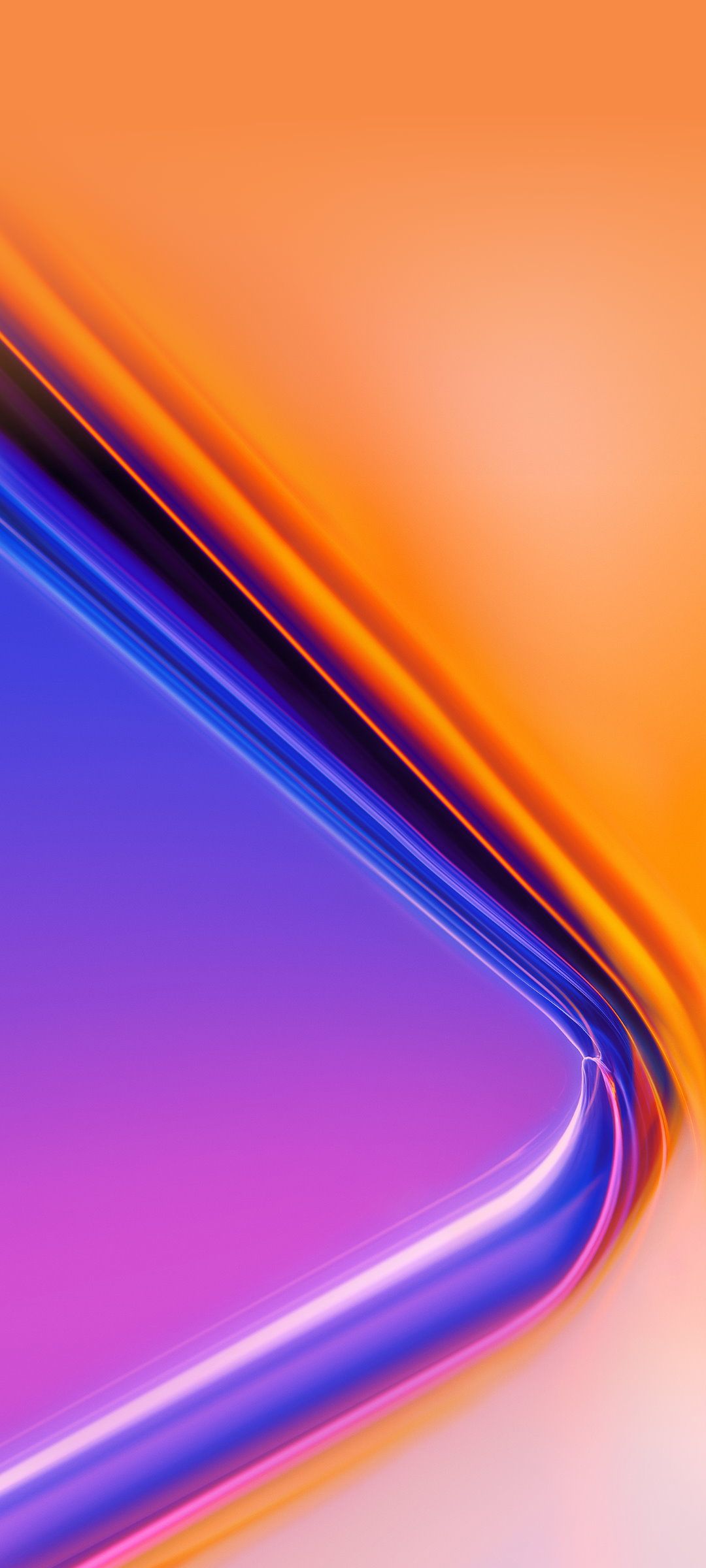 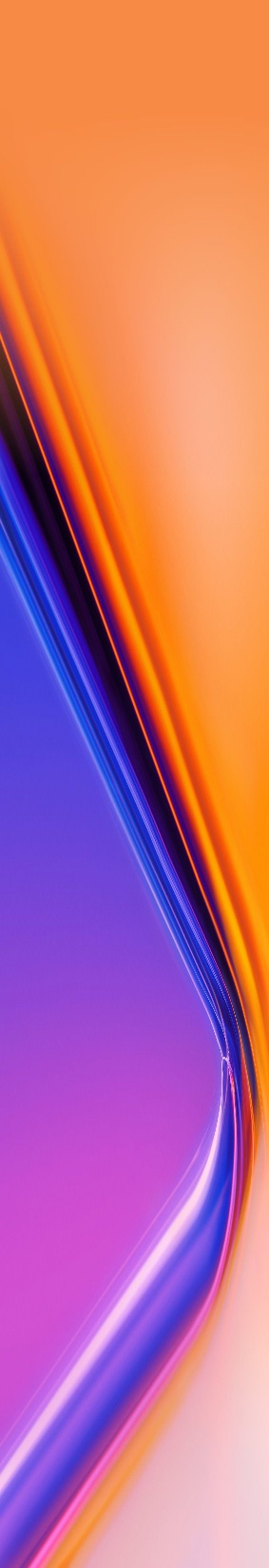 Communication
 Digitale
Construire et développer une image, une communauté et un chiffre d’affaires en ligne
Principes de marketing fondamental
CRMs et Gestion du tunnel de ventes
Référencement web
Méthodologie facebook et Meta
Méthodologie Tik tok
Méthodologie Linkedin
Instagram, Pinterest et Twitter
4 Jrs
(32 h)
50 000 FCFA
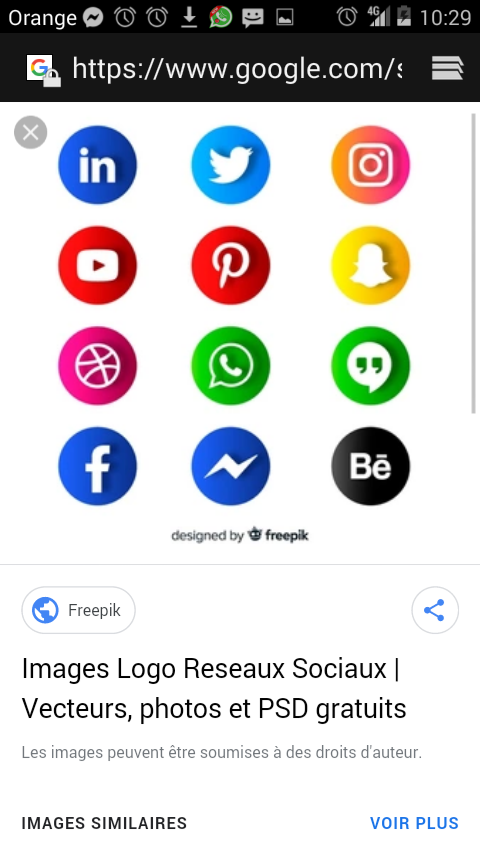 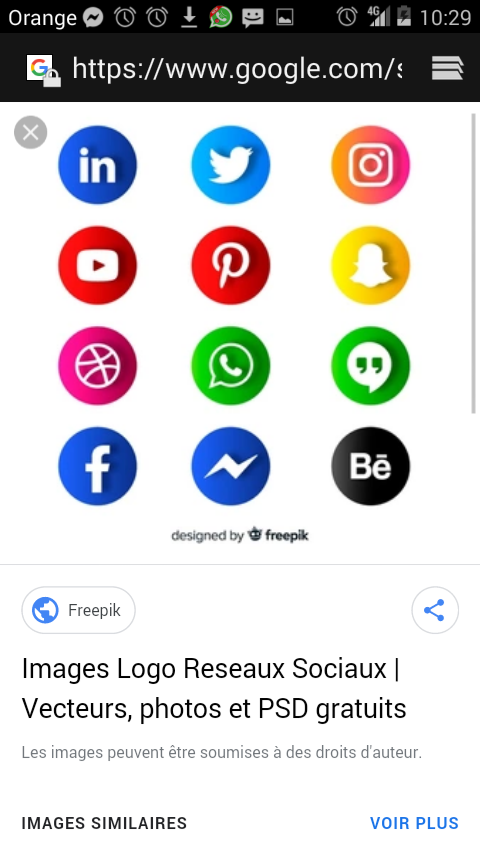 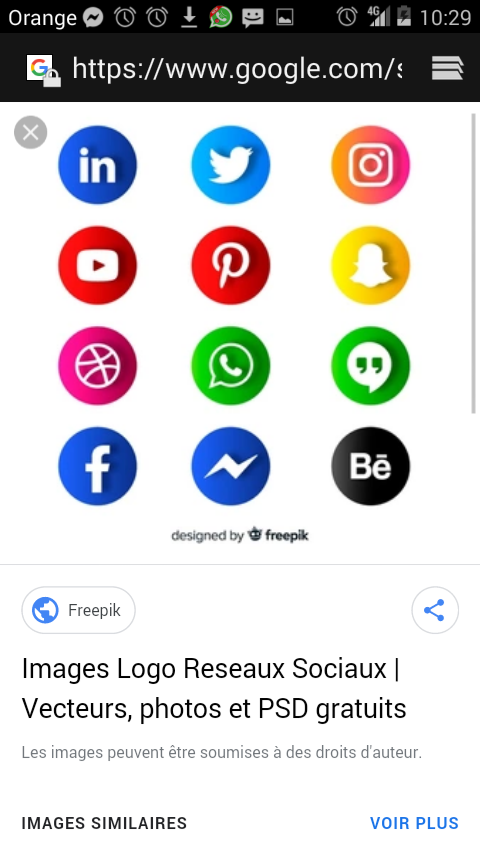 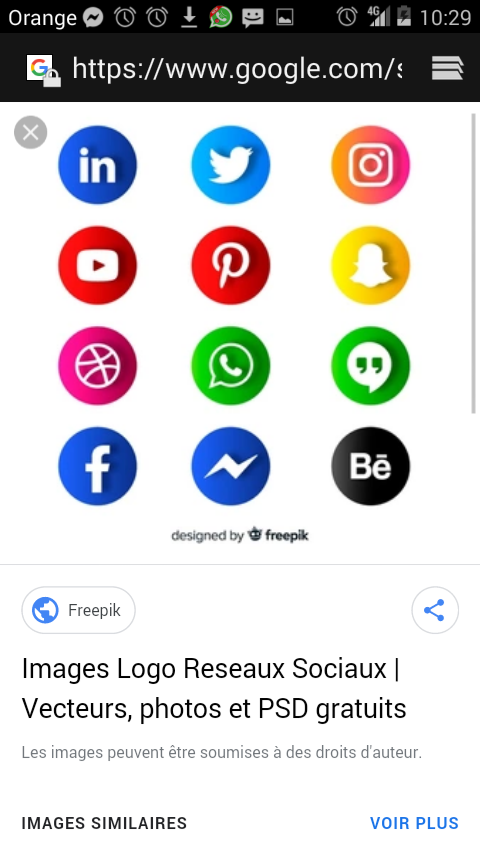 Boost Formations
boostformations@gmail.com
+237 656117821
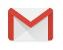 656 11 78 21
Douala – Bafoussam - Yaoundé
www.boostformations.comandweb.cm
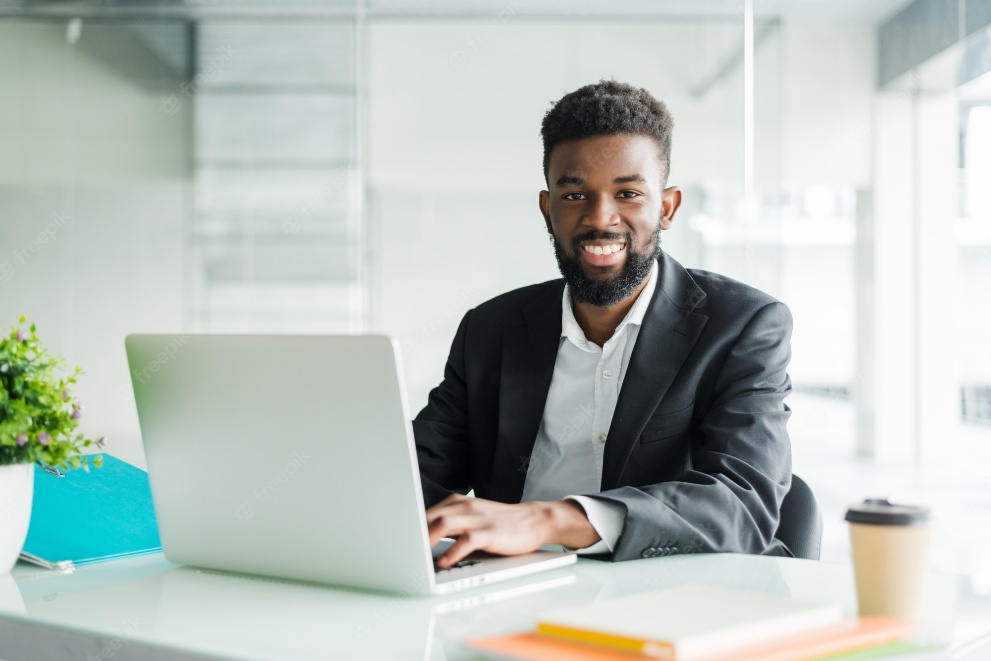 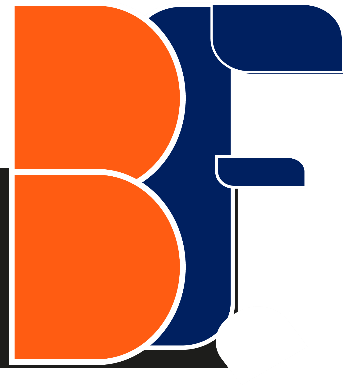 SEMINAIRE
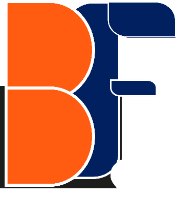 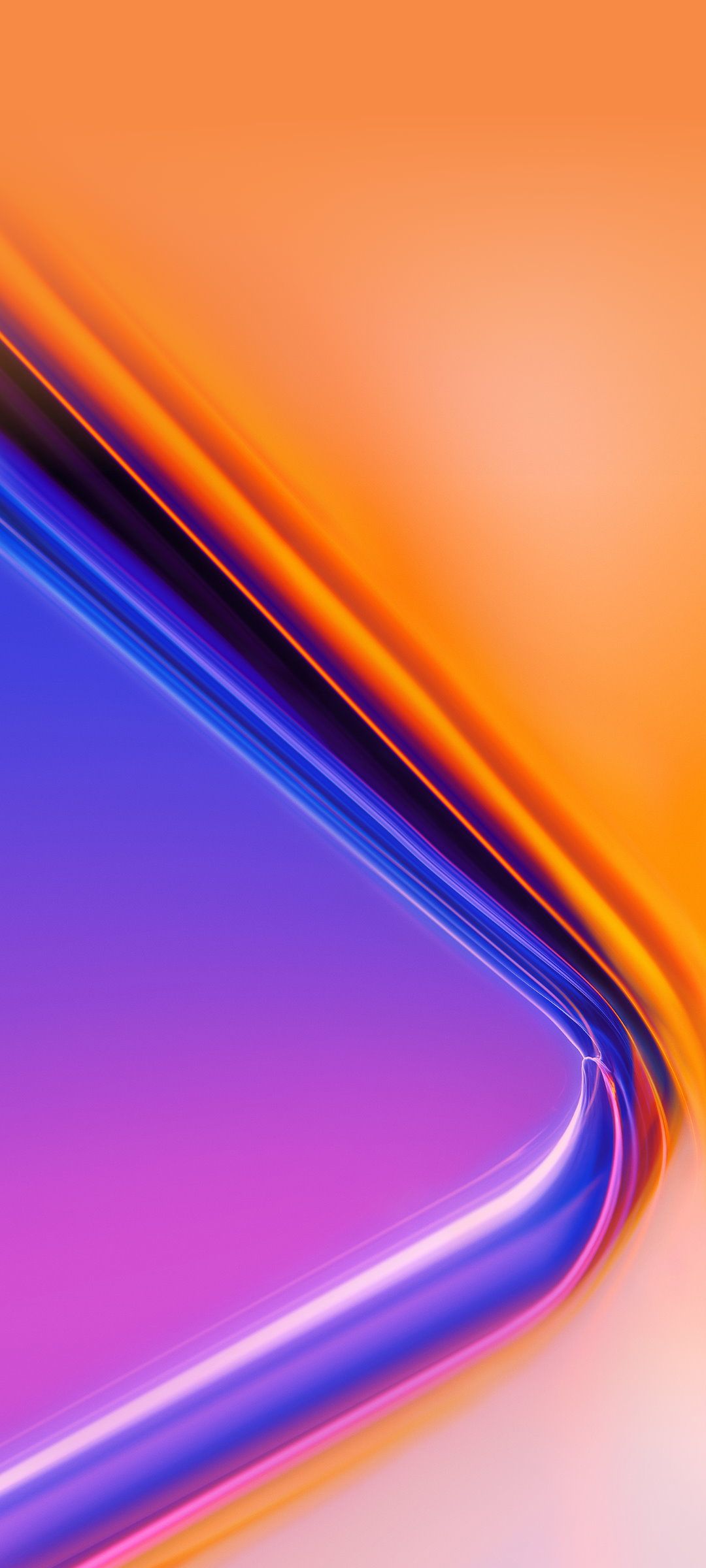 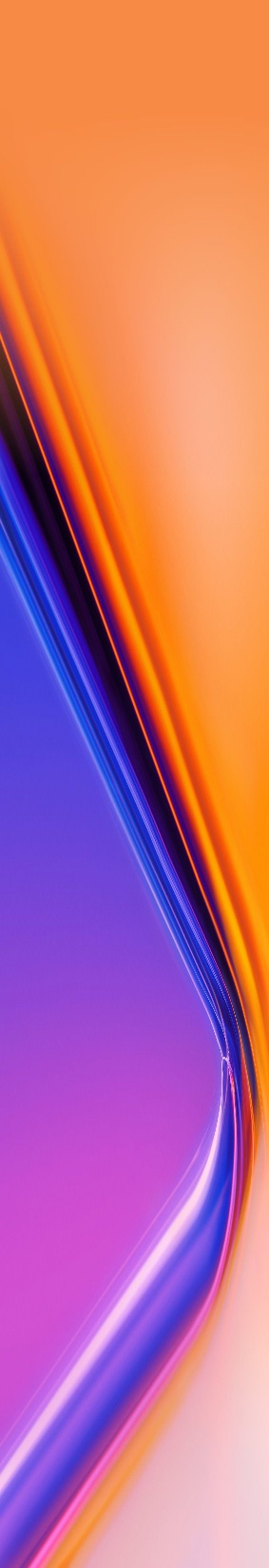 Communication
 Digitale
(1/2)
Construire et développer une image, une communauté et un chiffre d’affaires en ligne
Principes de marketing fondamental
Méthodologie facebook
Méthodologie Instagram et Whatsapp
Méthodologie Tik tok
2 Jrs
(16 h)
28 000 FCFA
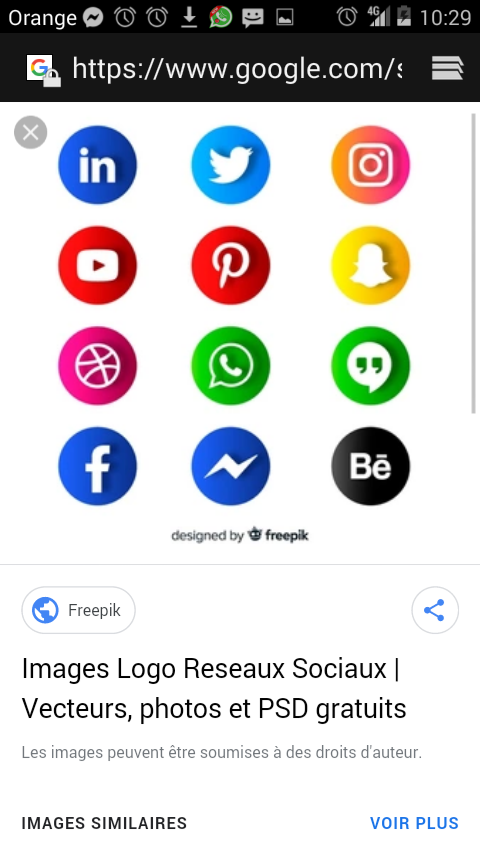 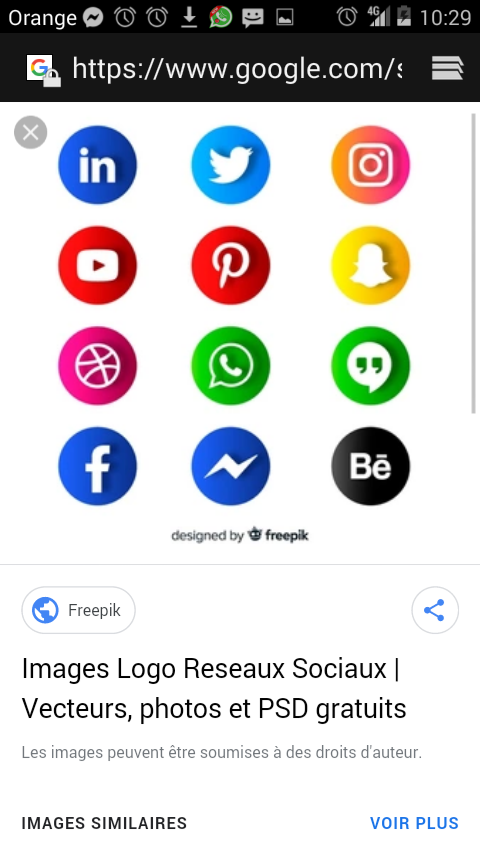 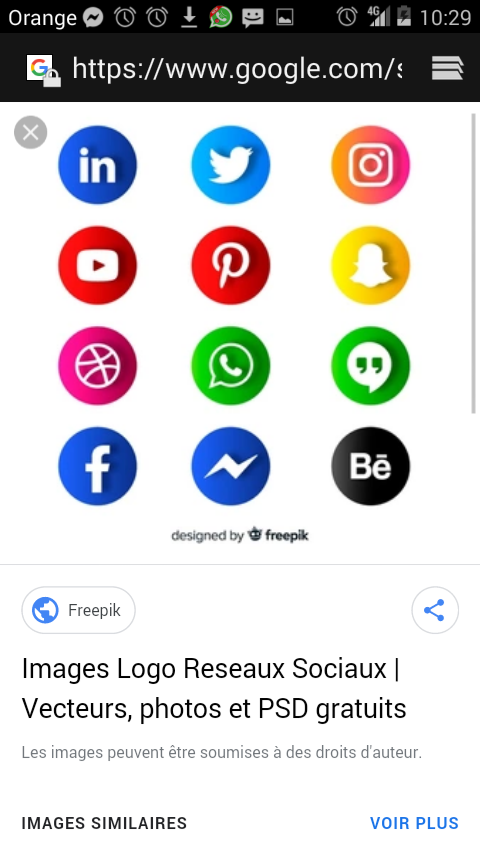 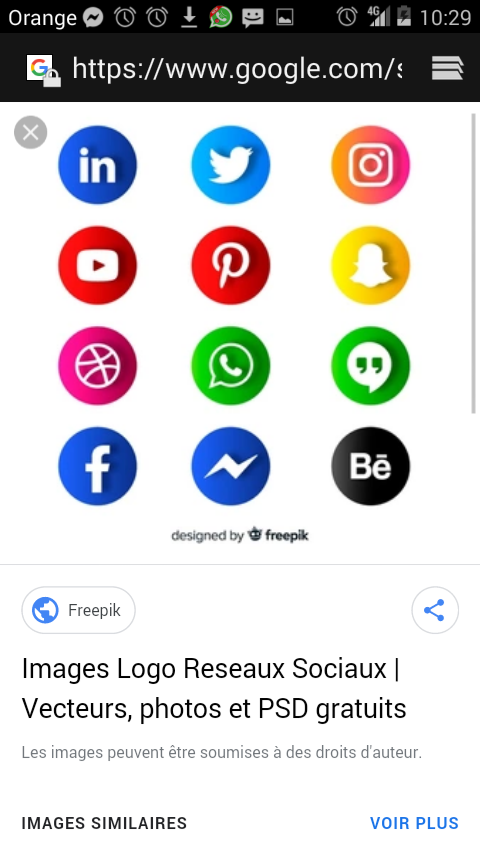 Boost Formations
boostformations@gmail.com
+237 656117821
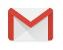 656 11 78 21
Douala – Bafoussam - Yaoundé
www.boostformations.comandweb.cm
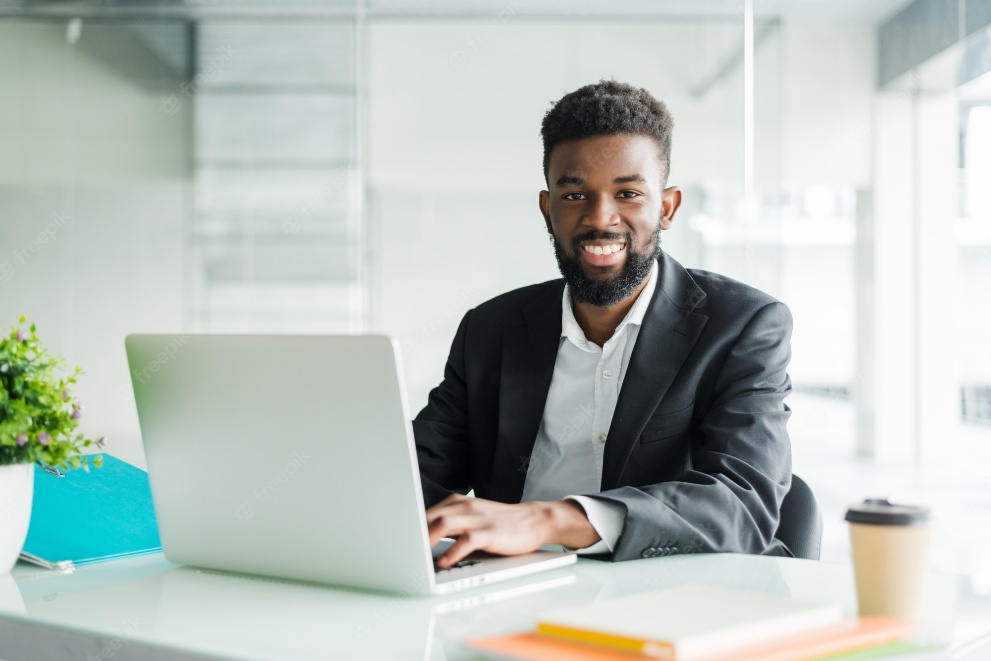 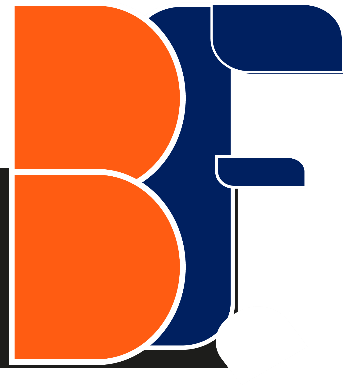 SEMINAIRE
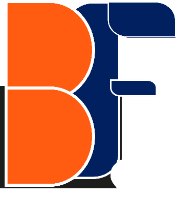 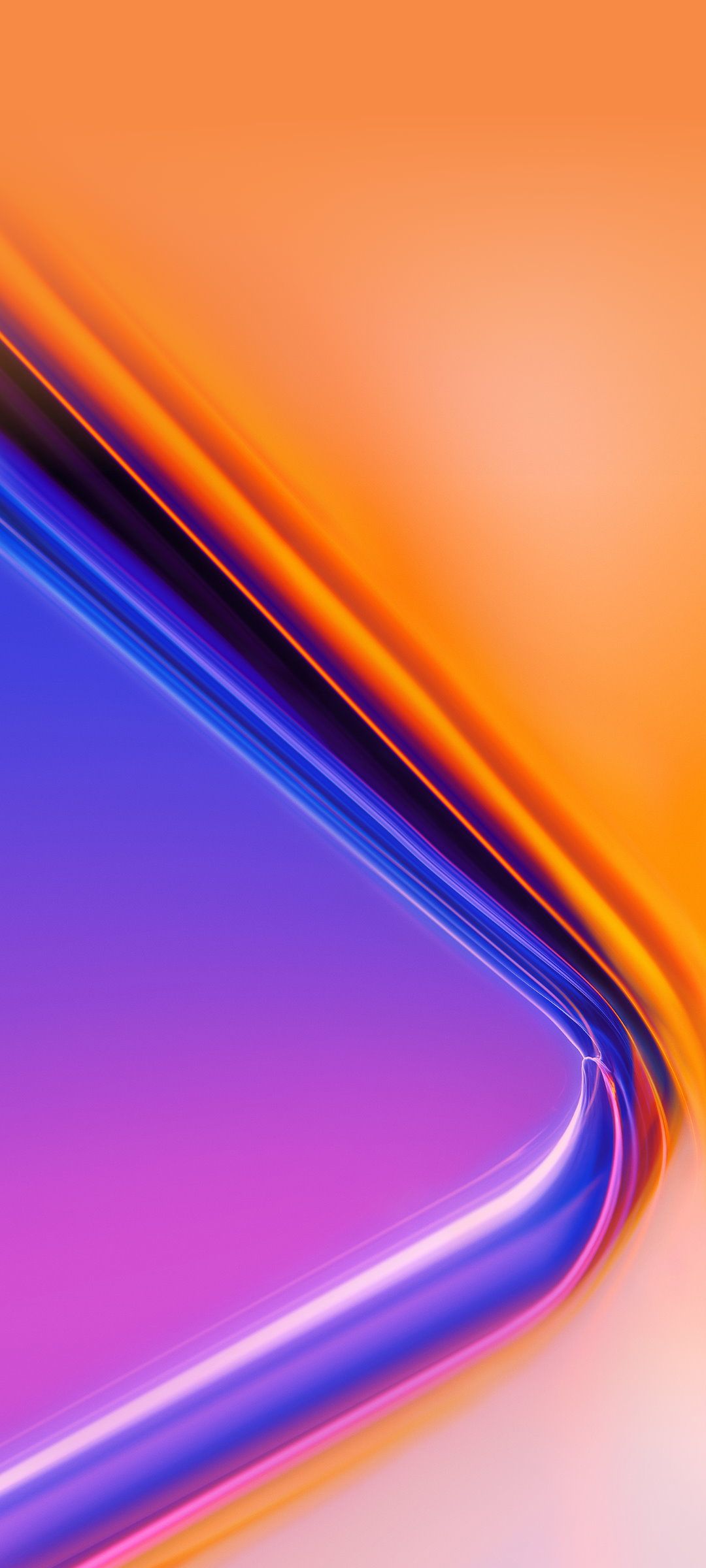 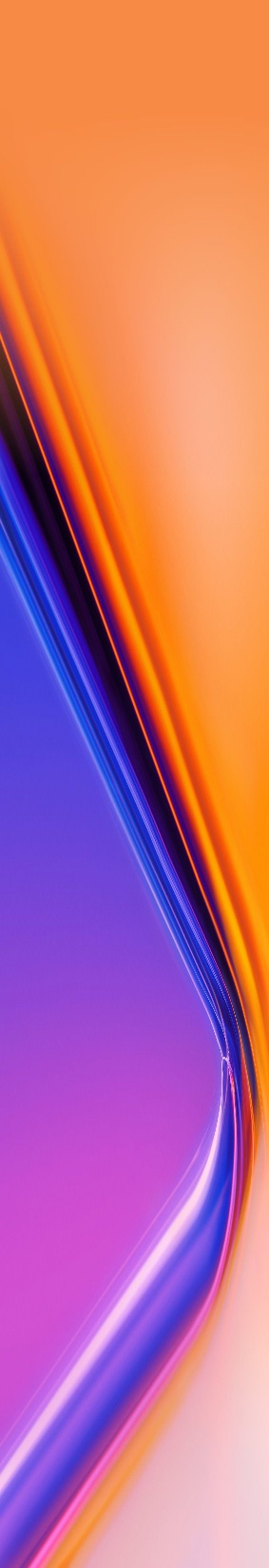 Communication
 Digitale
(2/2)
Construire et développer une image, une communauté et un chiffre d’affaires en ligne
Ventes en ligne
CRMs et Gestion du tunnel de ventes
Référencement web
Méthodologie Linkedin
Méthodologie twitter
2 Jrs
(16 h)
28 000 FCFA
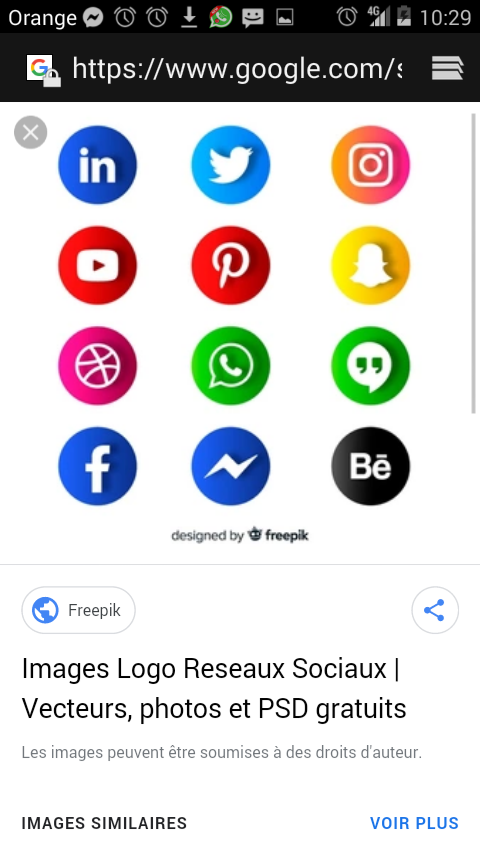 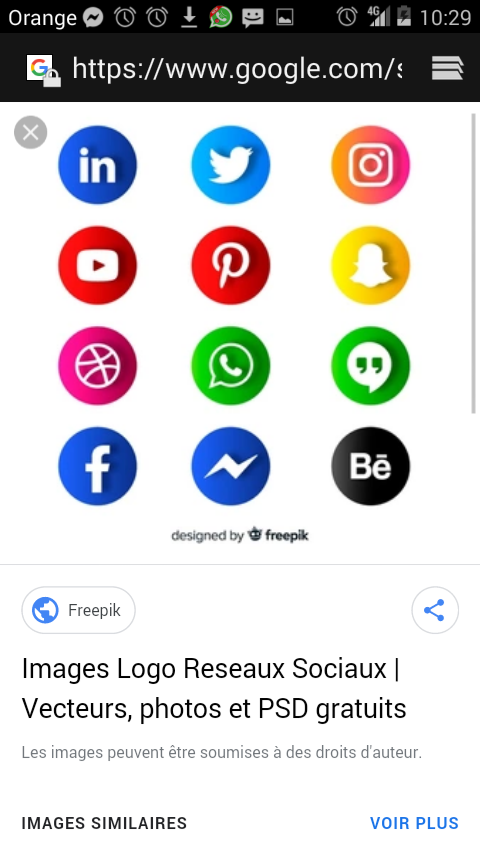 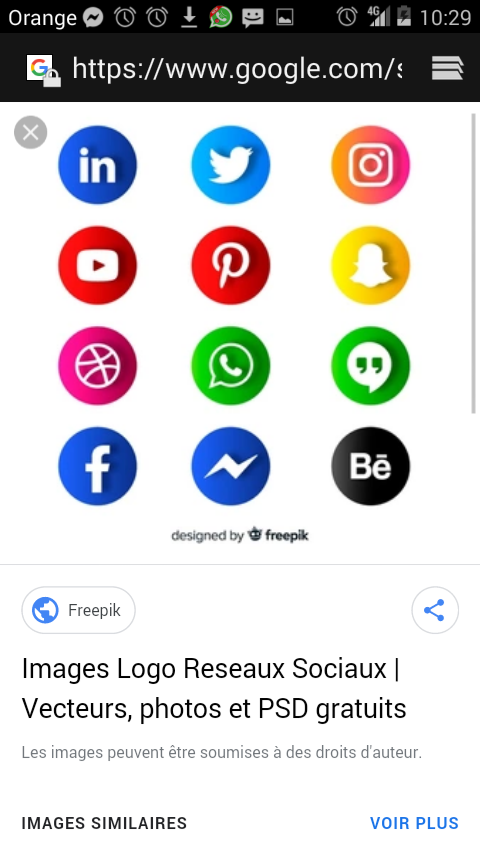 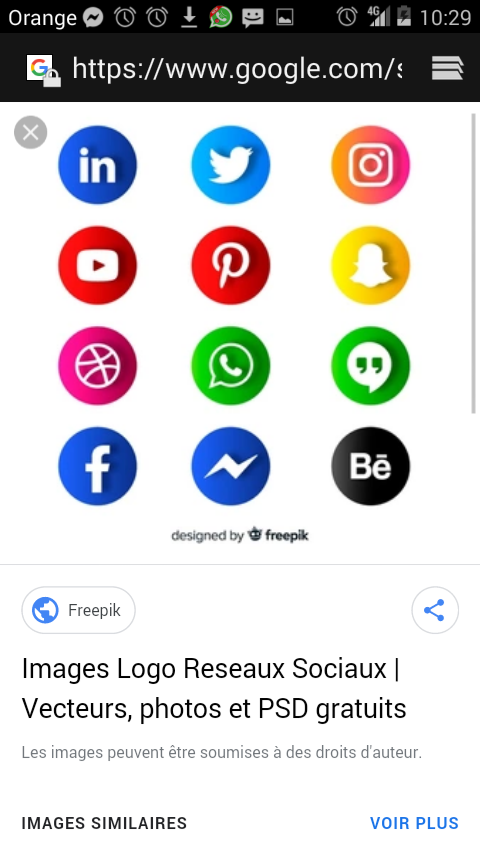 Boost Formations
boostformations@gmail.com
+237 656117821
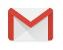 656 11 78 21
Douala – Bafoussam - Yaoundé
www.boostformations.comandweb.cm
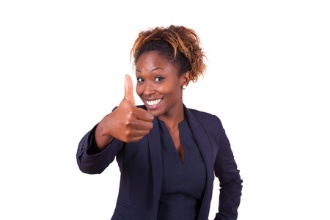 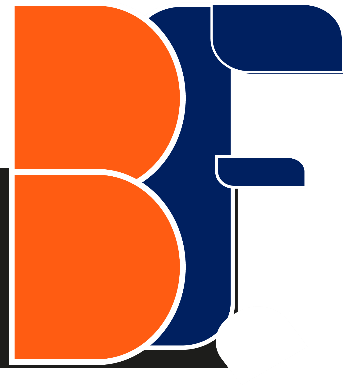 SEMINAIRE
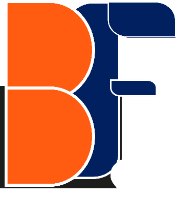 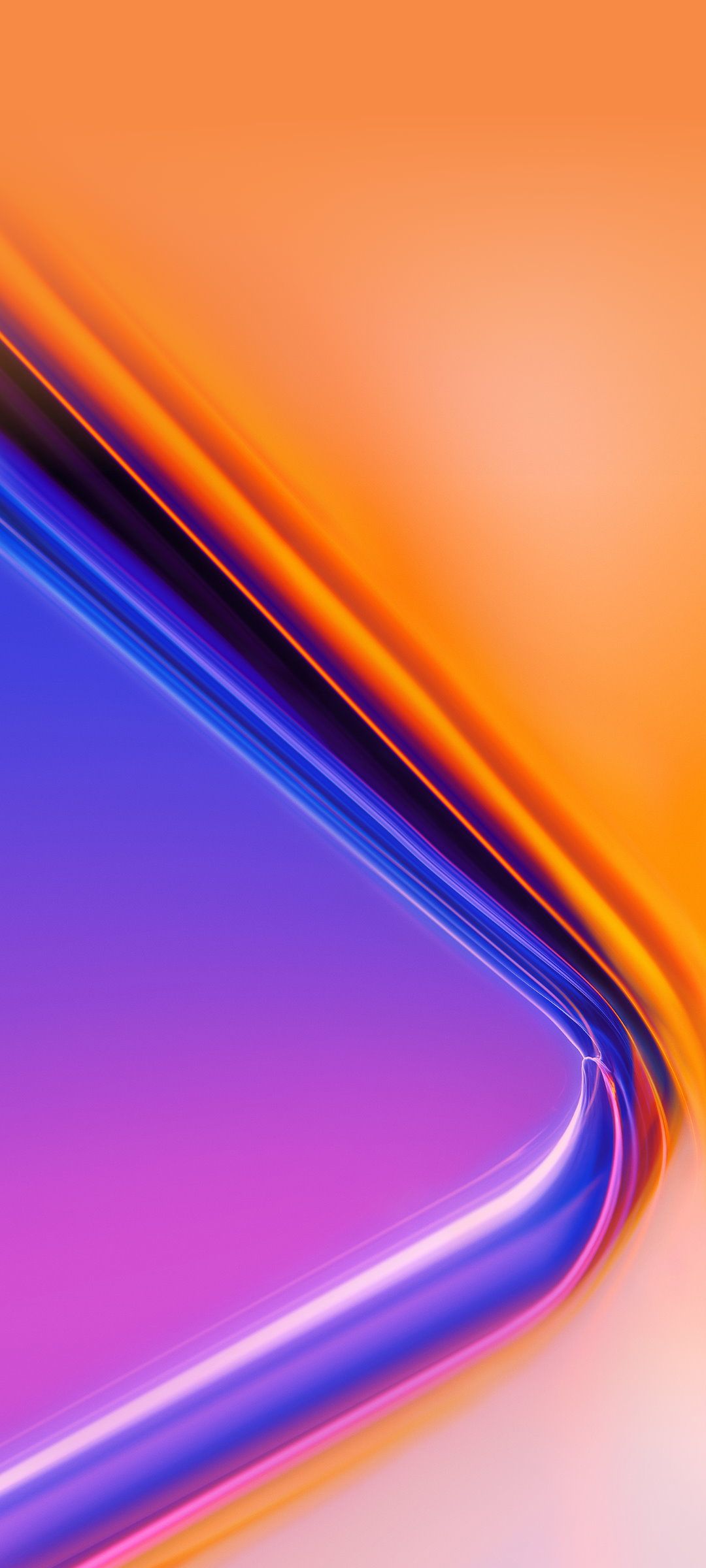 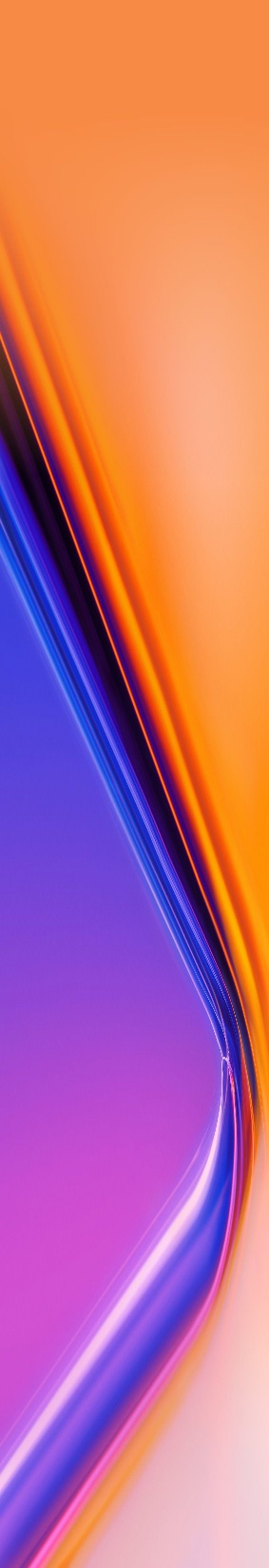 Communication polytechnique
Recyclage, renforcement des capacités et  la polyvalence en communication des organisations.
Méthodes d’audits et plans de communication
Principes de publicité et mediaplanning
Bases en infographie (canva, photoshop)
Bases en animation vidéo (animations powerpoint)
Bases en community management (meta, twitter, linkedin)
Administration de sites web (wordpress et Joomla)
Gestion de Projet évènementiel
6 Jrs
(48h)
50 000 FCFA
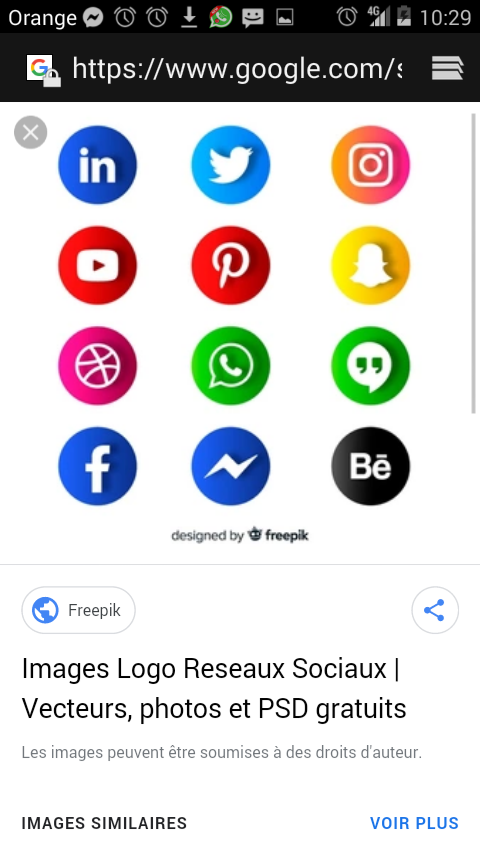 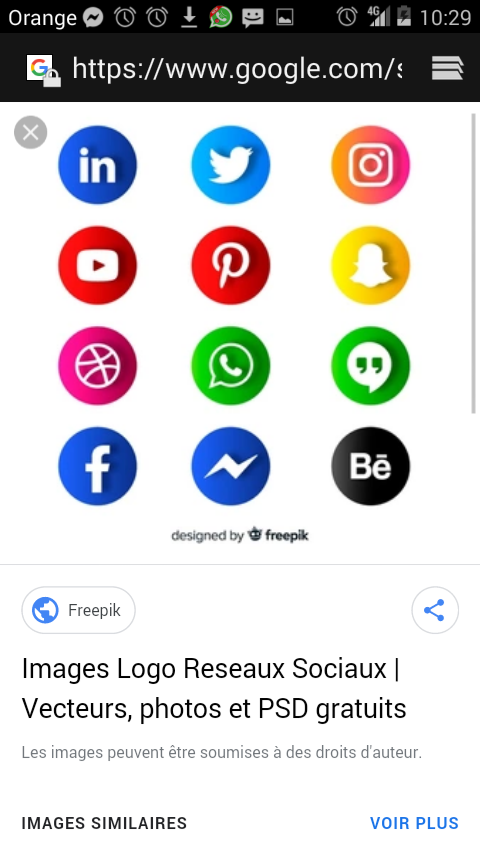 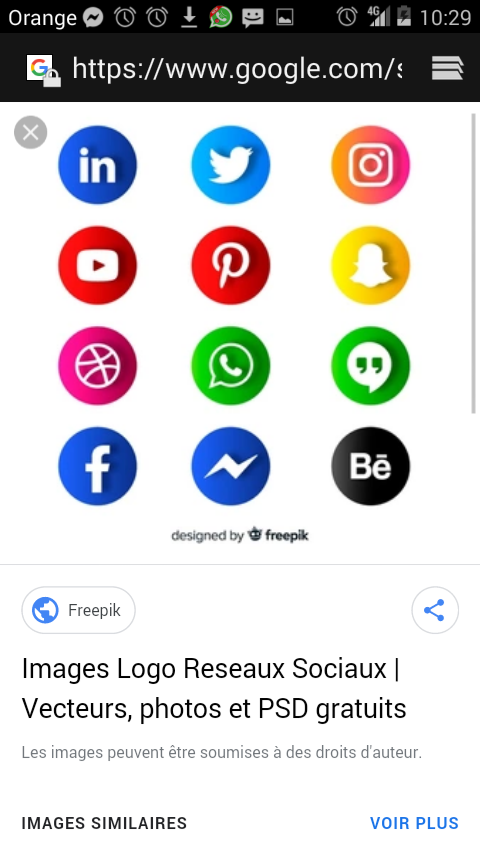 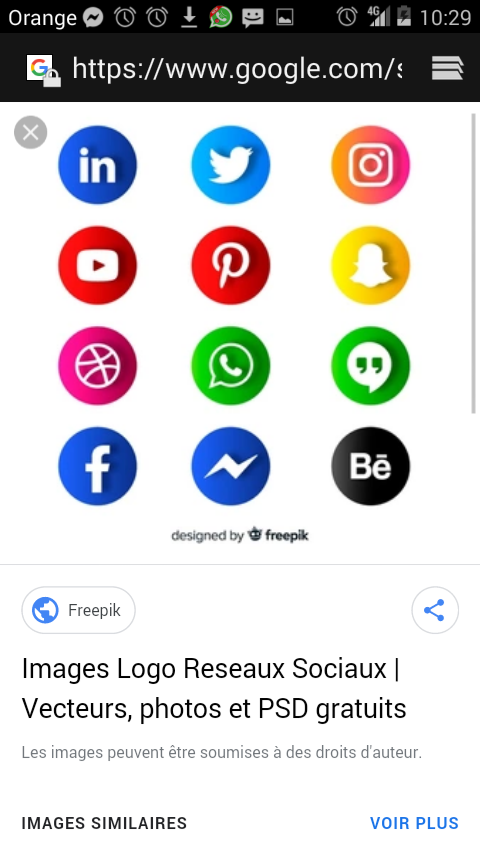 Boost Formations
boostformations@gmail.com
+237 656117821
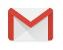 656 11 78 21
Douala – Bafoussam - Yaoundé
www.boostformations.comandweb.cm
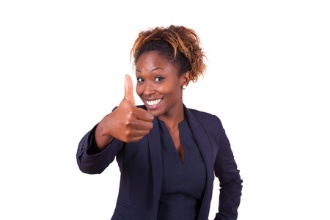 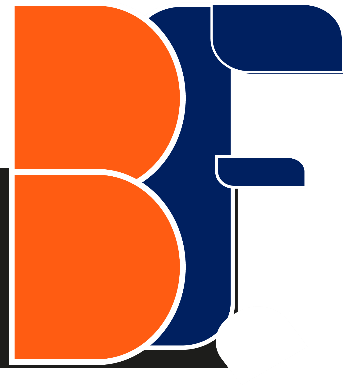 SEMINAIRE
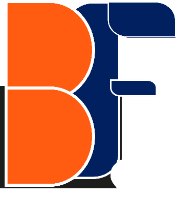 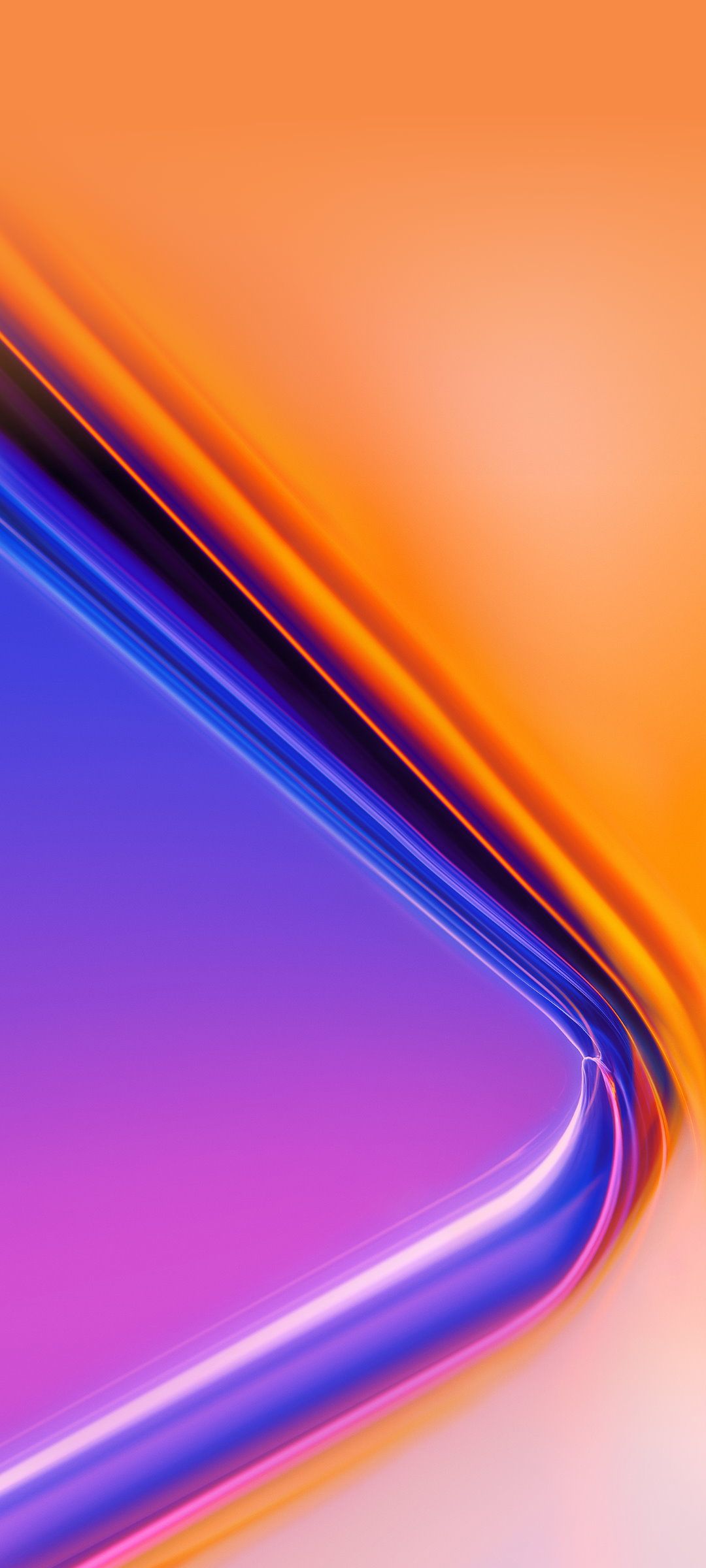 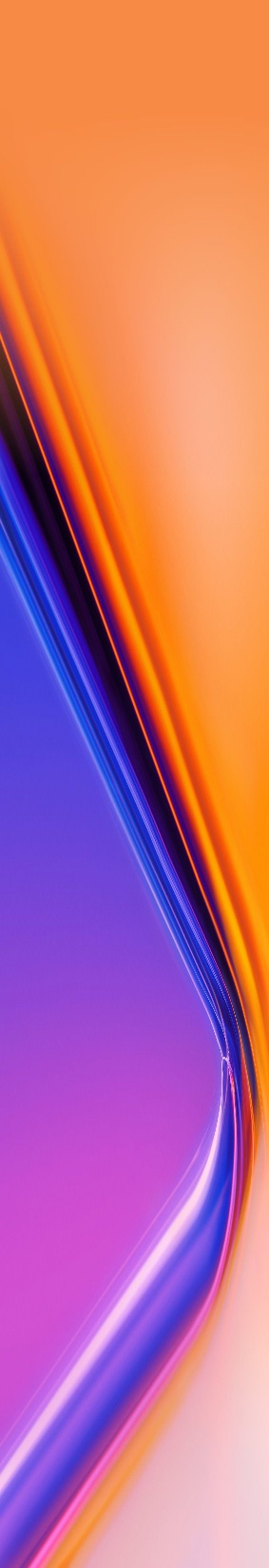 Communication polytechnique
(1/2)
Recyclage, renforcement des capacités et  la polyvalence en communication des organisations.
Principes de publicité
Bases en infographie (canva, photoshop)
Bases en animation vidéo (animations powerpoint)
3 Jrs
(24h)
33 000 FCFA
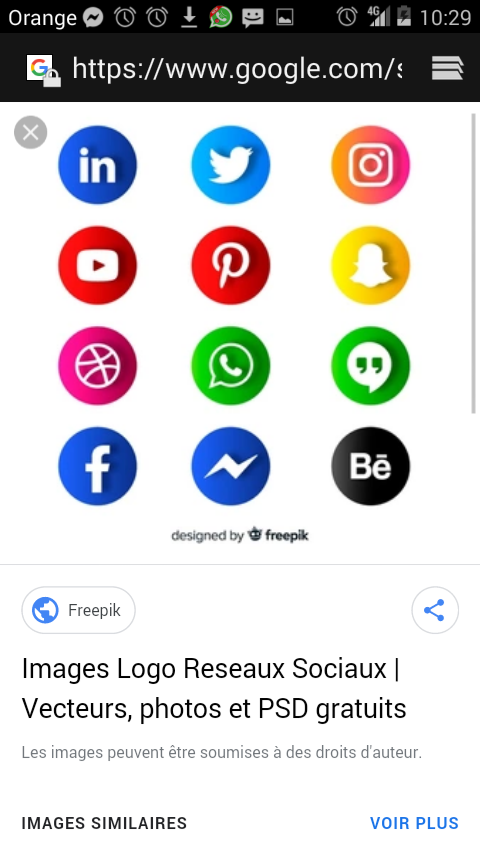 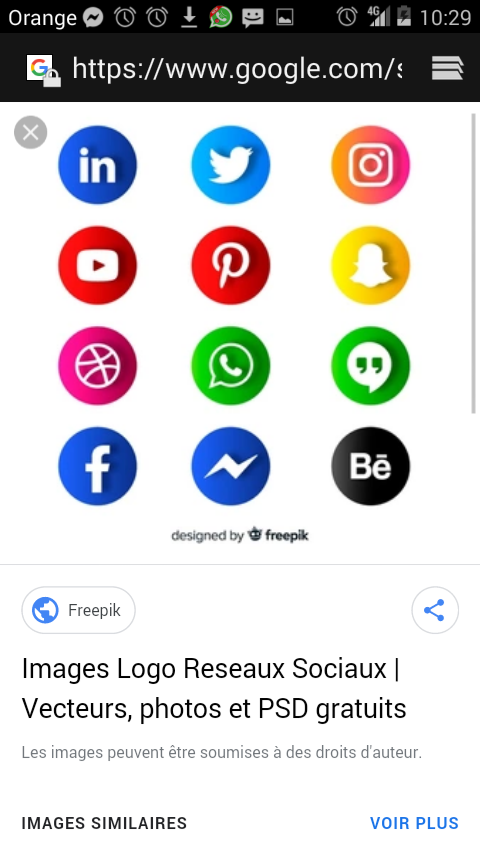 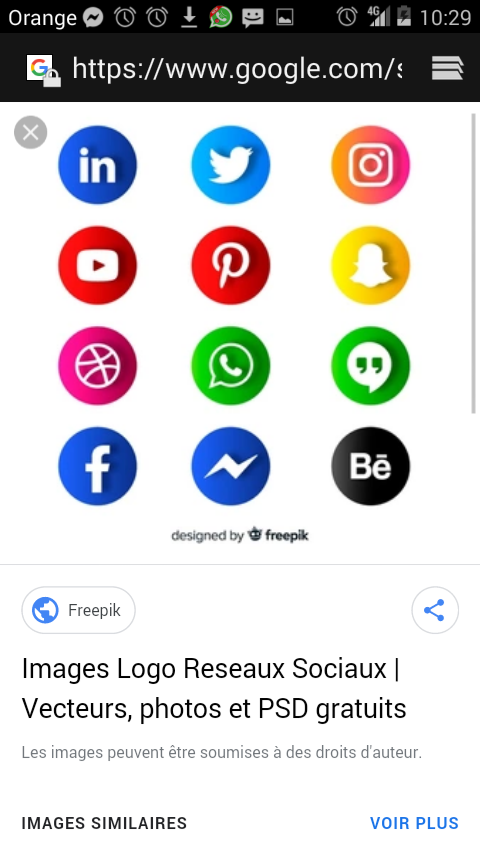 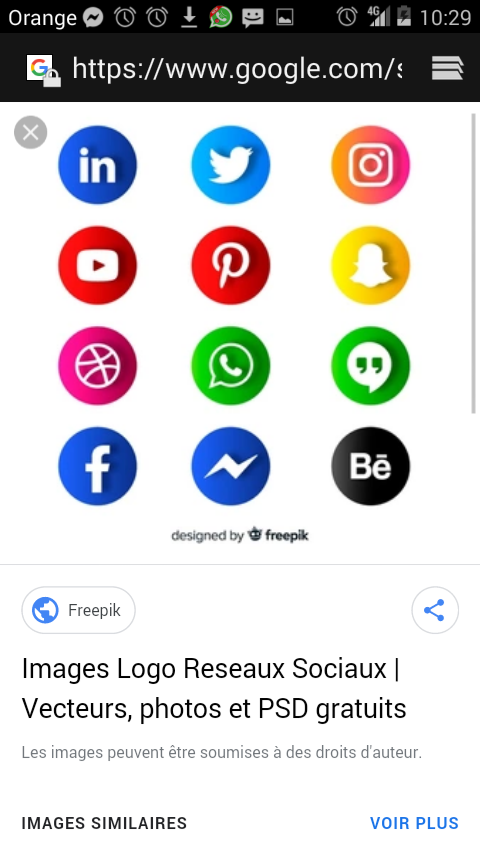 Boost Formations
boostformations@gmail.com
+237 656117821
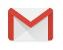 656 11 78 21
Douala – Bafoussam - Yaoundé
www.boostformations.comandweb.cm
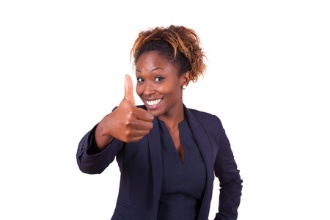 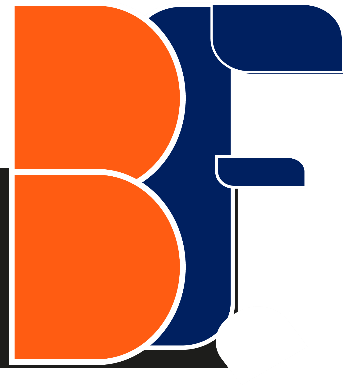 SEMINAIRE
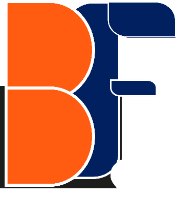 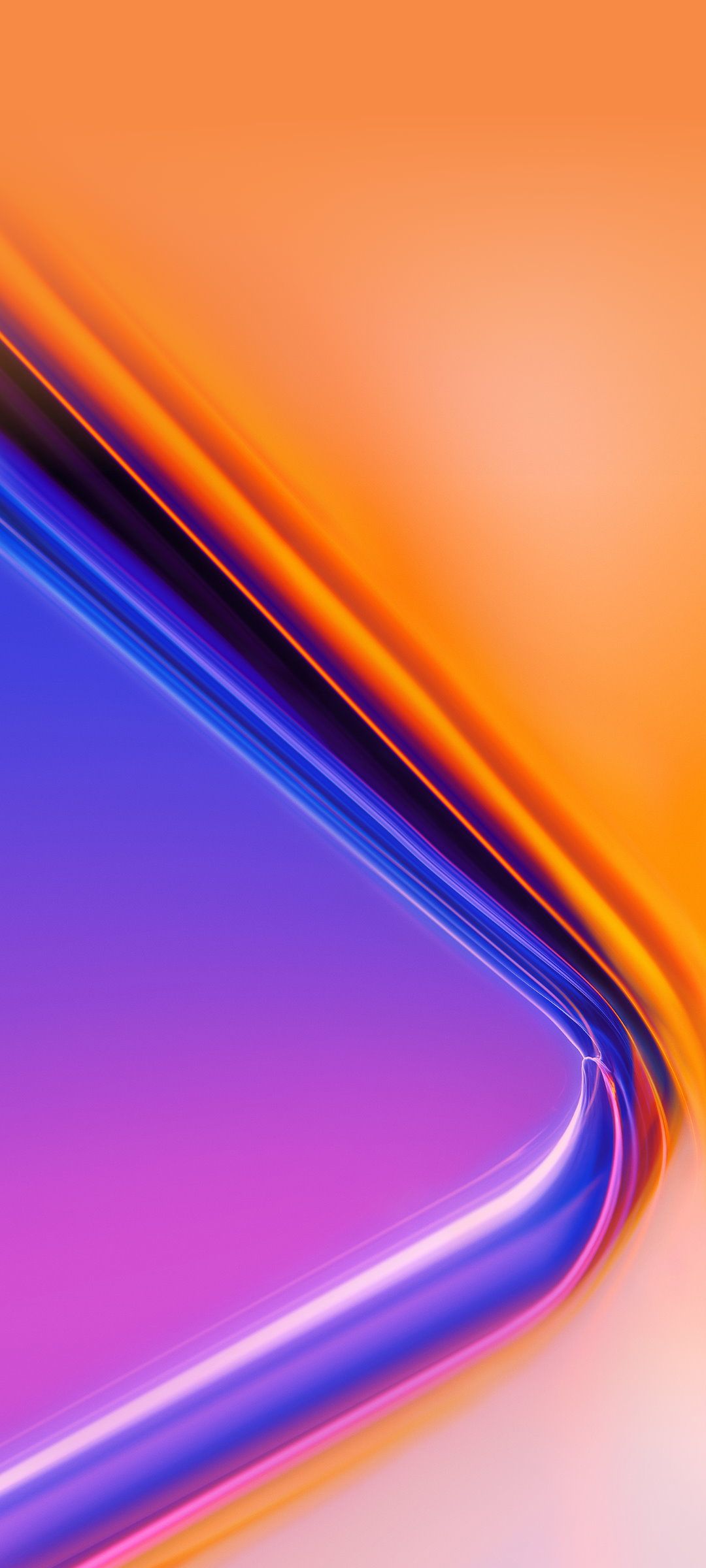 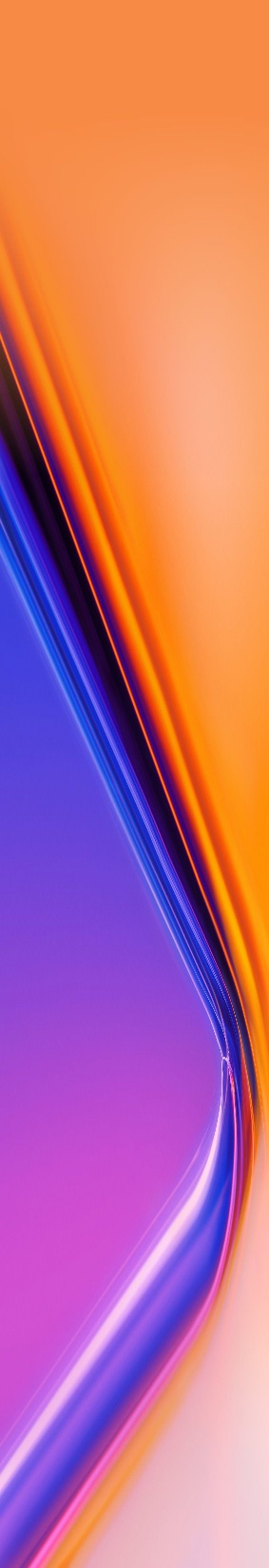 Communication polytechnique
(2/2)
Recyclage, renforcement des capacités et  la polyvalence en communication des organisations.
Méthodes d’audits et plans de communication
Méthodes de mediaplanning
Community management (meta facebook, twitter, linkedin)
Administration de sites web (wordpress et Joomla)
Gestion de Projet évènementiel
3 Jrs
(24h)
33 000 FCFA
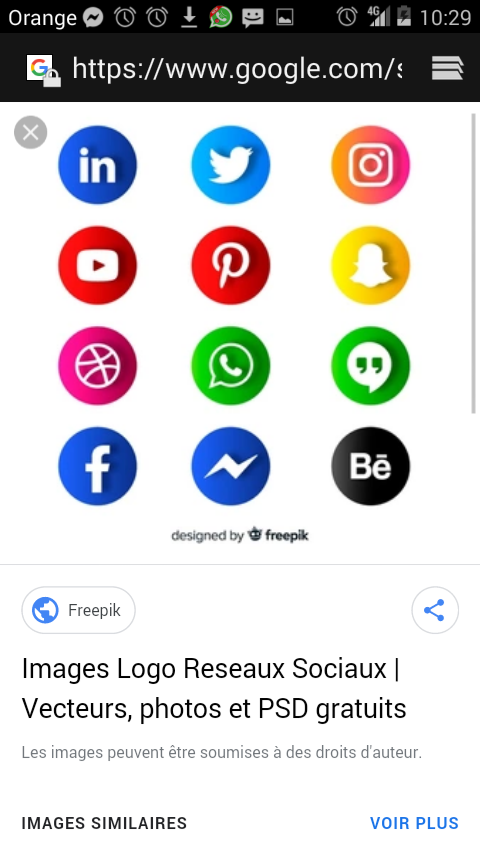 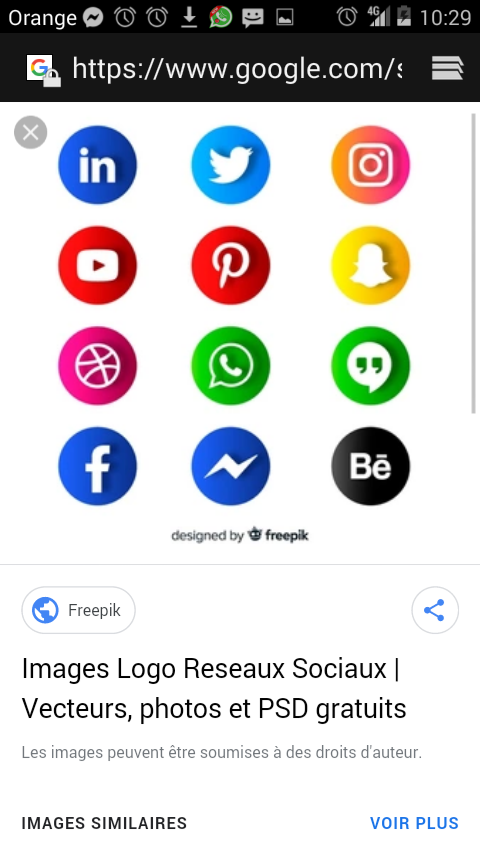 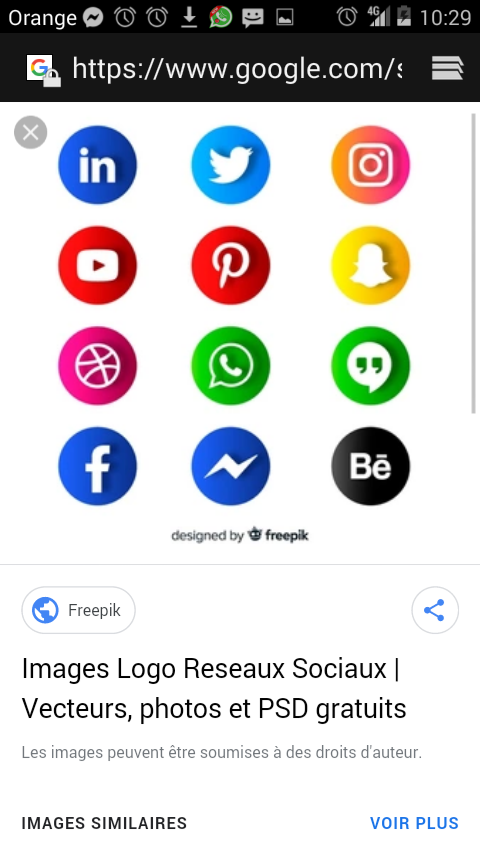 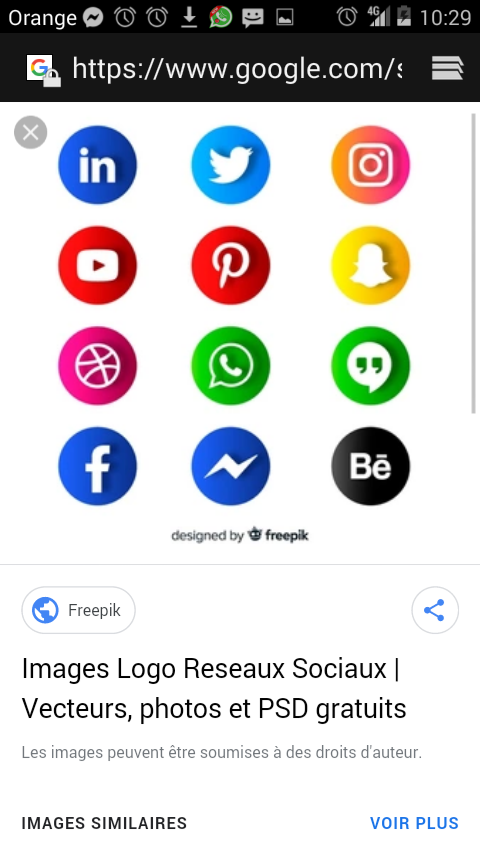 Boost Formations
boostformations@gmail.com
+237 656117821
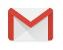 656 11 78 21
Douala – Bafoussam - Yaoundé
www.boostformations.comandweb.cm
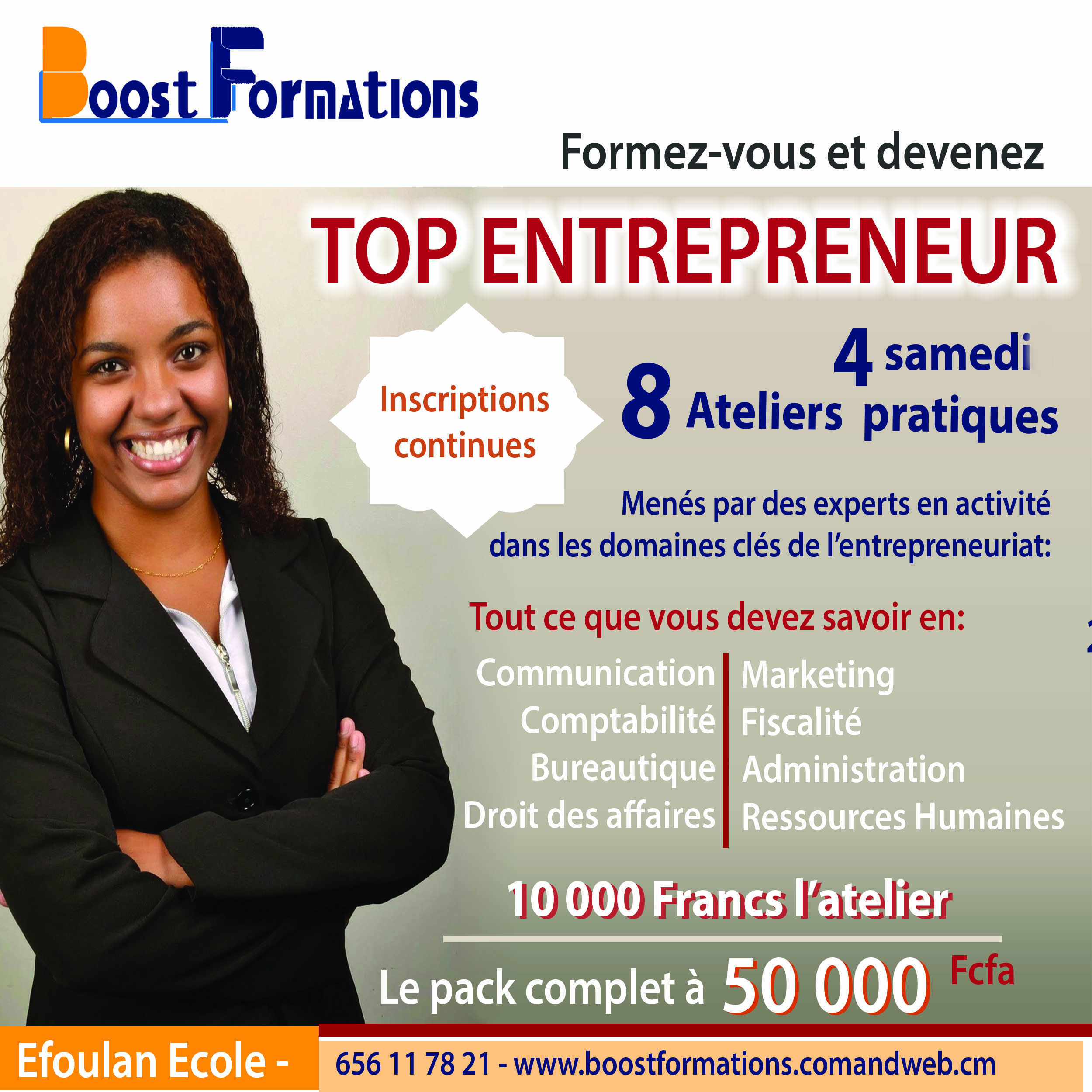 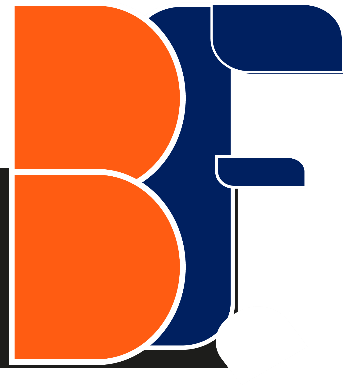 SEMINAIRE
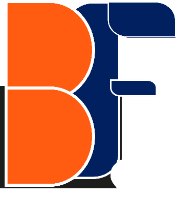 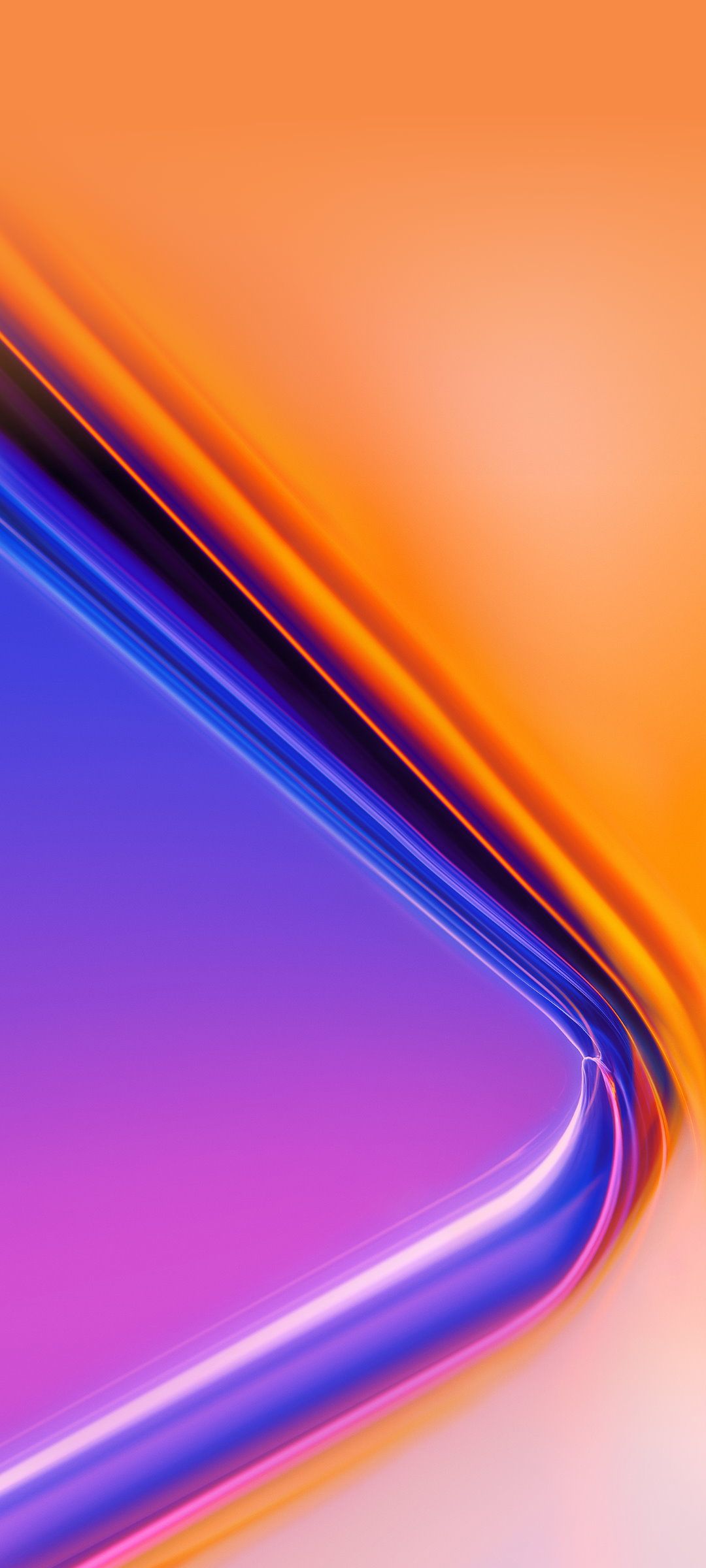 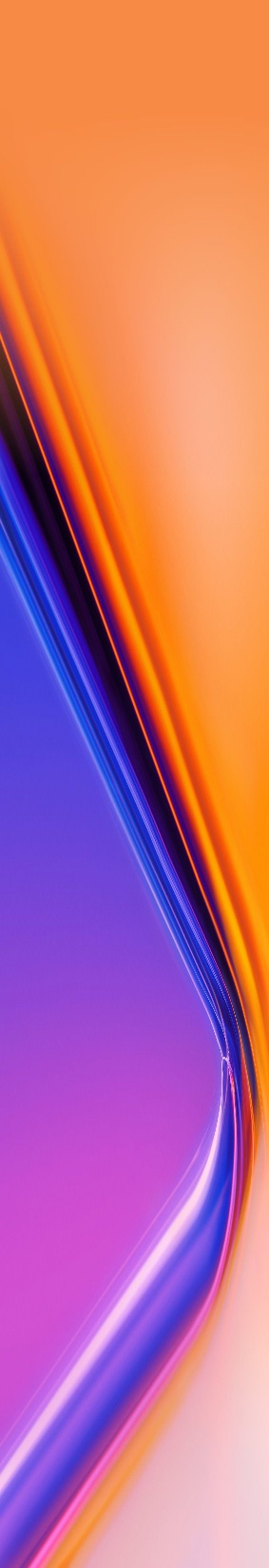 Management
 Polyvalent
L’essentiel à savoir dans les disciplines les plus importantes pour les PME, afin de mieux travailler avec les autres services et participer plus efficacement à la prise de décision.
Fiscalité 
Marketing
Droit des Affaires
Gestion Informatisée
Comptabilité
Communication
Ressources Humaines
Gestion de Projet
8 Jrs
(64h)
80 000 FCFA
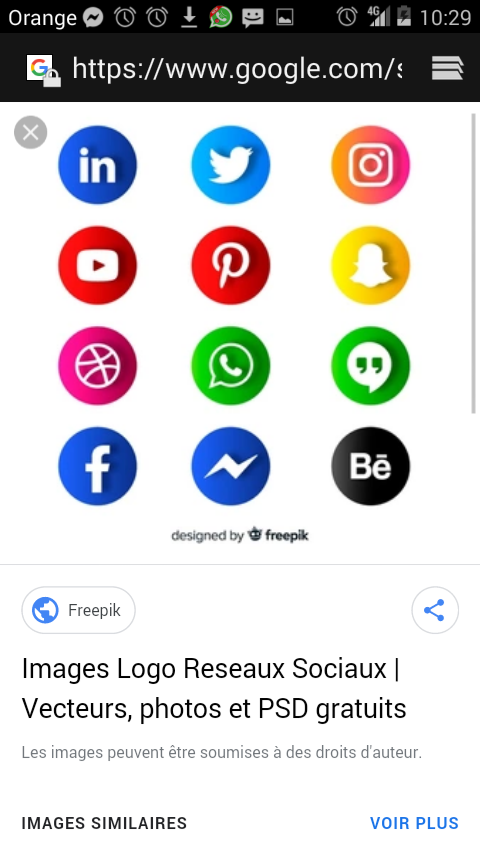 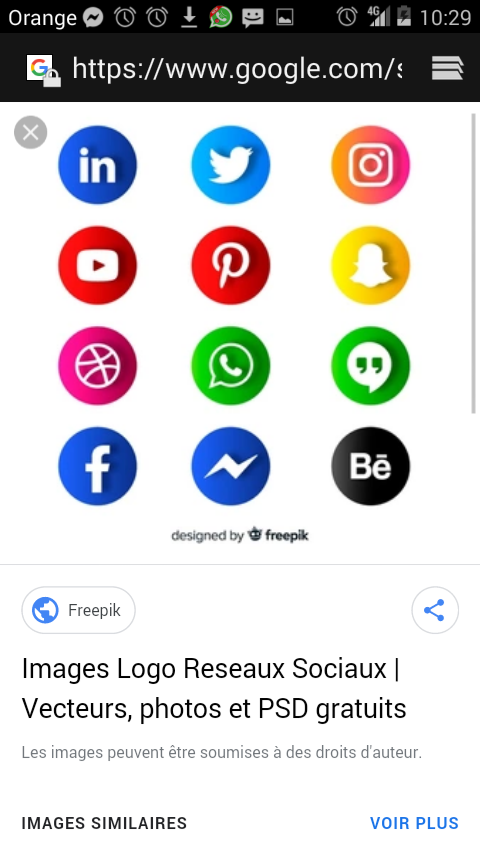 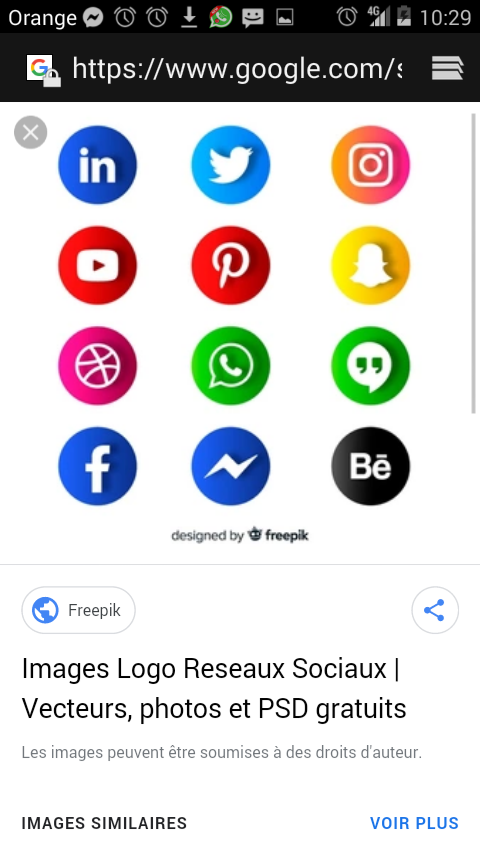 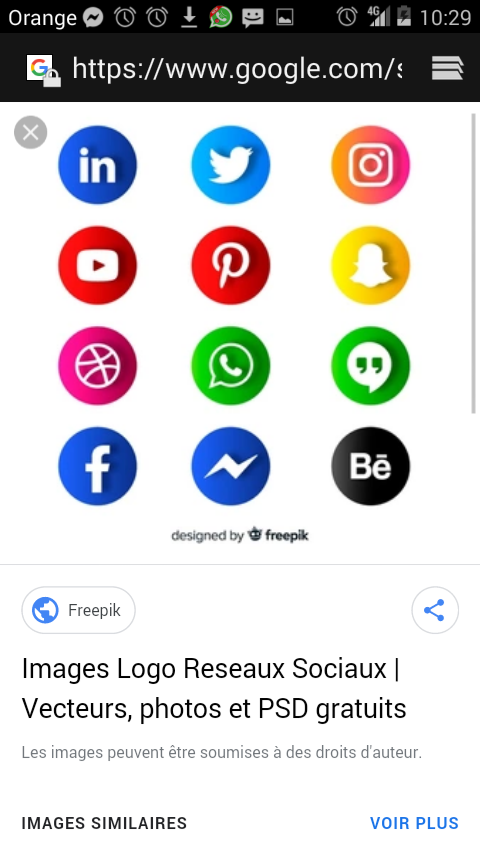 Boost Formations
boostformations@gmail.com
+237 656117821
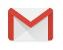 656 11 78 21
Douala – Bafoussam - Yaoundé
www.boostformations.comandweb.cm
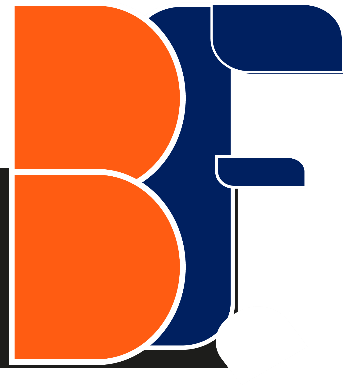 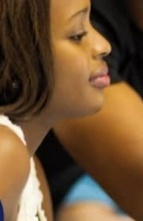 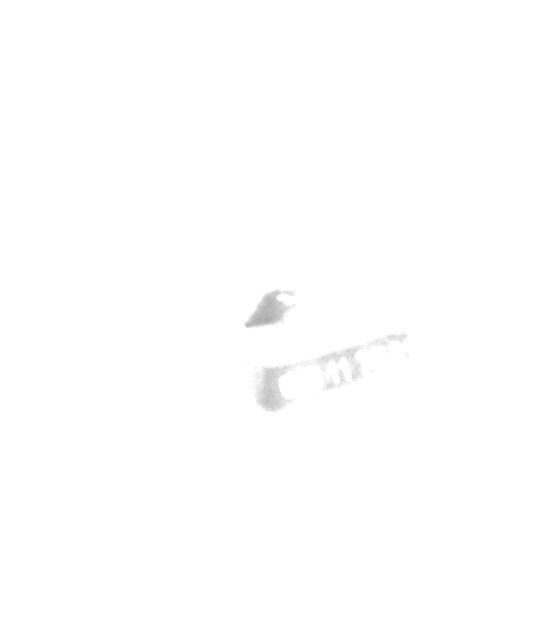 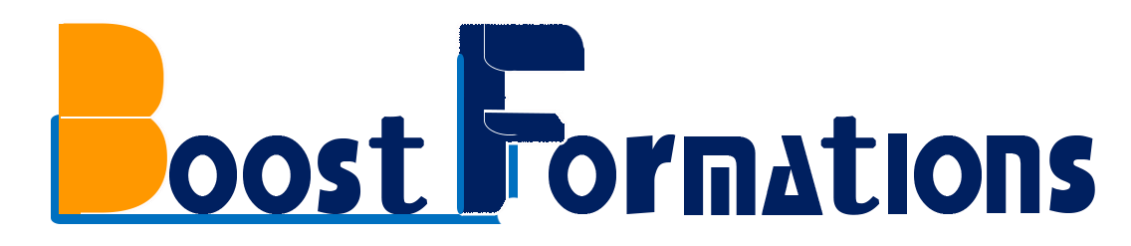 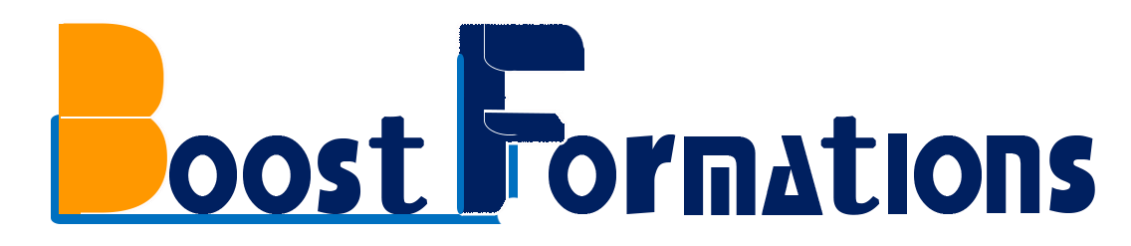 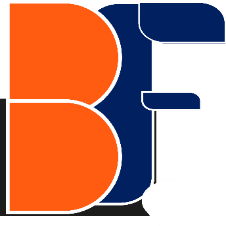 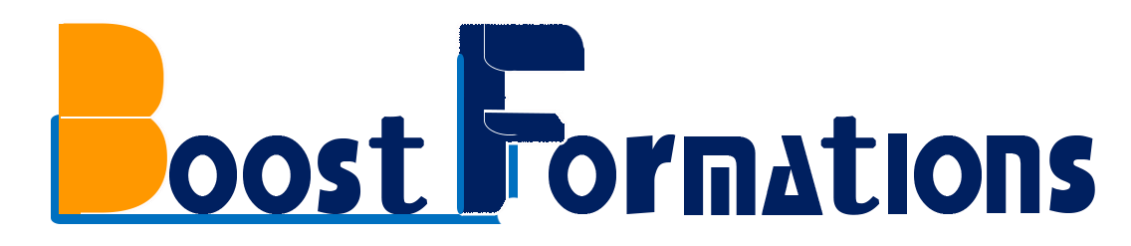 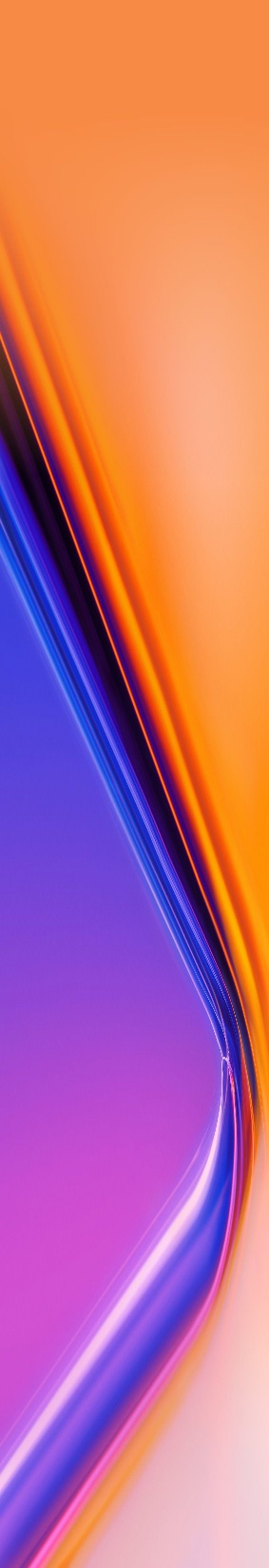 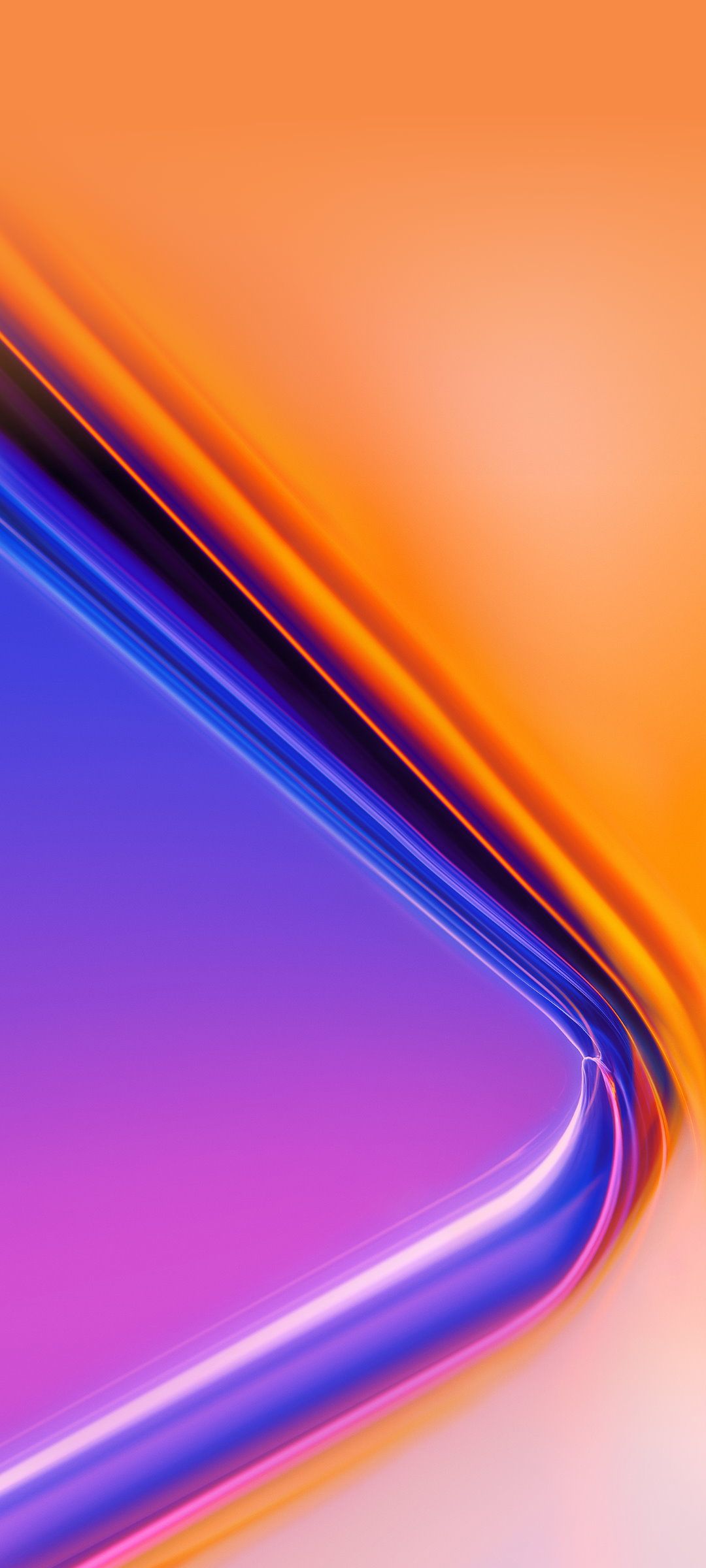 Contactez-nous….
656
11
78
21
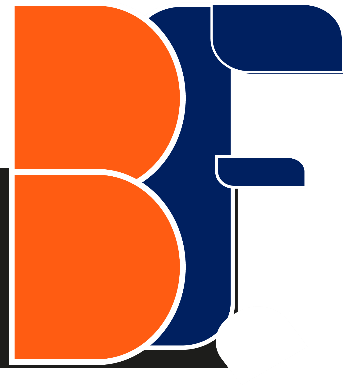 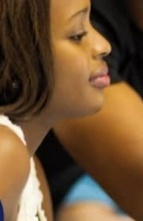 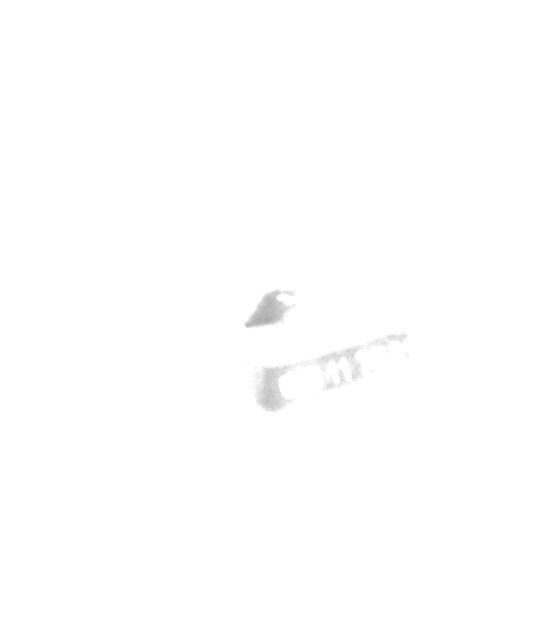 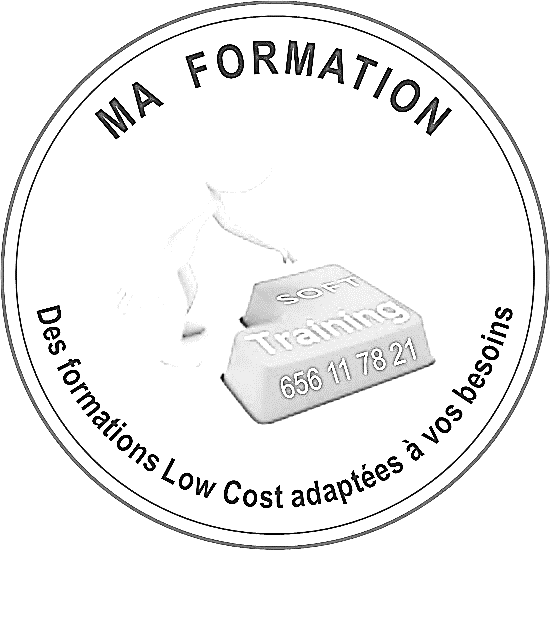 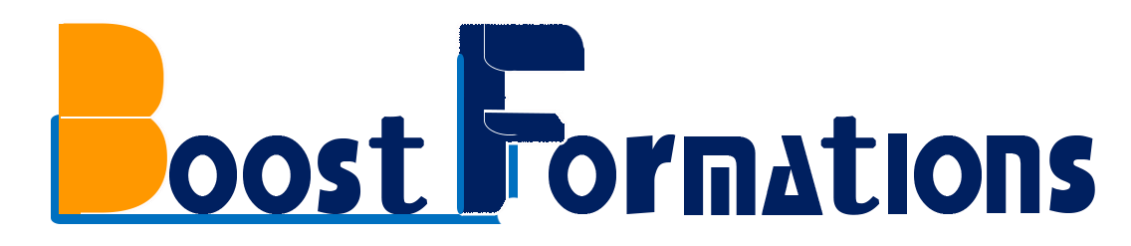 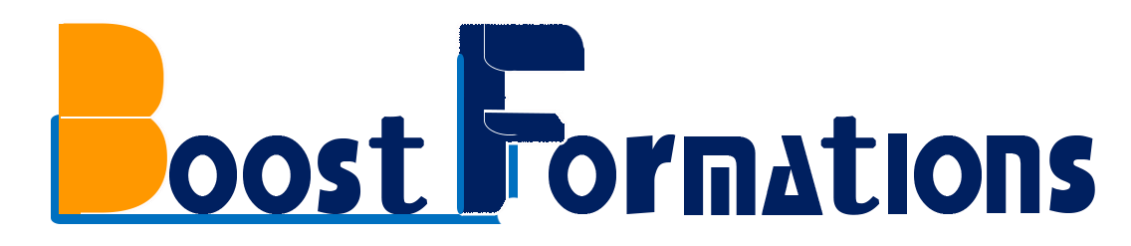 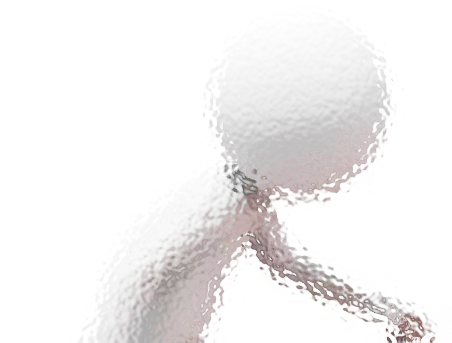 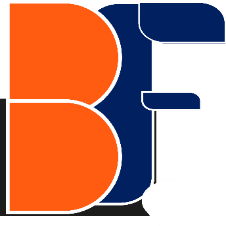 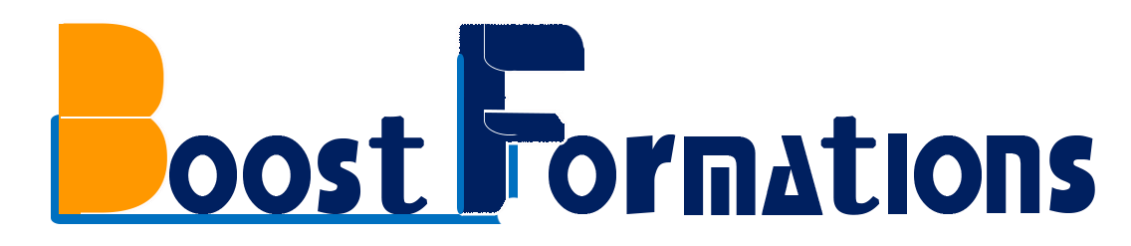 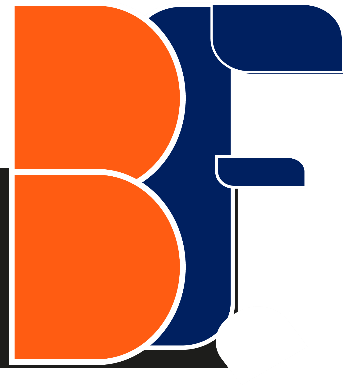 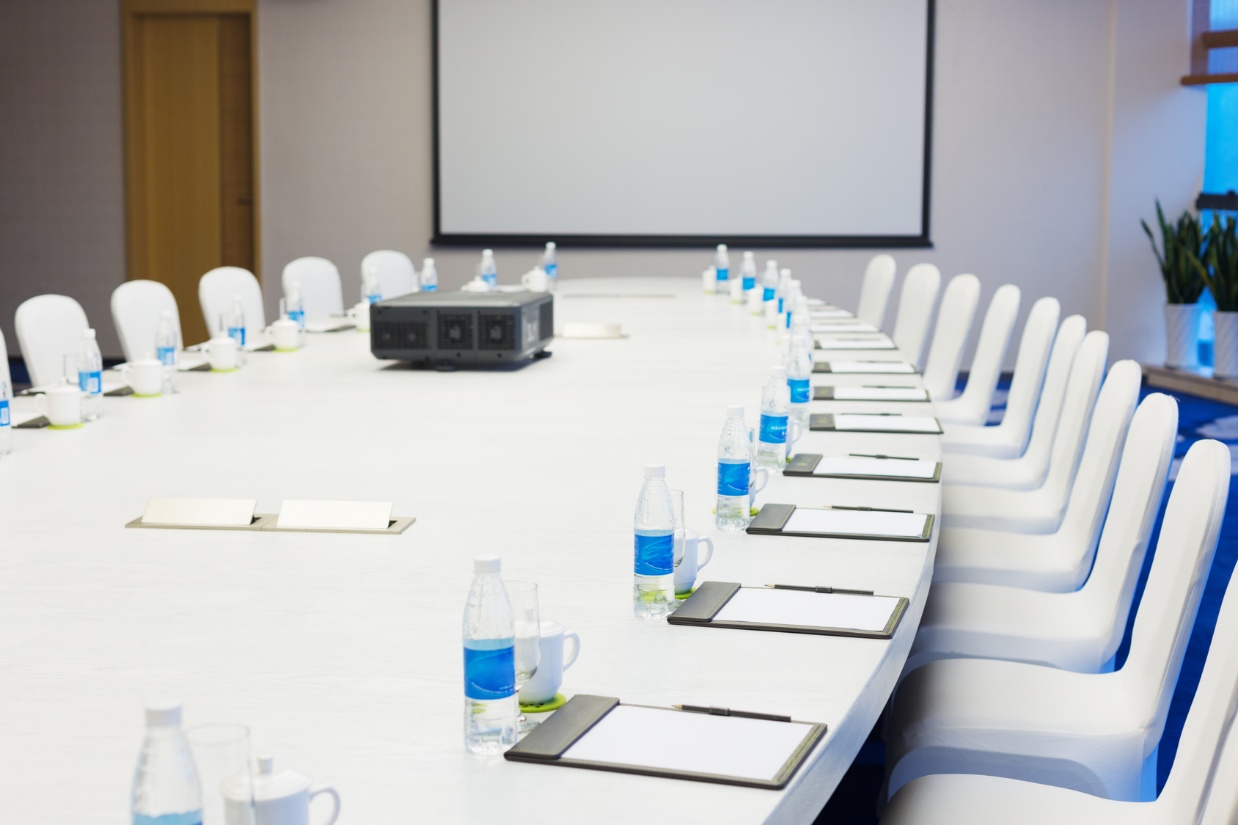 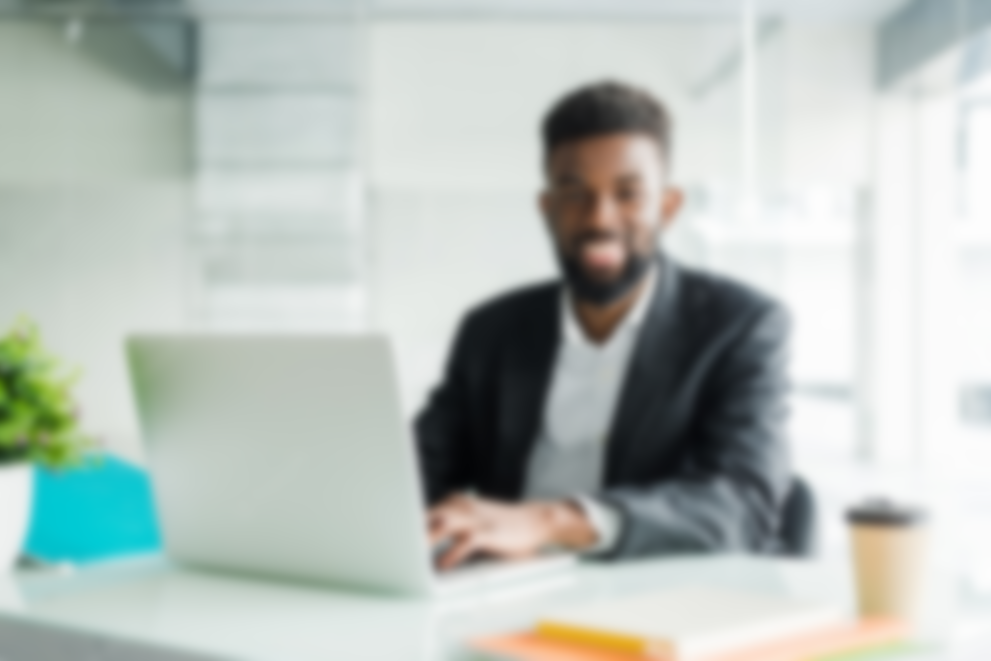 Secrétariat Bureautique
Par Comandweb, NIU: P128516438090Z
Booster votre potentiel
A très bientôt…